Первая Суворовская экспедиция
8-15 августа 2014 года
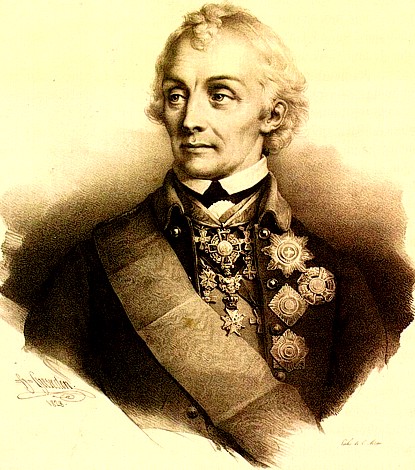 Цели проекта:
- приоткрыть завесу истории Ивановского края, 
связанную с государственными дорогами XVIII -XIX вв;

- подстегнуть интерес детей к изучению истории, 
мотивировать их на самостоятельную исследовательскую деятельность;

- набрать как можно больше материалов по сравнительно новой теме для дальнейшего 
его использования в учебной работе и патриотическом воспитании учащихся;

- предложить новый оригинальный турпродукт для развития внутреннего и въездного туризма в Ивановской области
Первая Суворовская экспедиция
8-15 августа 2014 г.
День 1. Плес, Соборная гора. Проводы экспедиции…
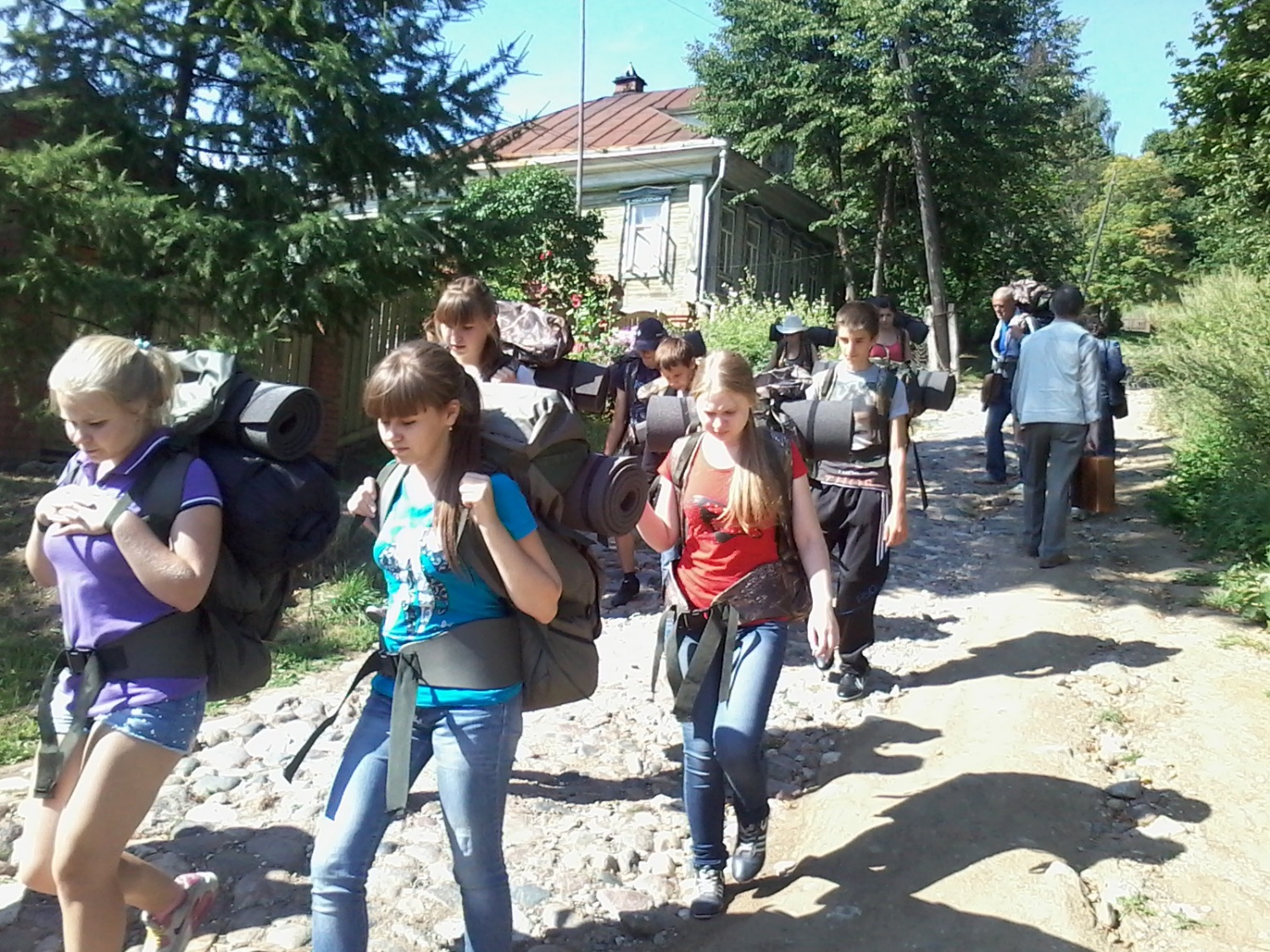 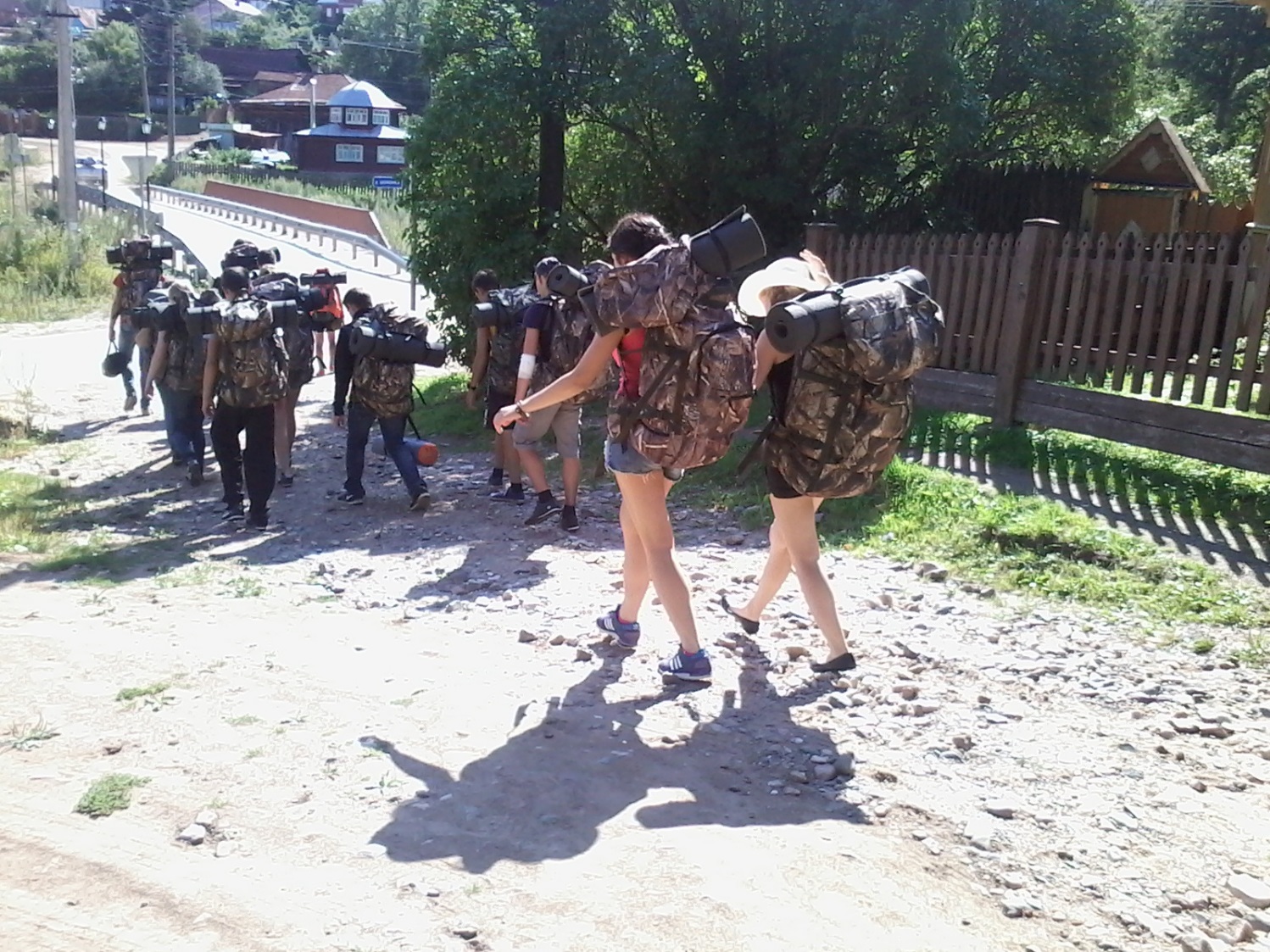 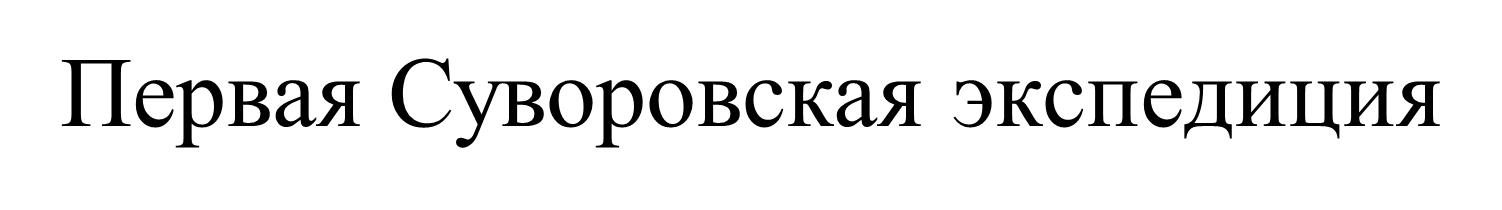 День 1. Плесские овраги. Недалеко от р.Шохонка.
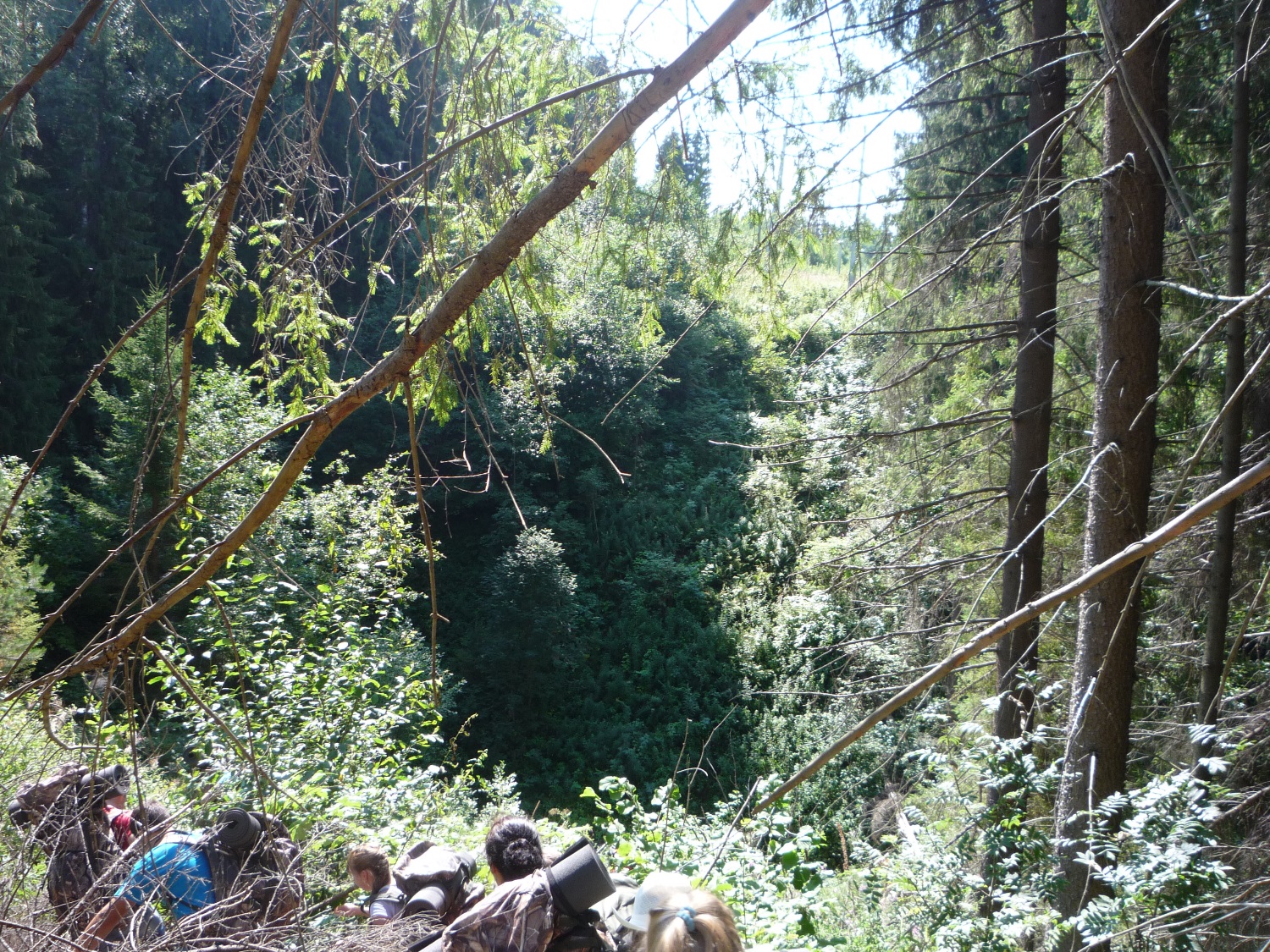 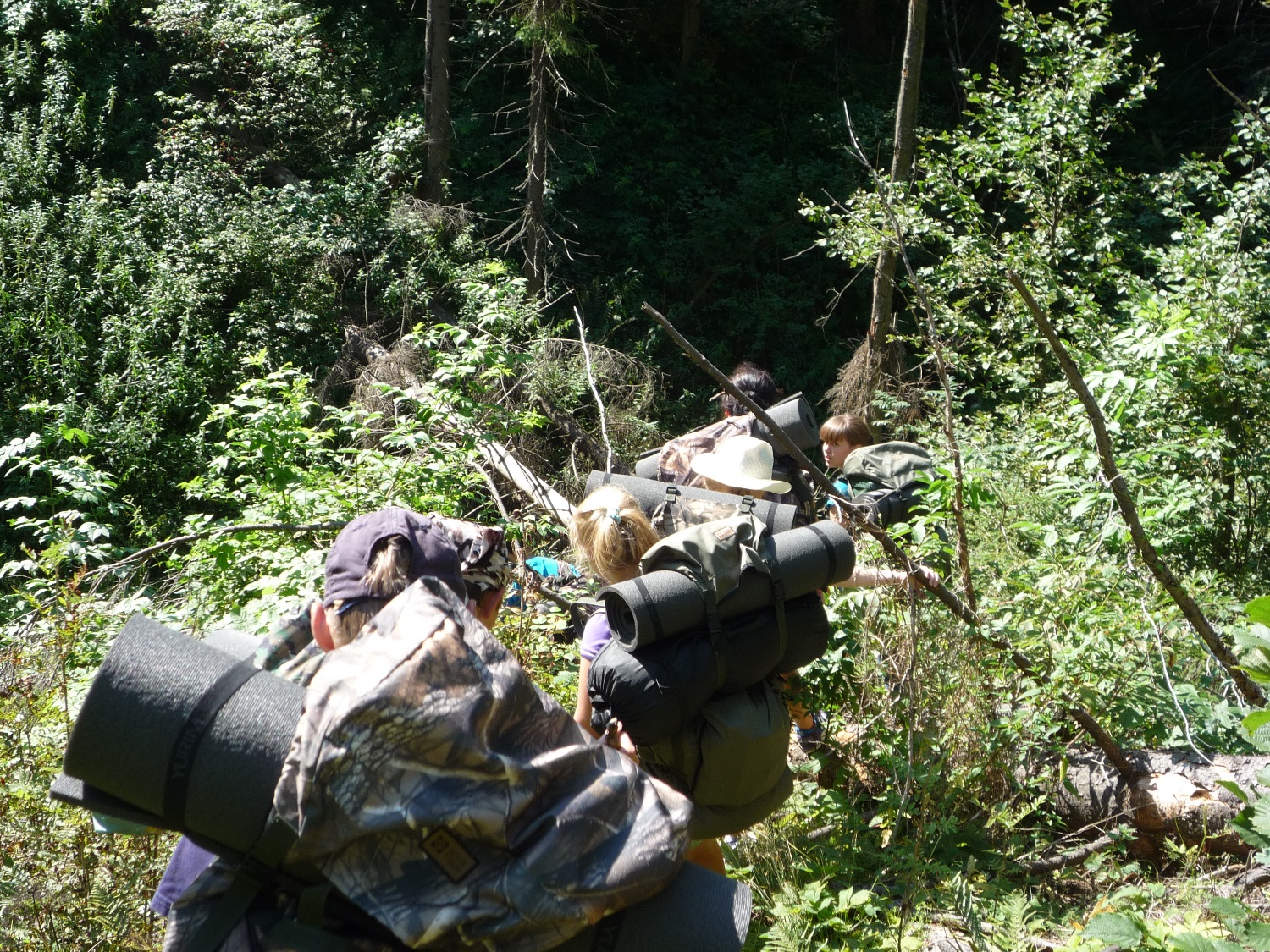 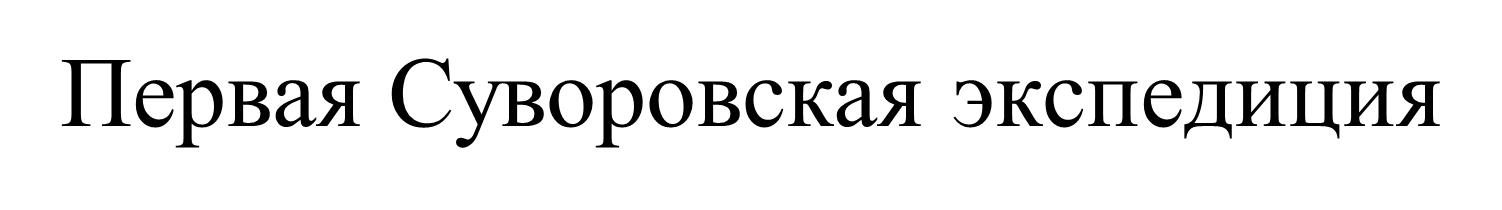 День 1. Лучшая страховка – рука друга!
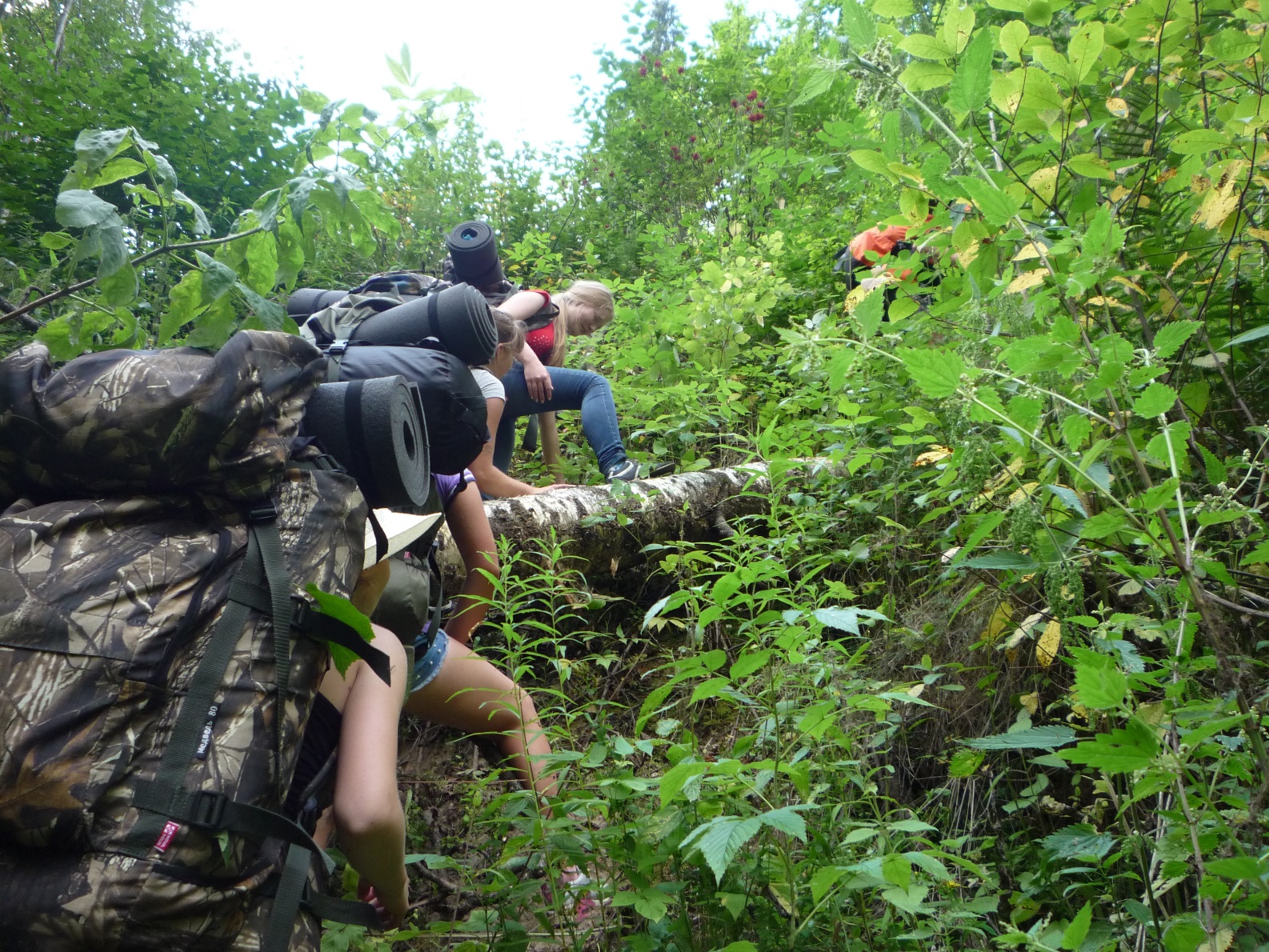 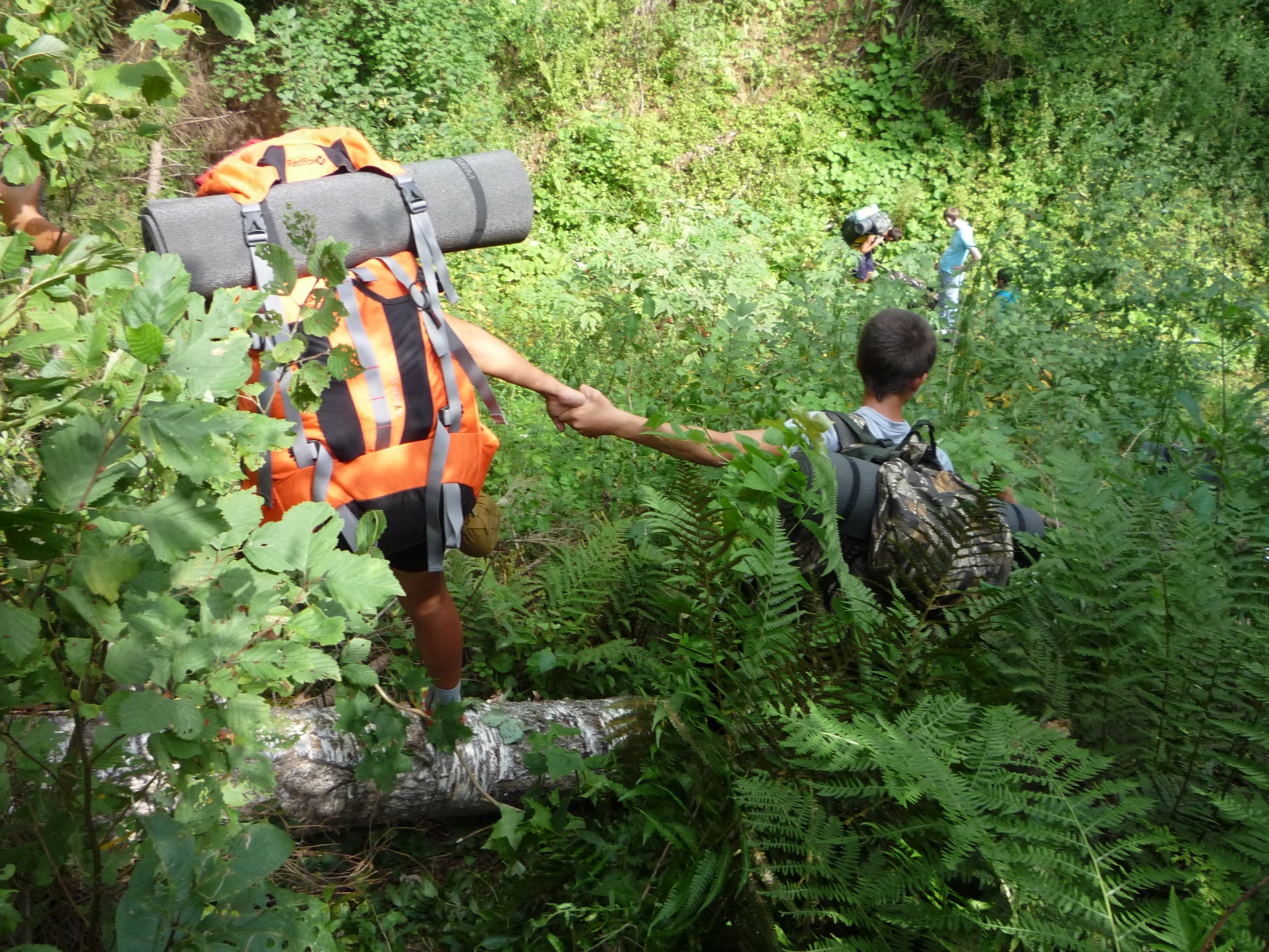 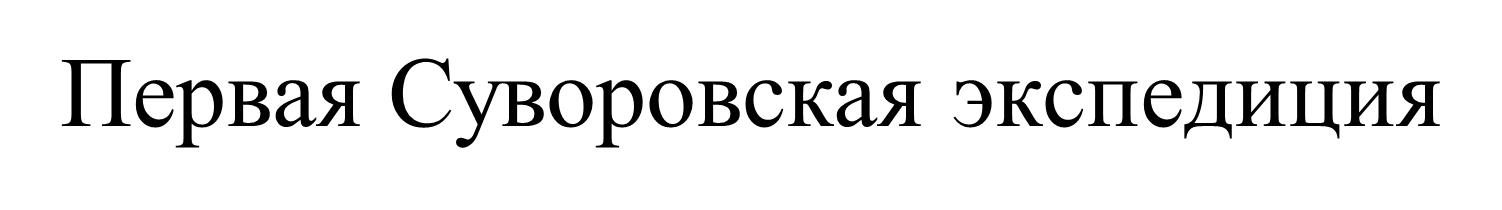 День 1. Вид на село Спасское. Вышли на тракт.
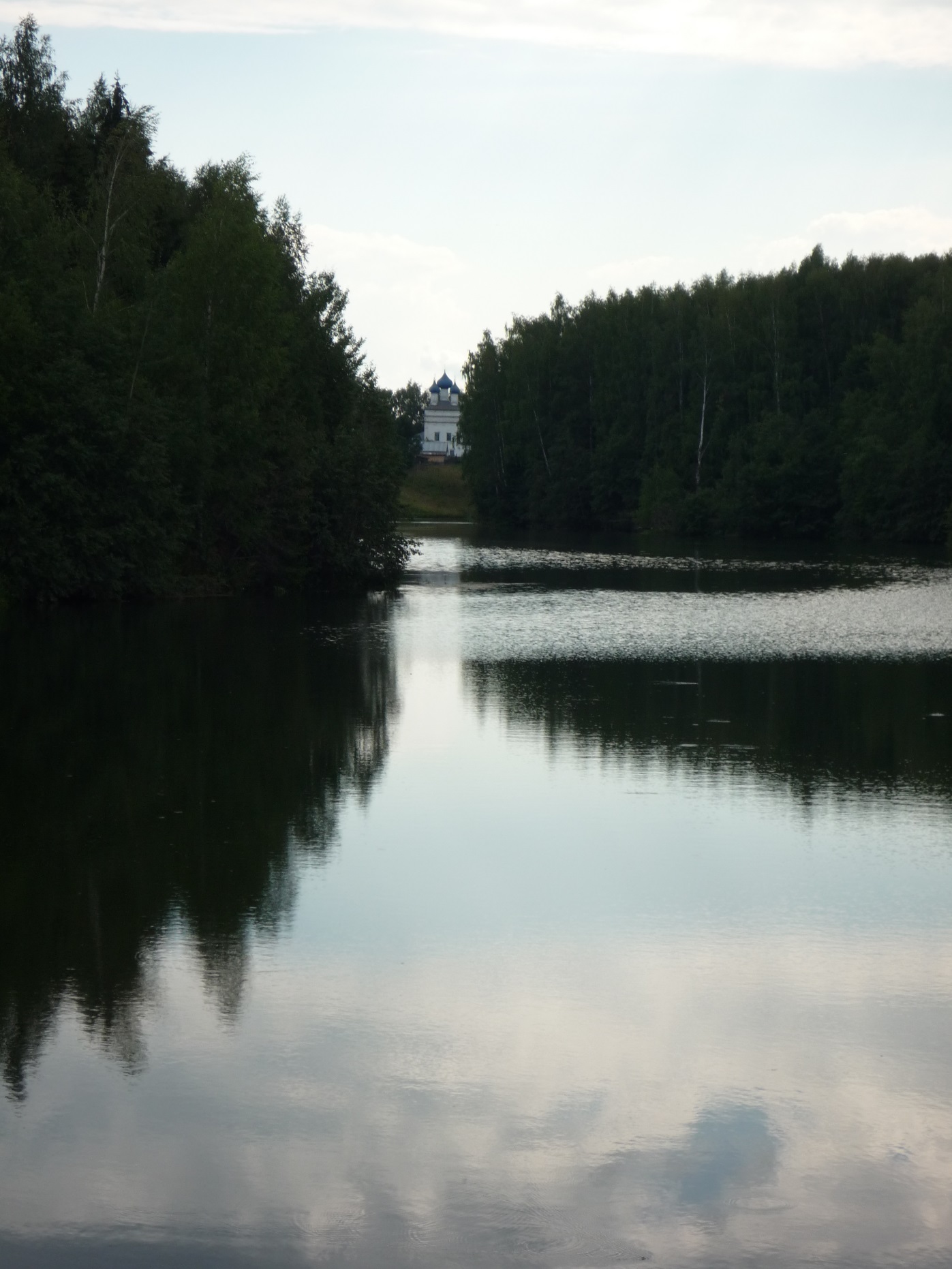 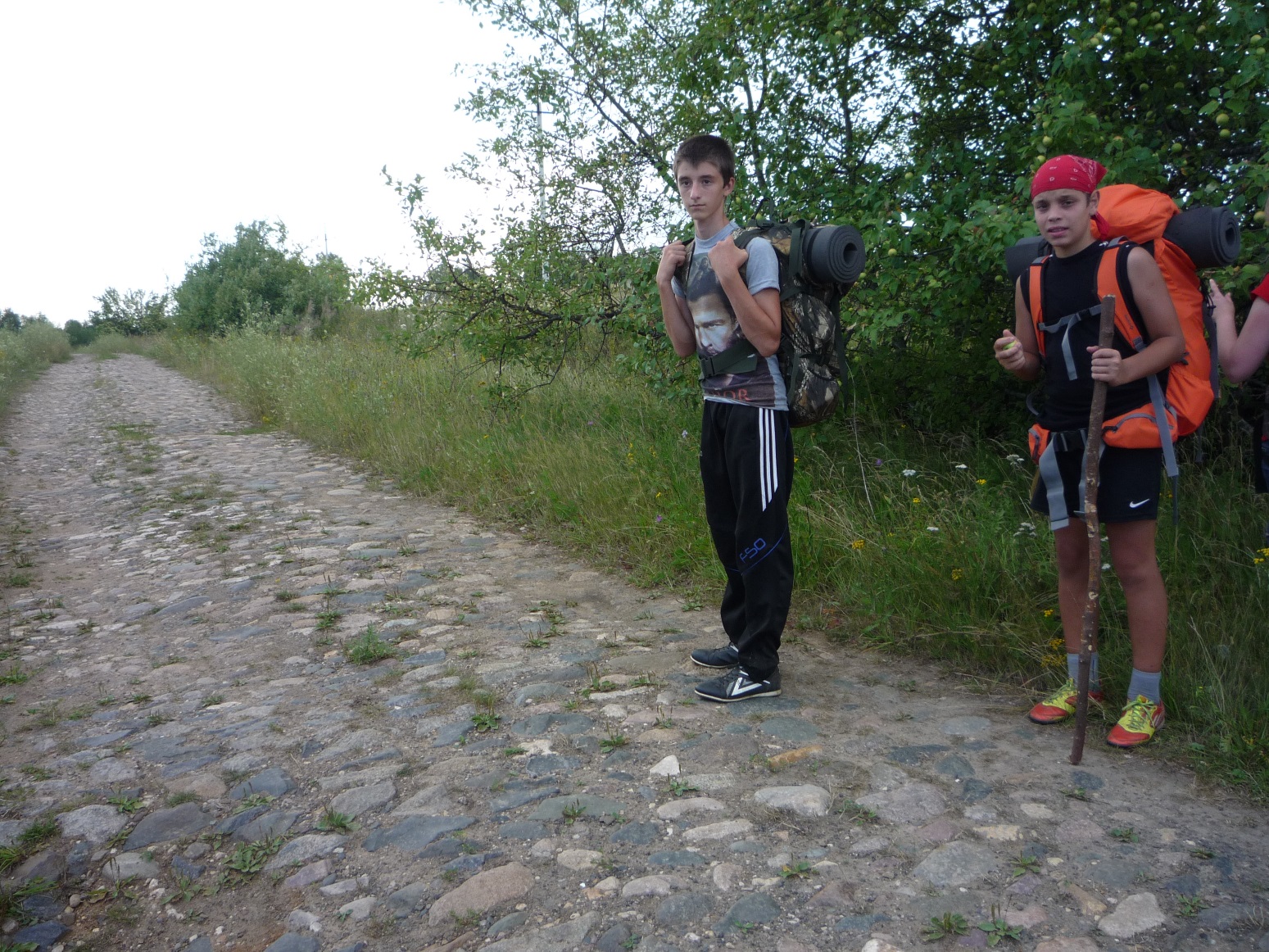 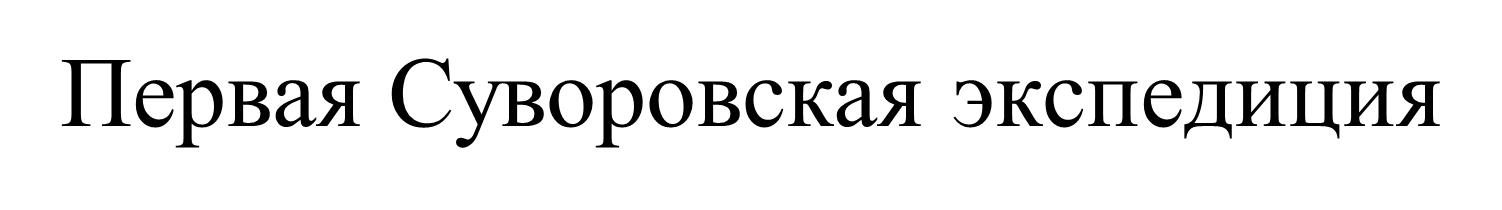 День 1. Первая ночевка. Лагерь на берегу озера у с. Спасское.
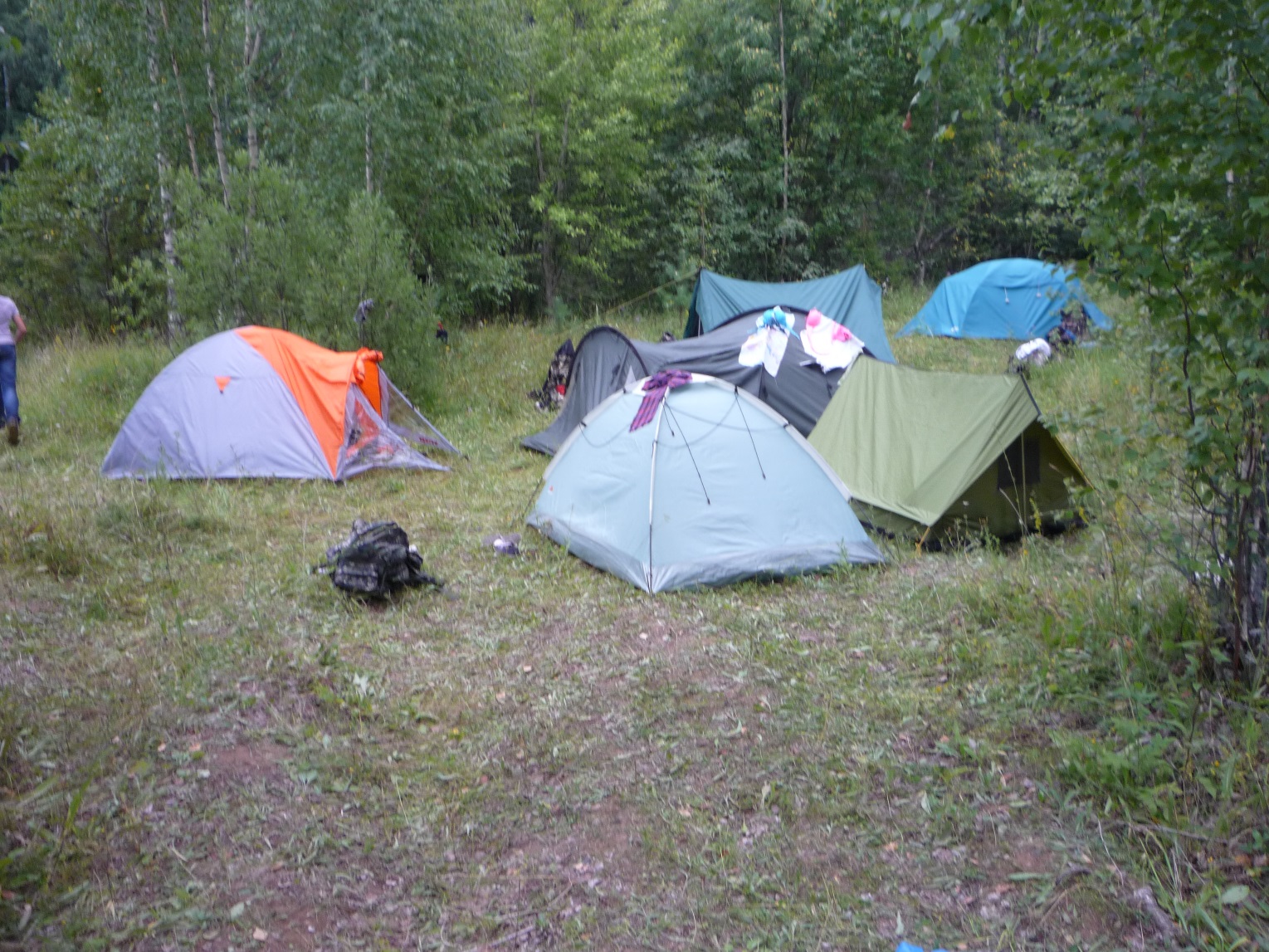 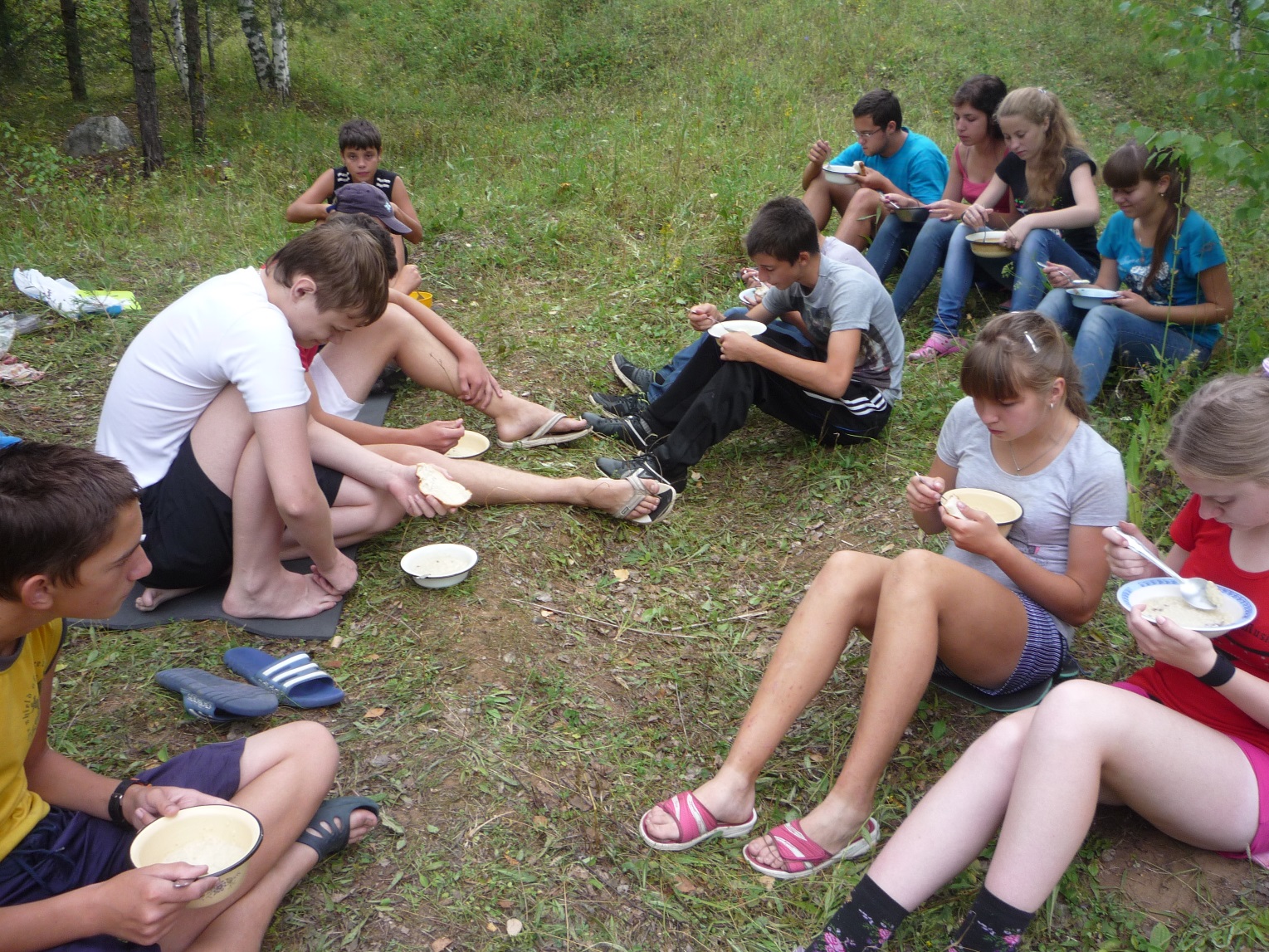 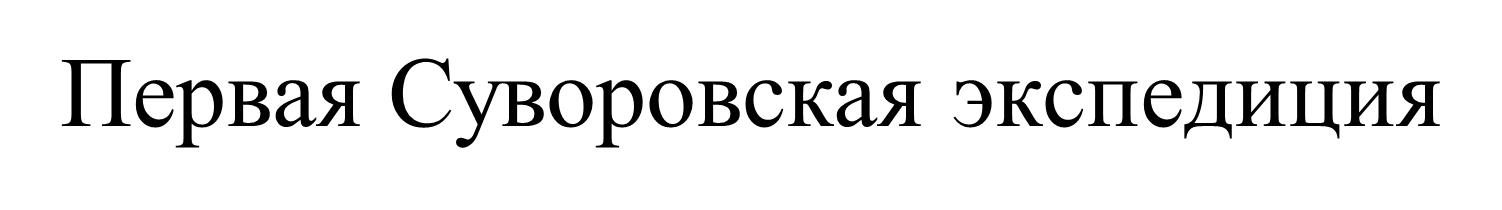 День 2. Отрезок пути Спасское – Касимовка.
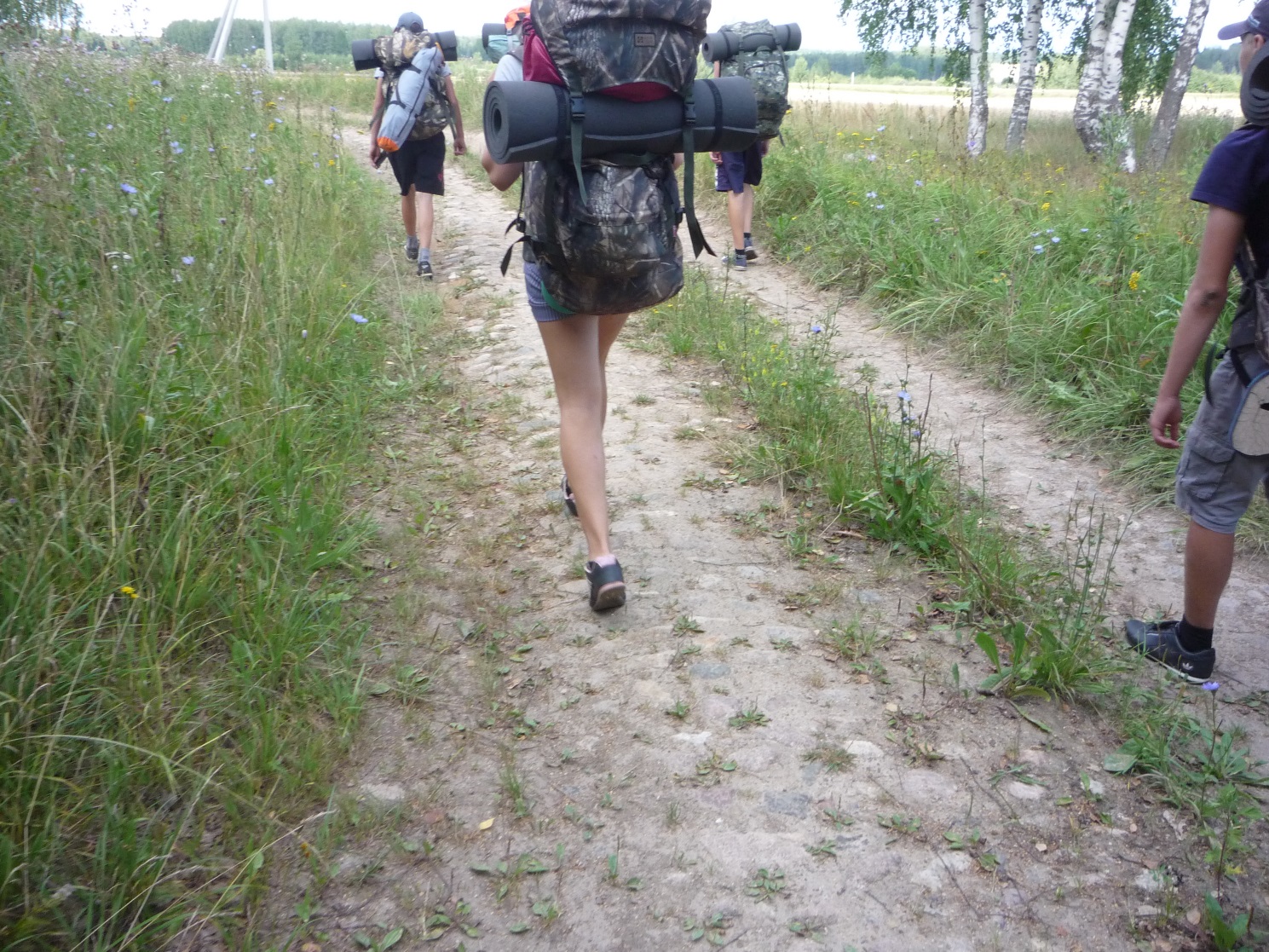 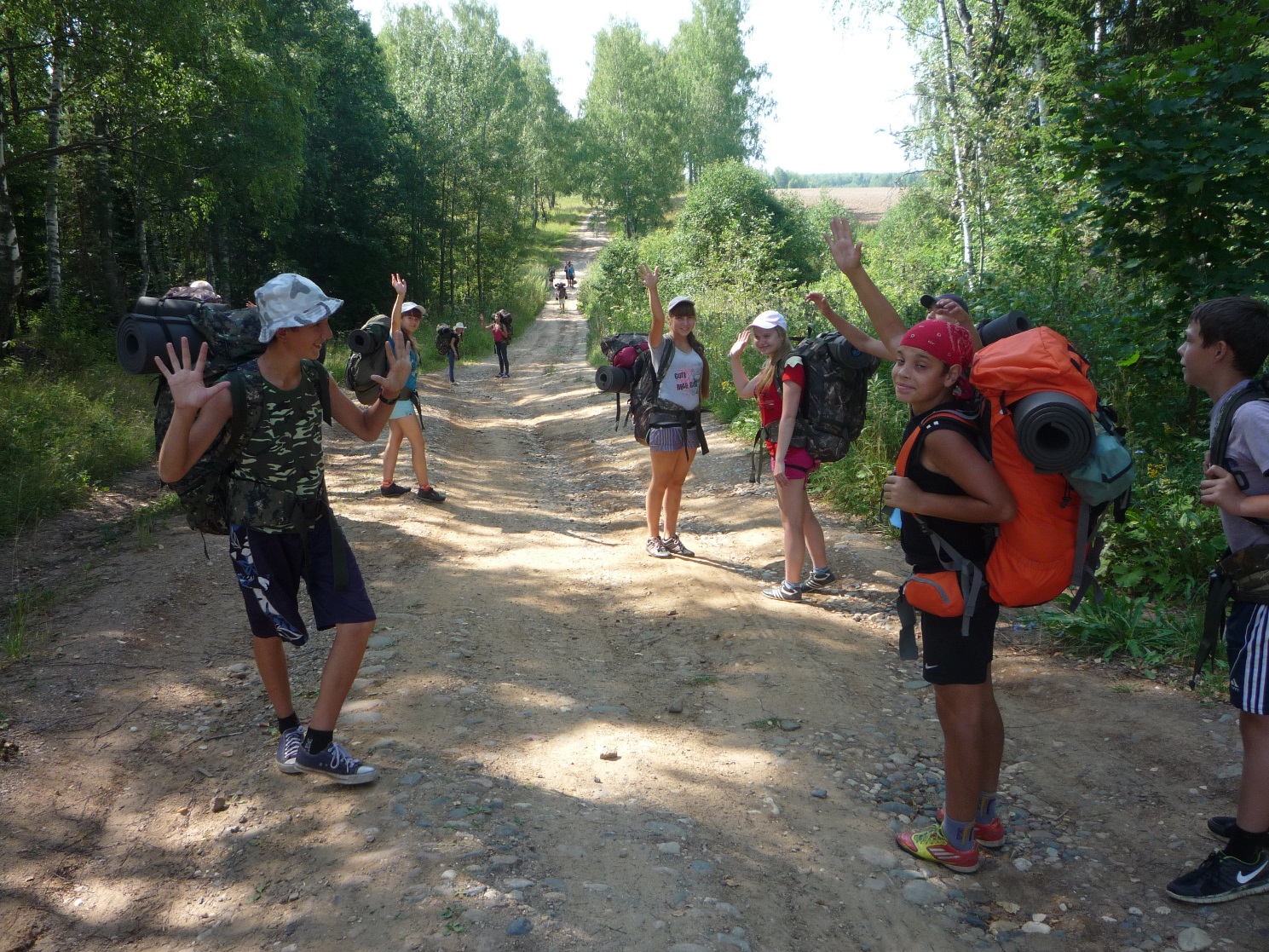 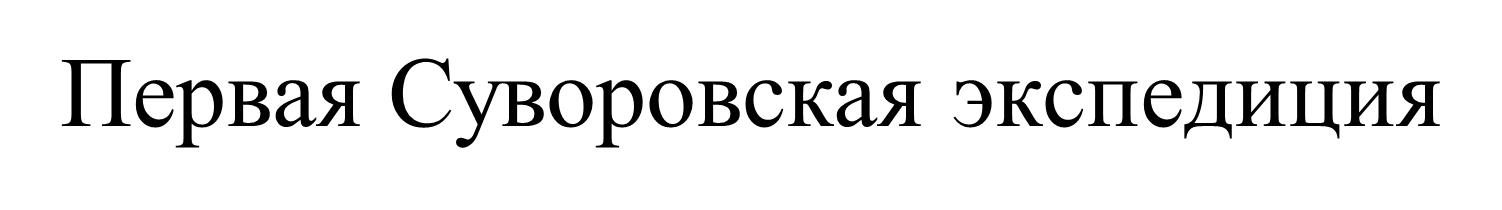 День 2. Дорога заросла (слева), открытый участок дороги (справа).
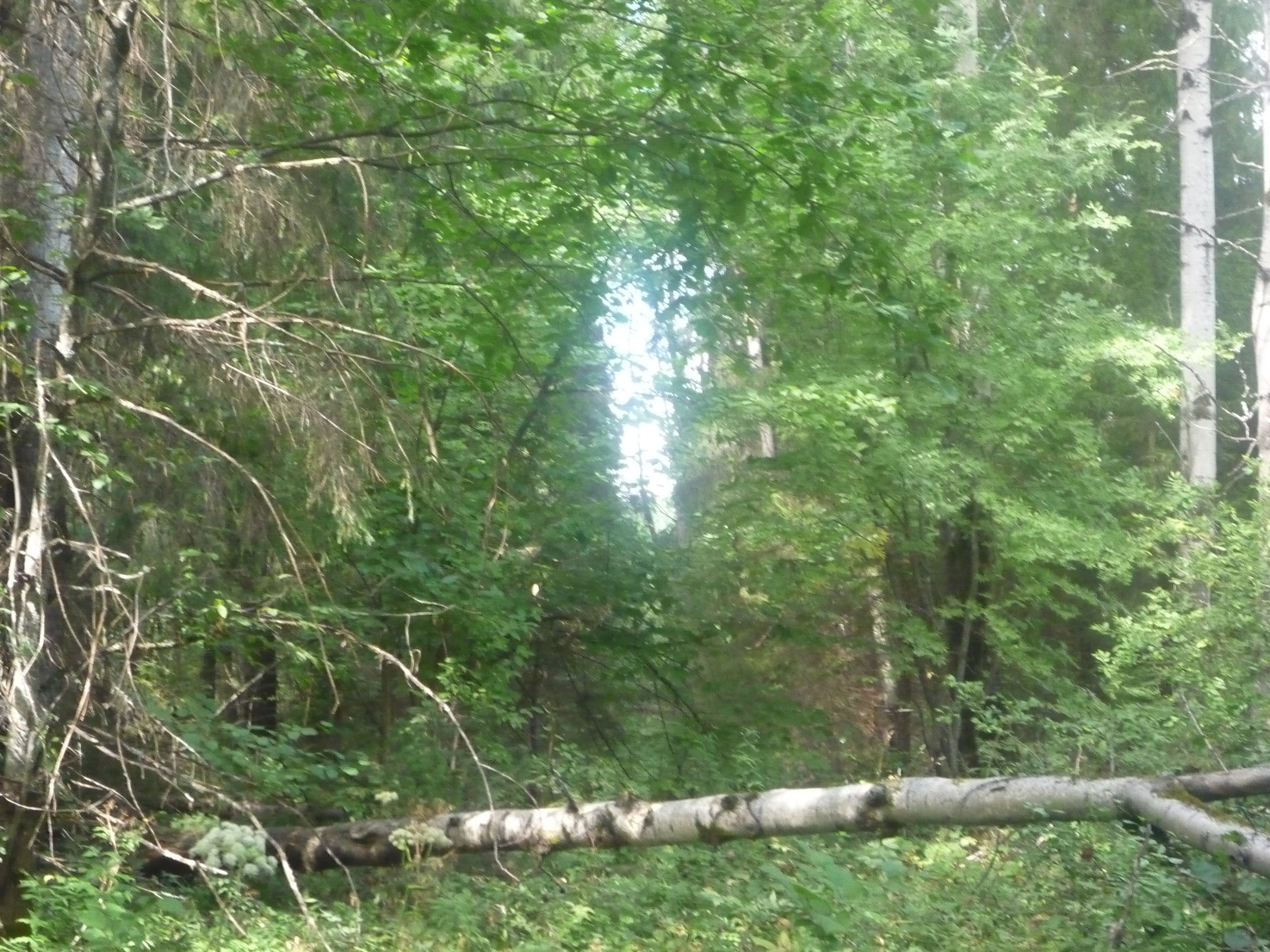 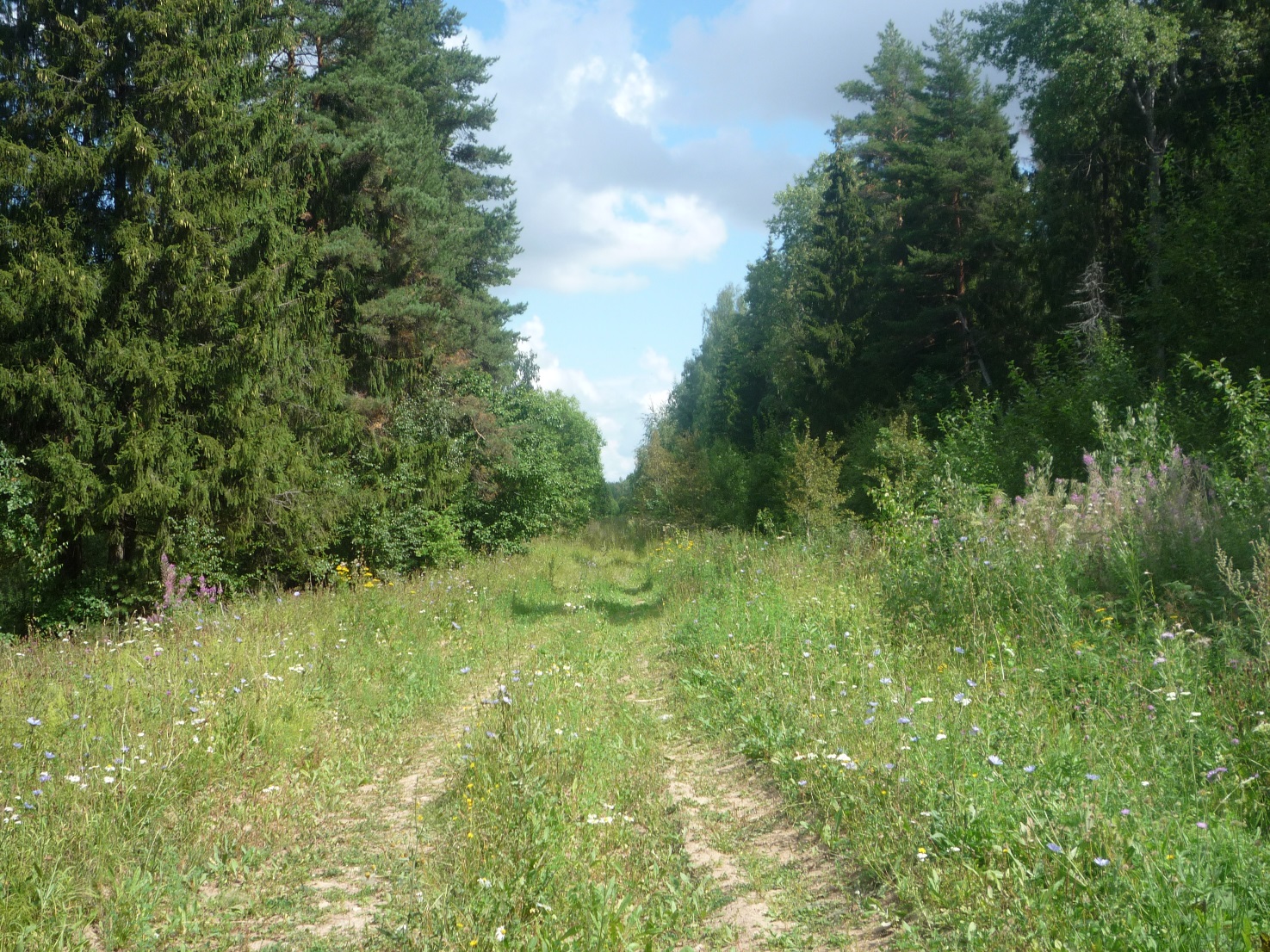 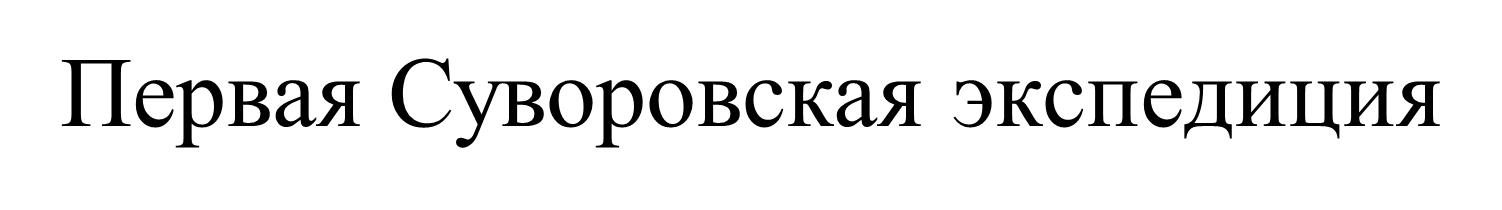 День 2. Следы булыжного мощения в лесу (слева), остатки бульваров (справа)
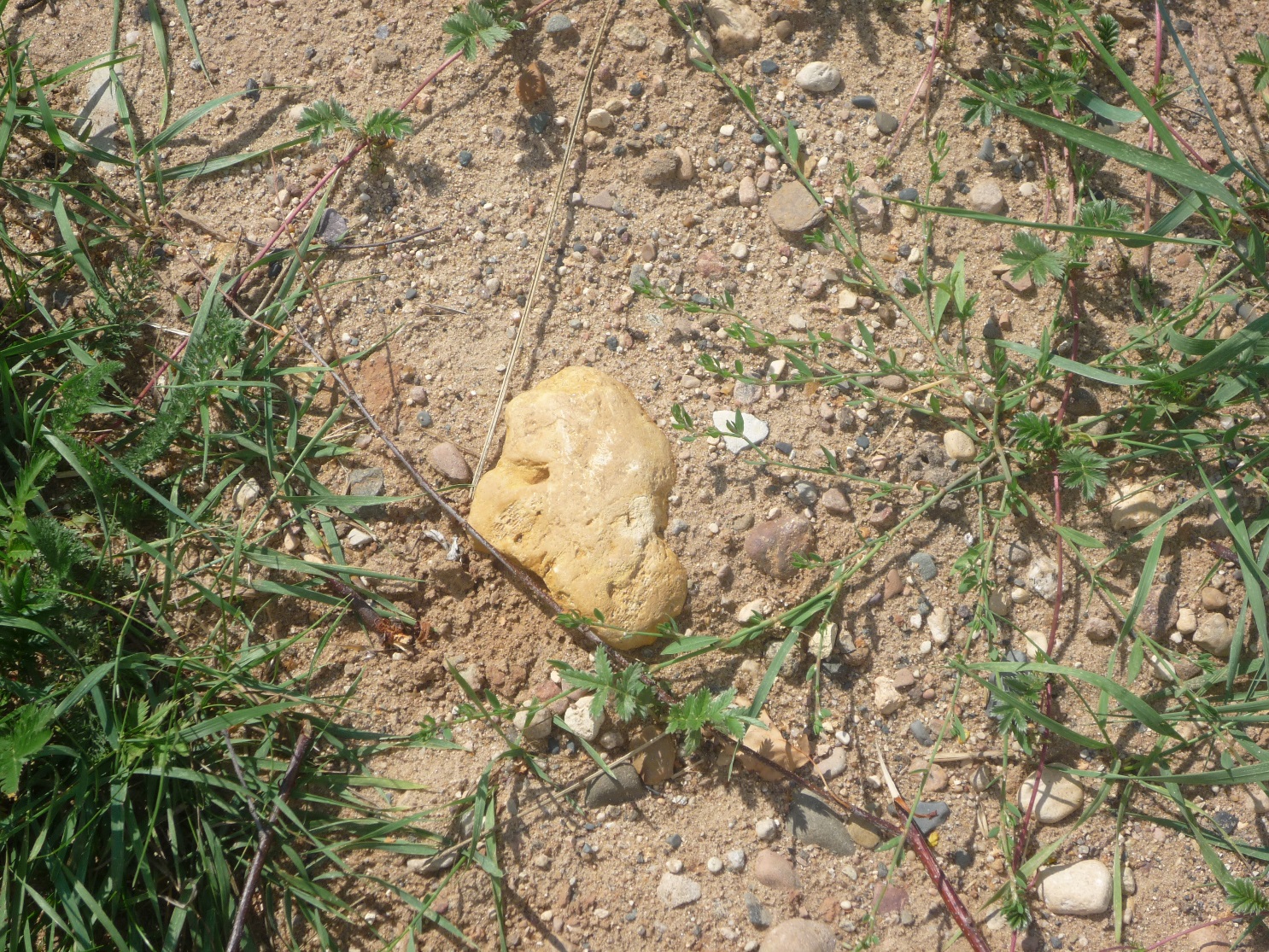 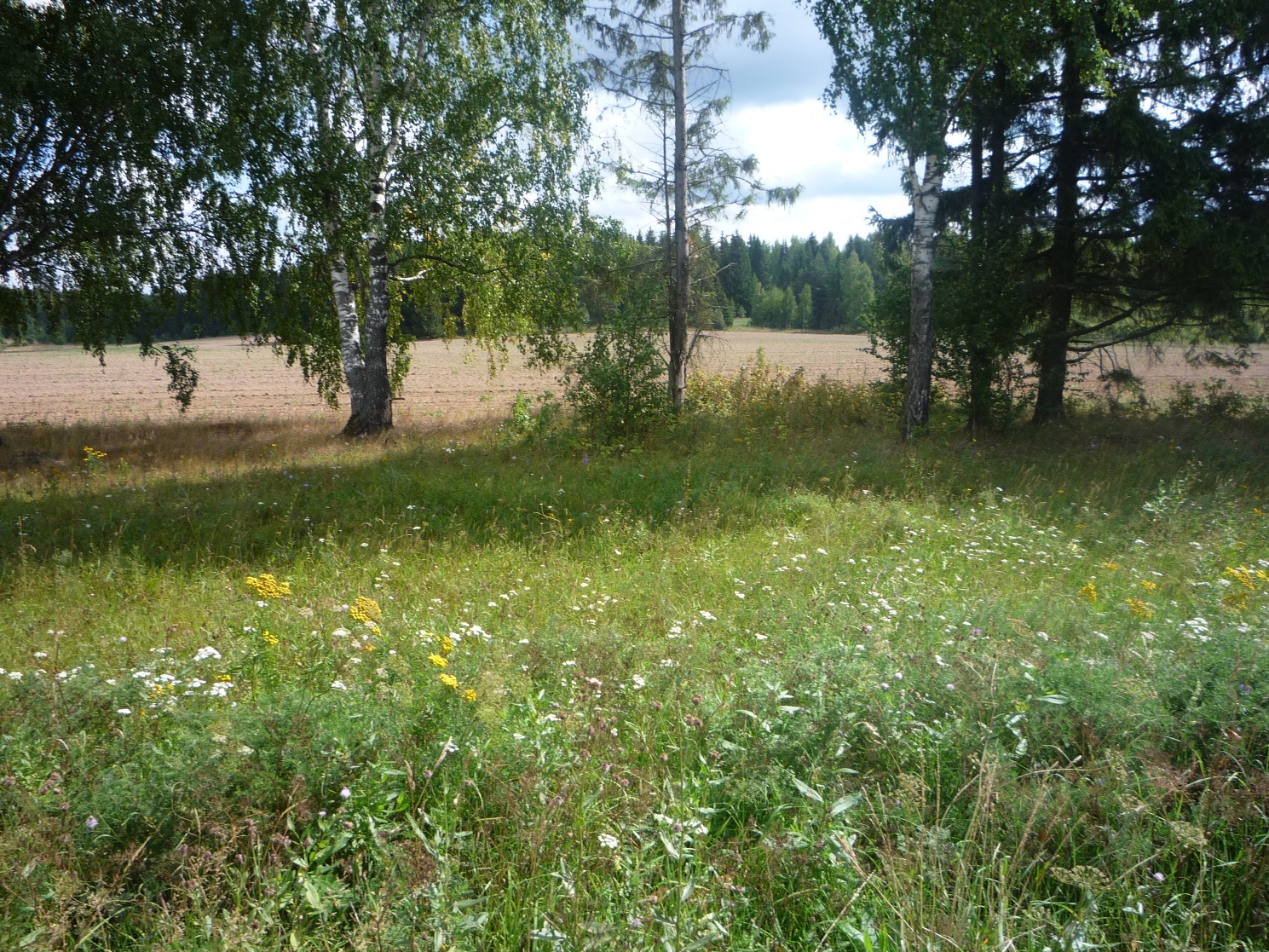 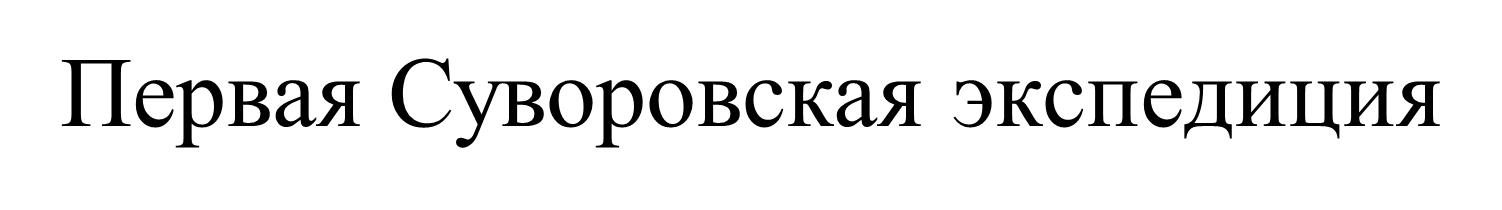 День 2. Вторая ночевка недалеко от д.Ногино.
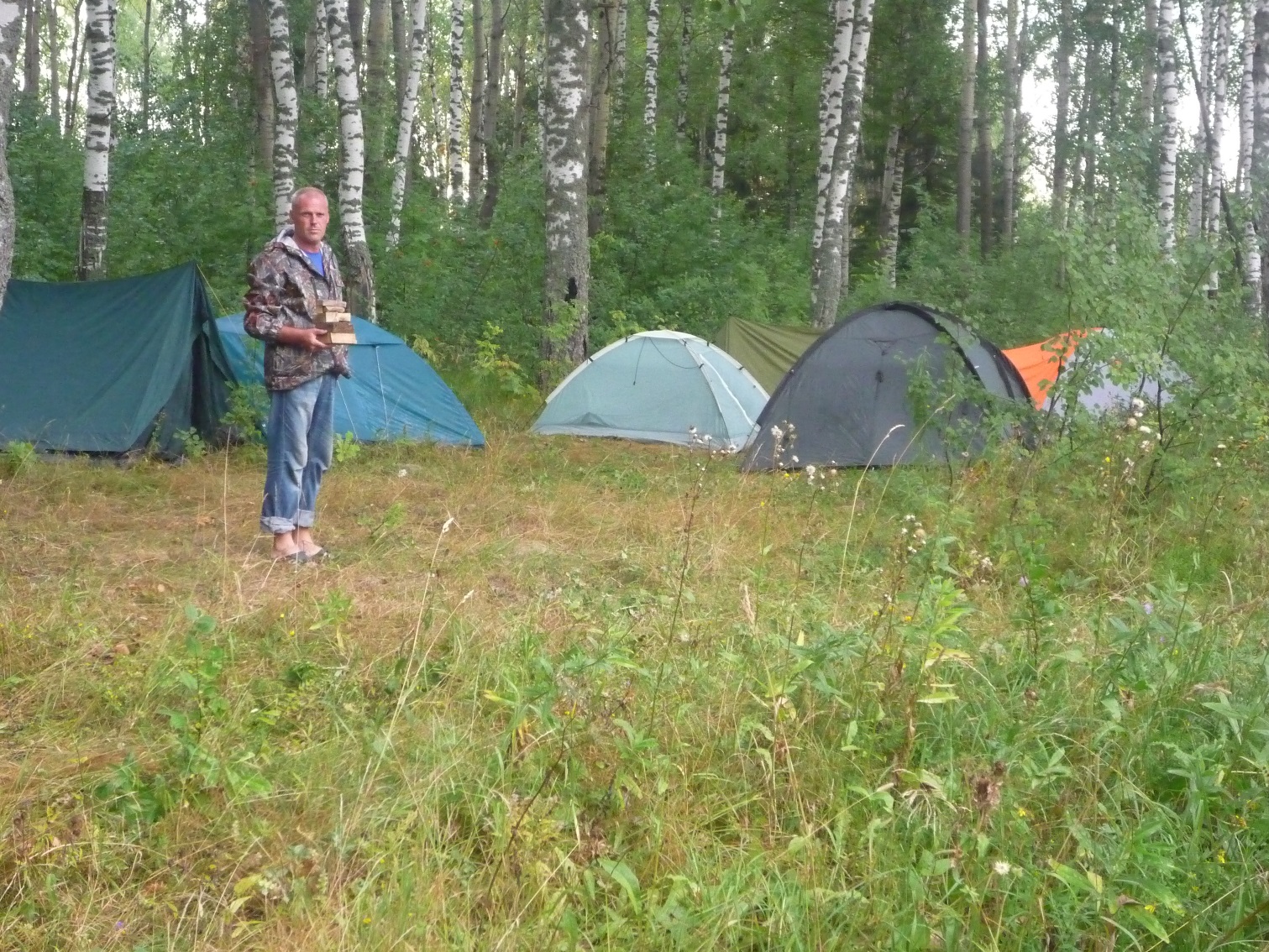 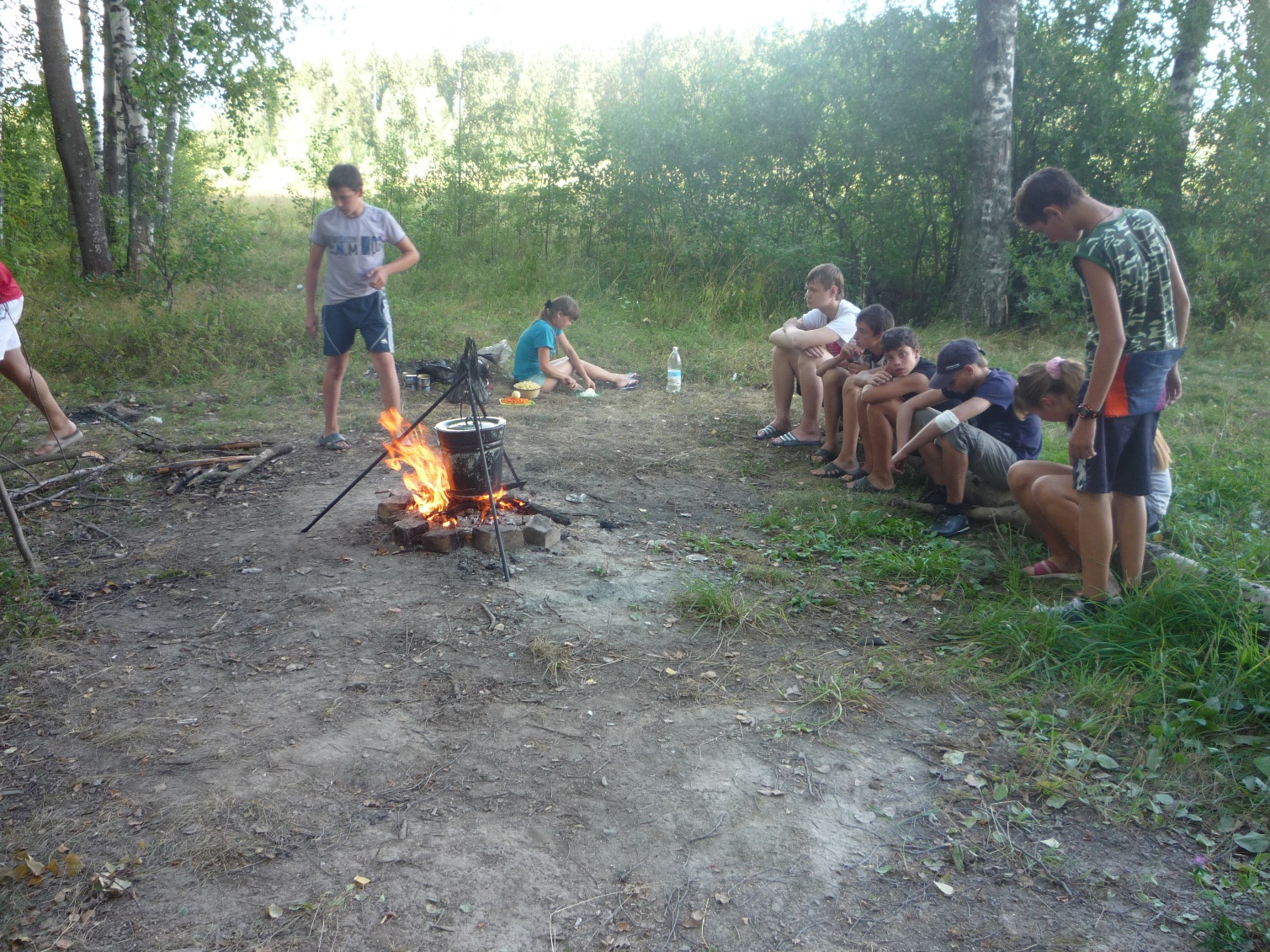 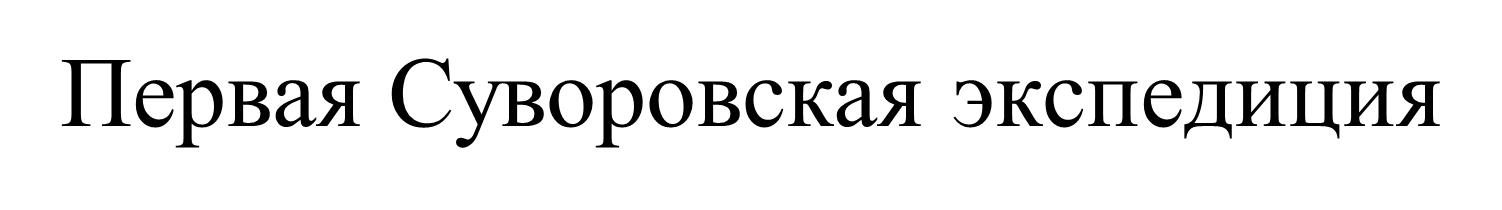 День 3. Канал Волга-Уводь.
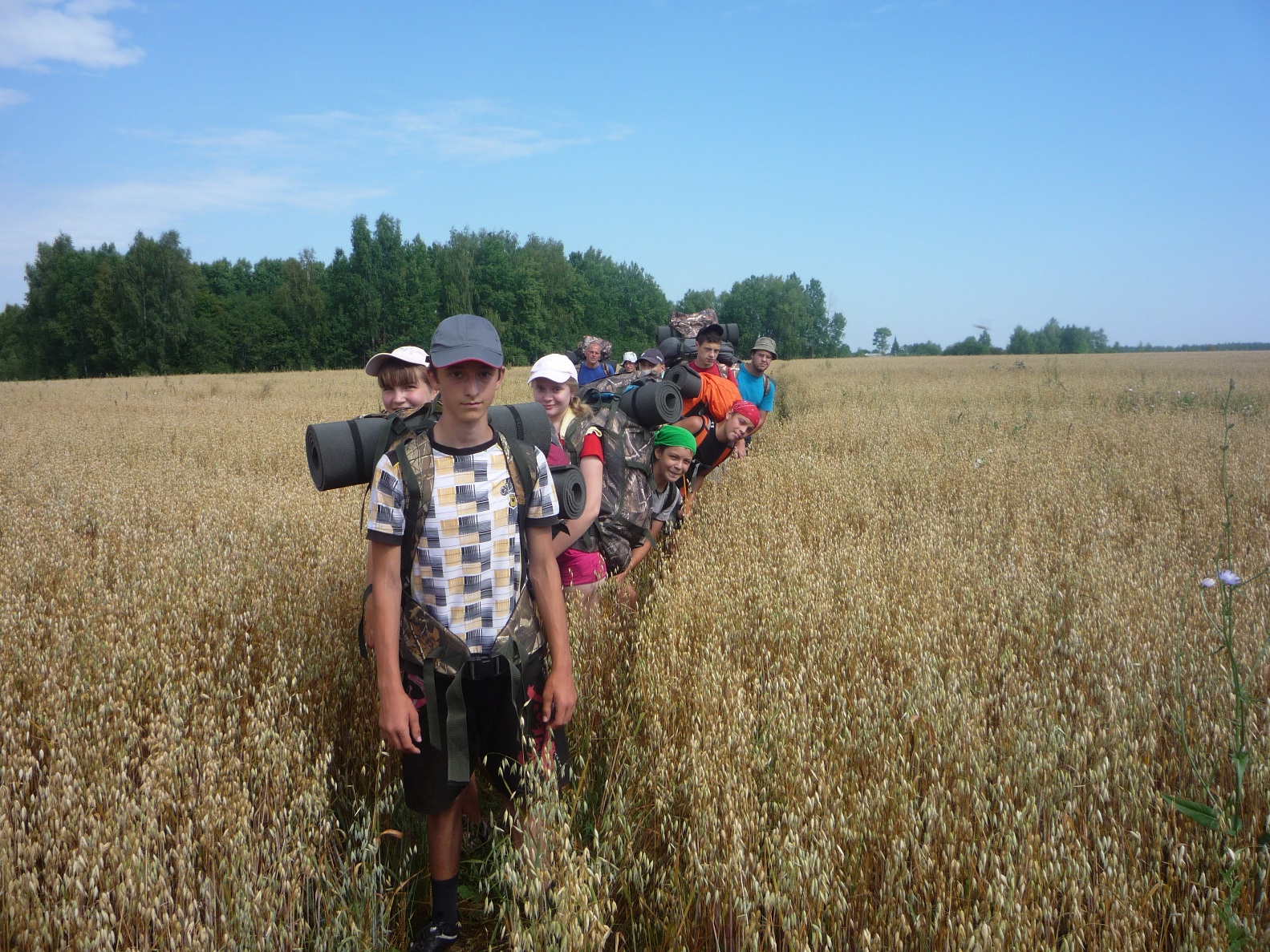 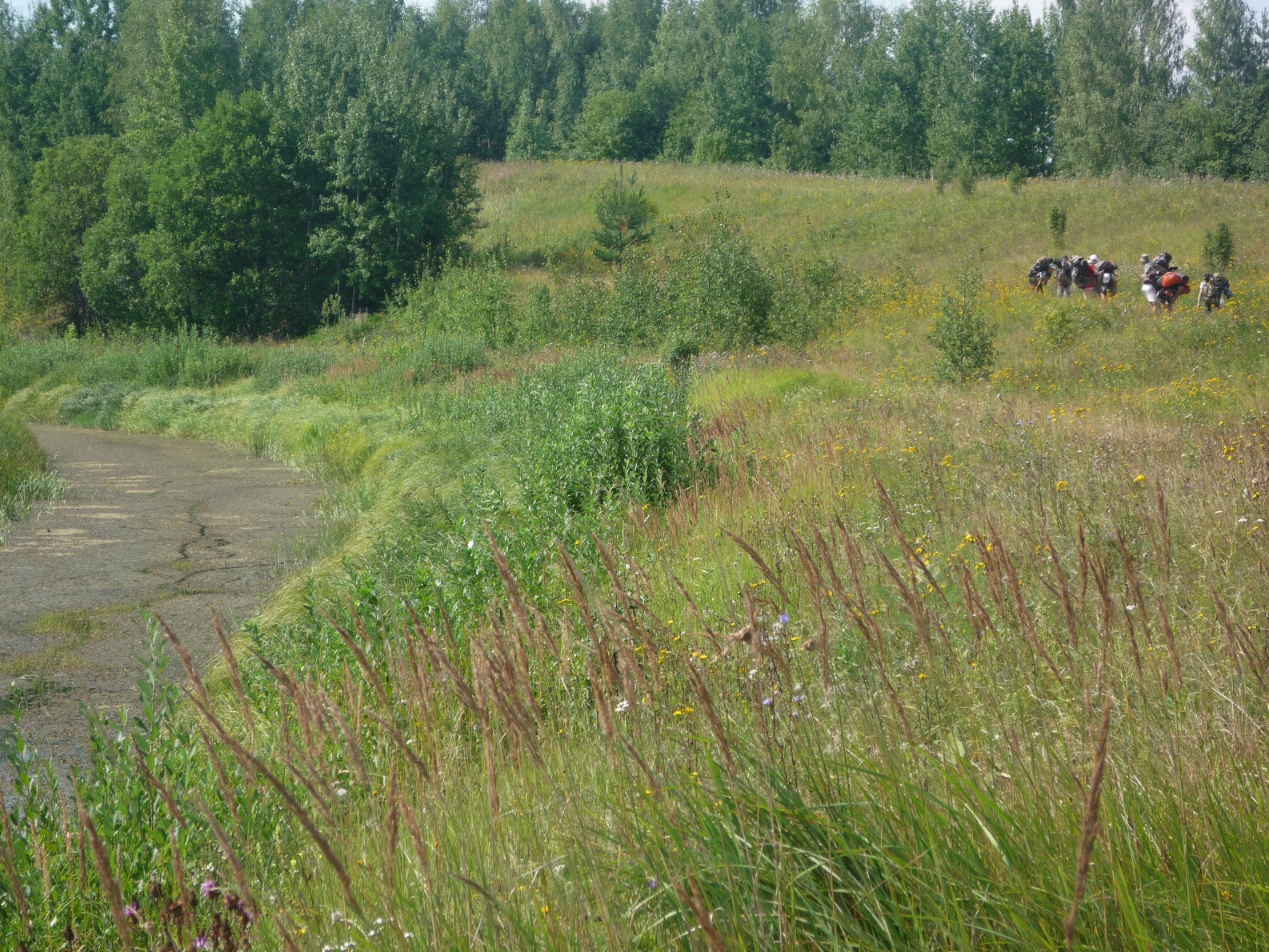 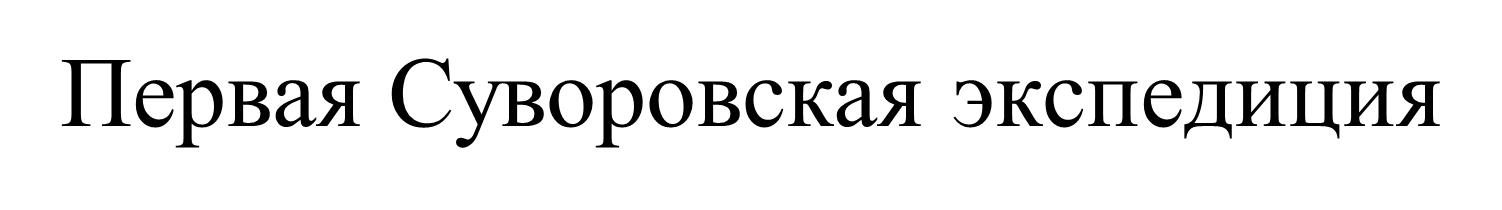 День 3. Следы булыжного мощения на берегу канала (слева), поворот на с.Еропкино (справа).
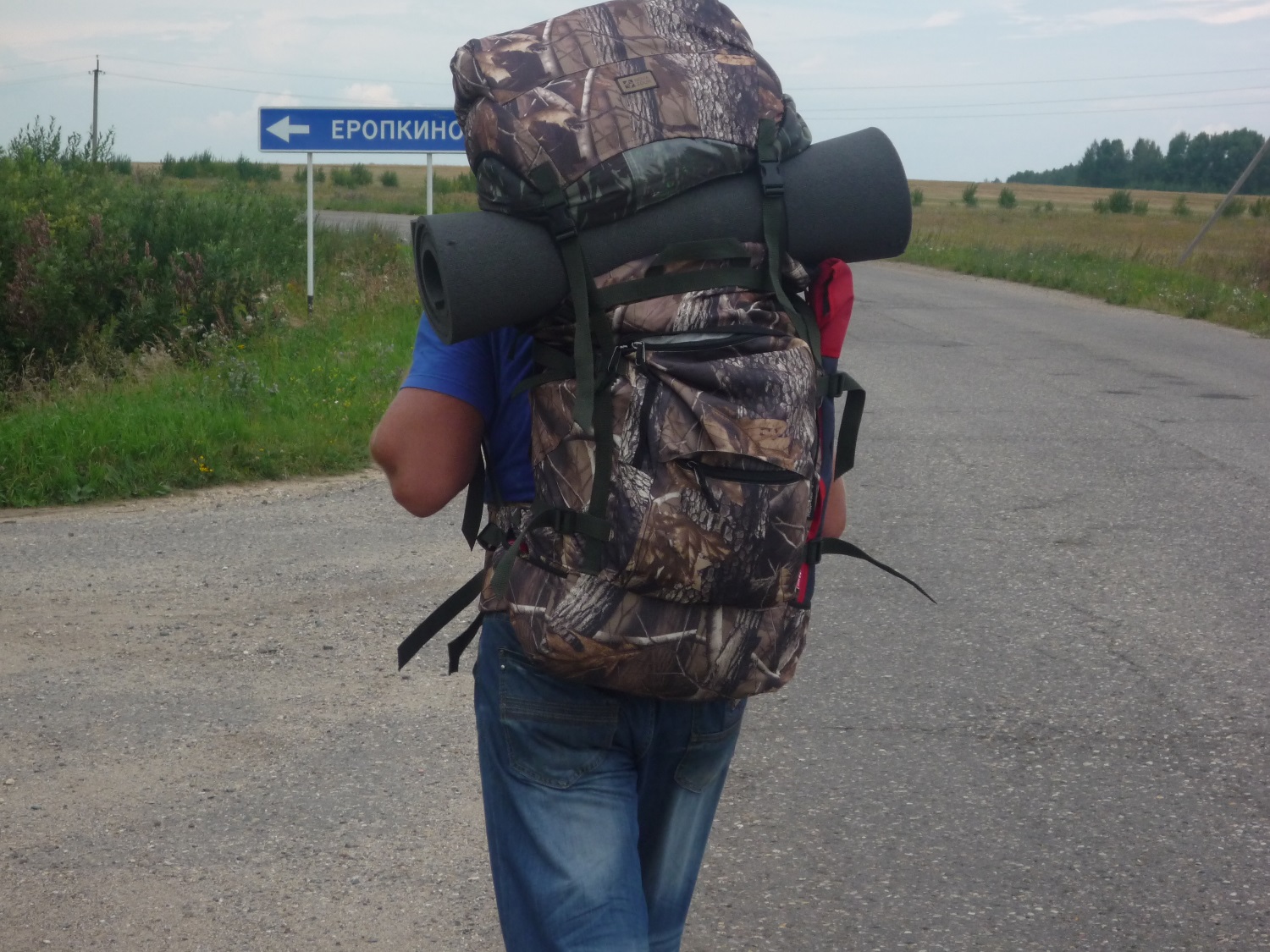 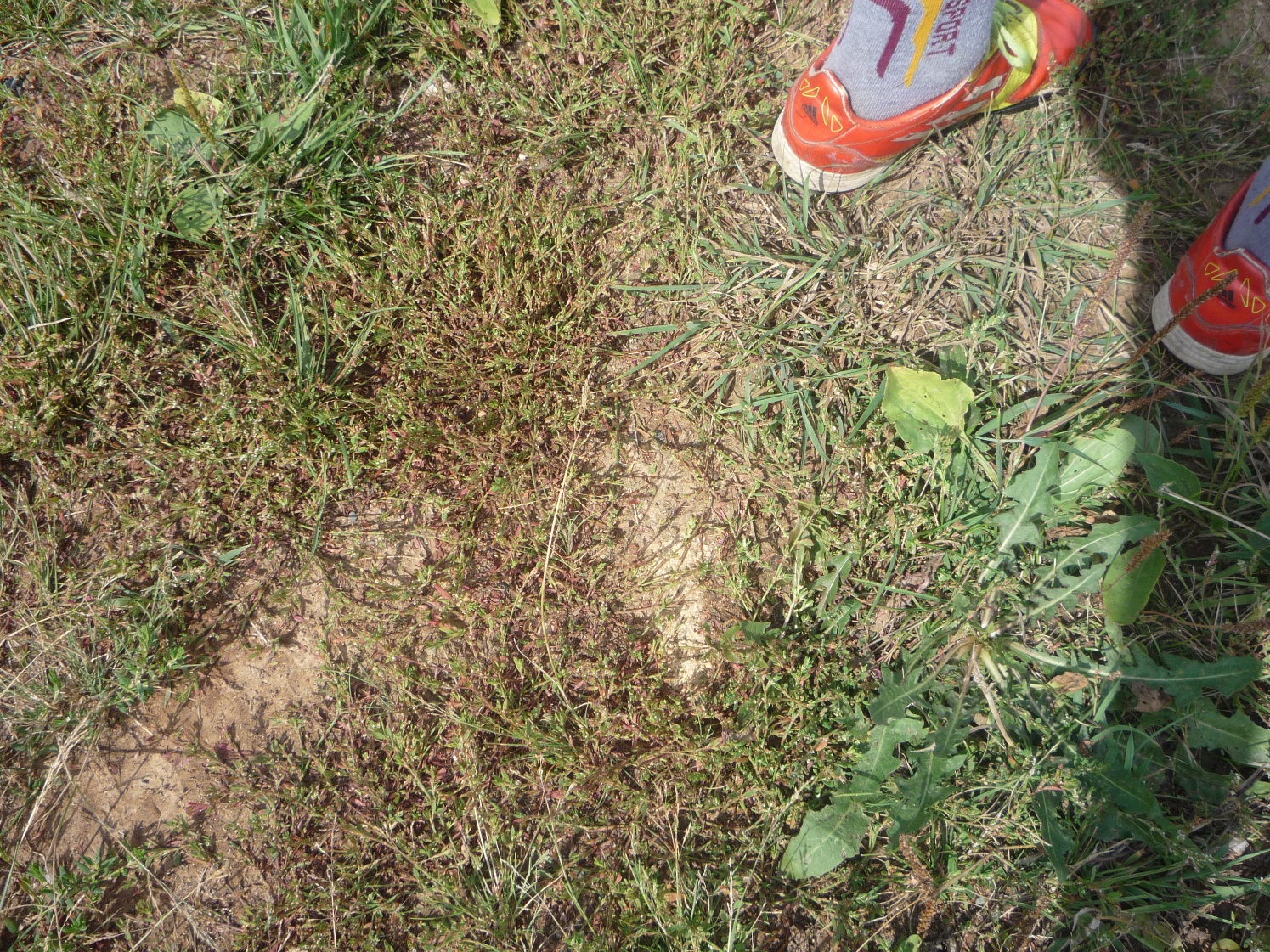 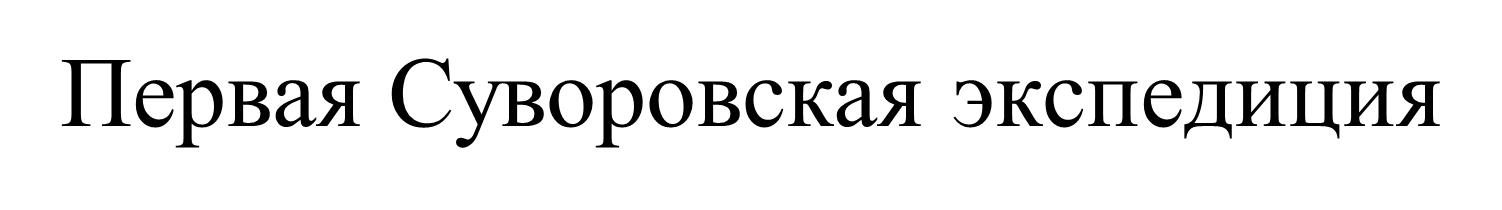 День 3. Улица в селе Еропкино (слева), яблочные гостинцы от местных жителей (справа).
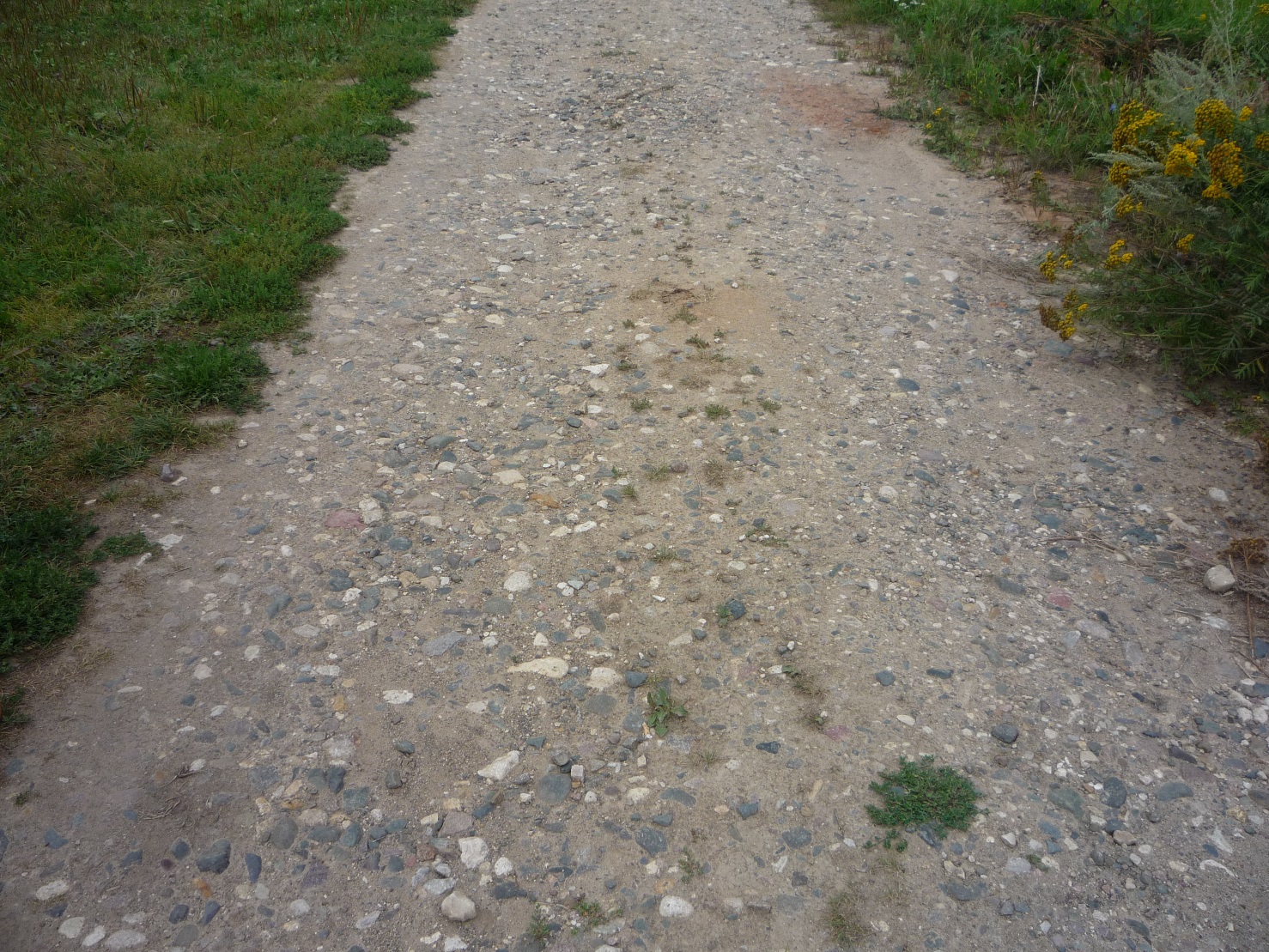 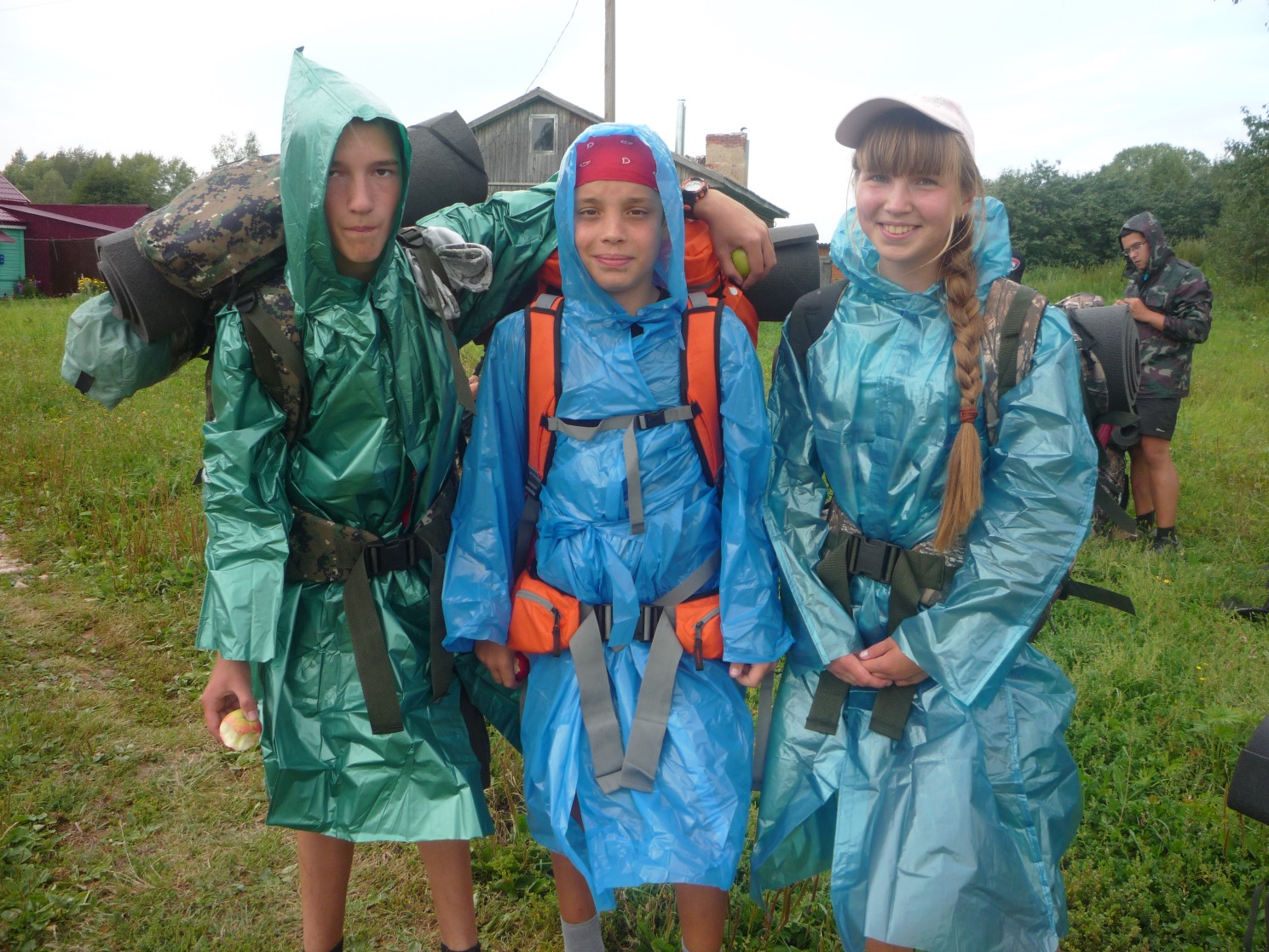 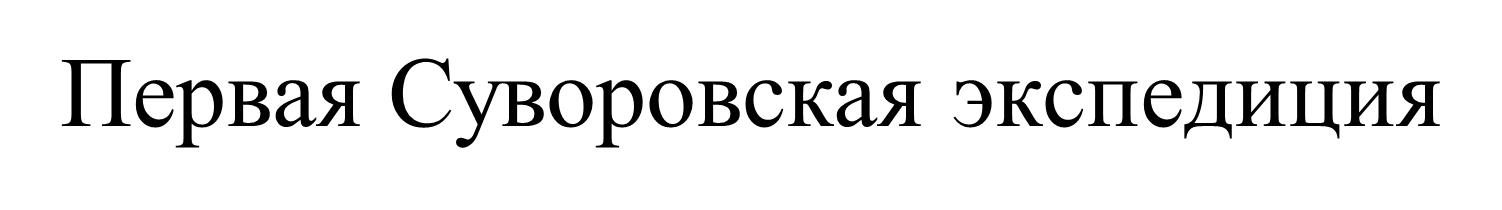 День 3. Путь на с.Неданки. Остатки прежних дорожных покрытий – «слоеный пирог».
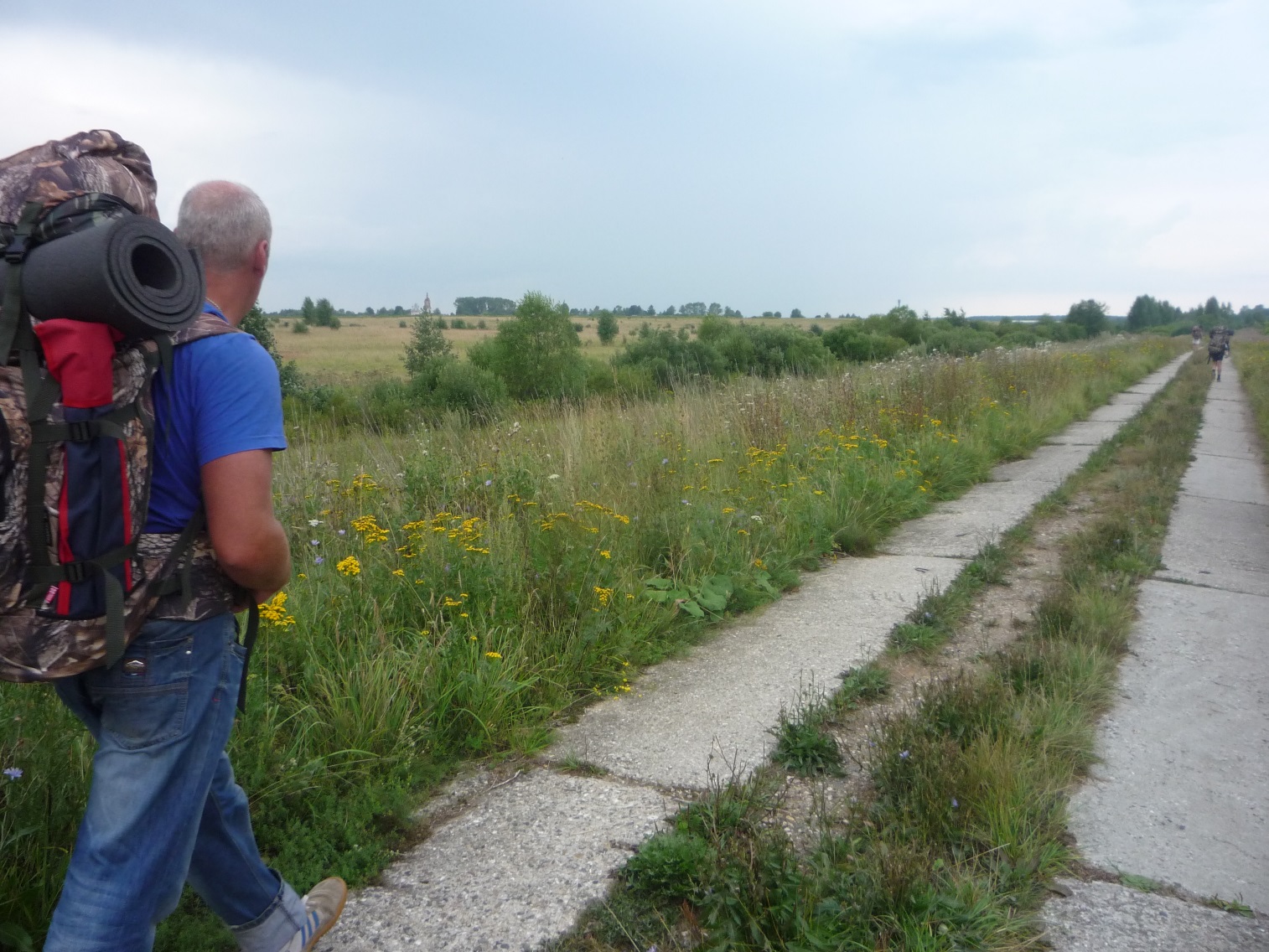 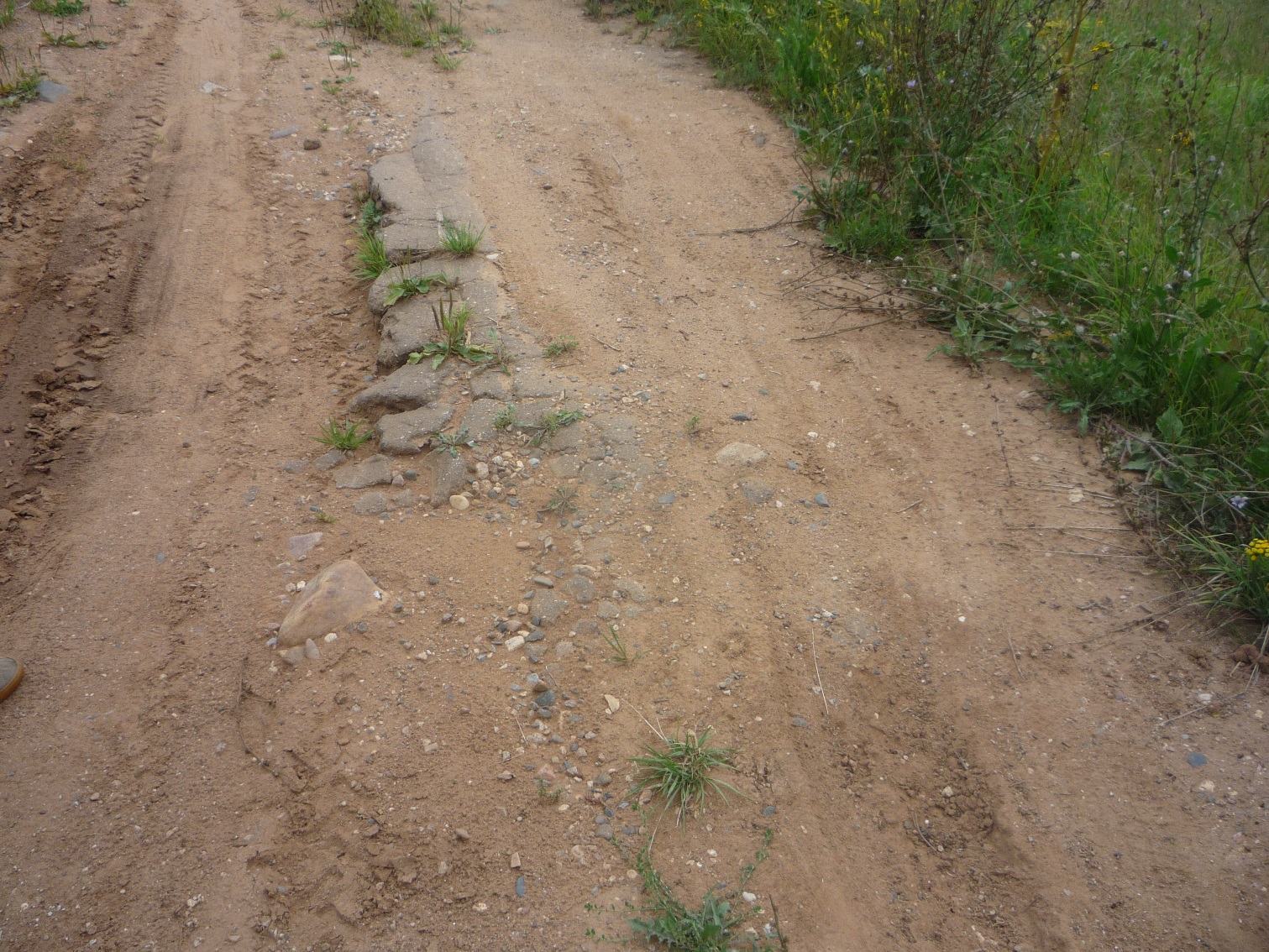 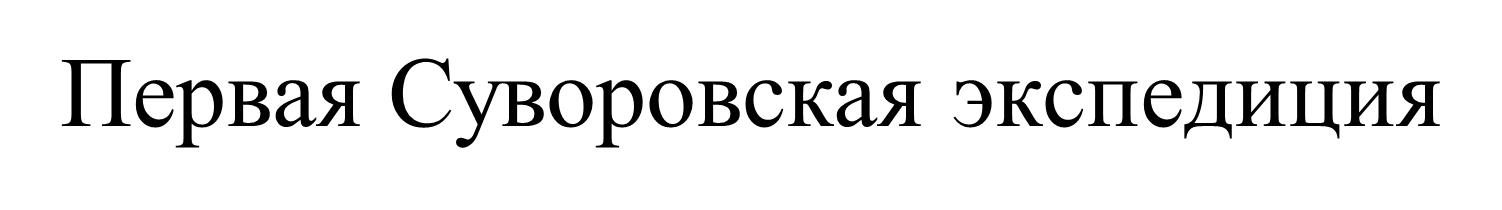 День 3. «Военный совет в Филях», а точнее – в Карбушеве (слева). Закат над Тахой (справа)
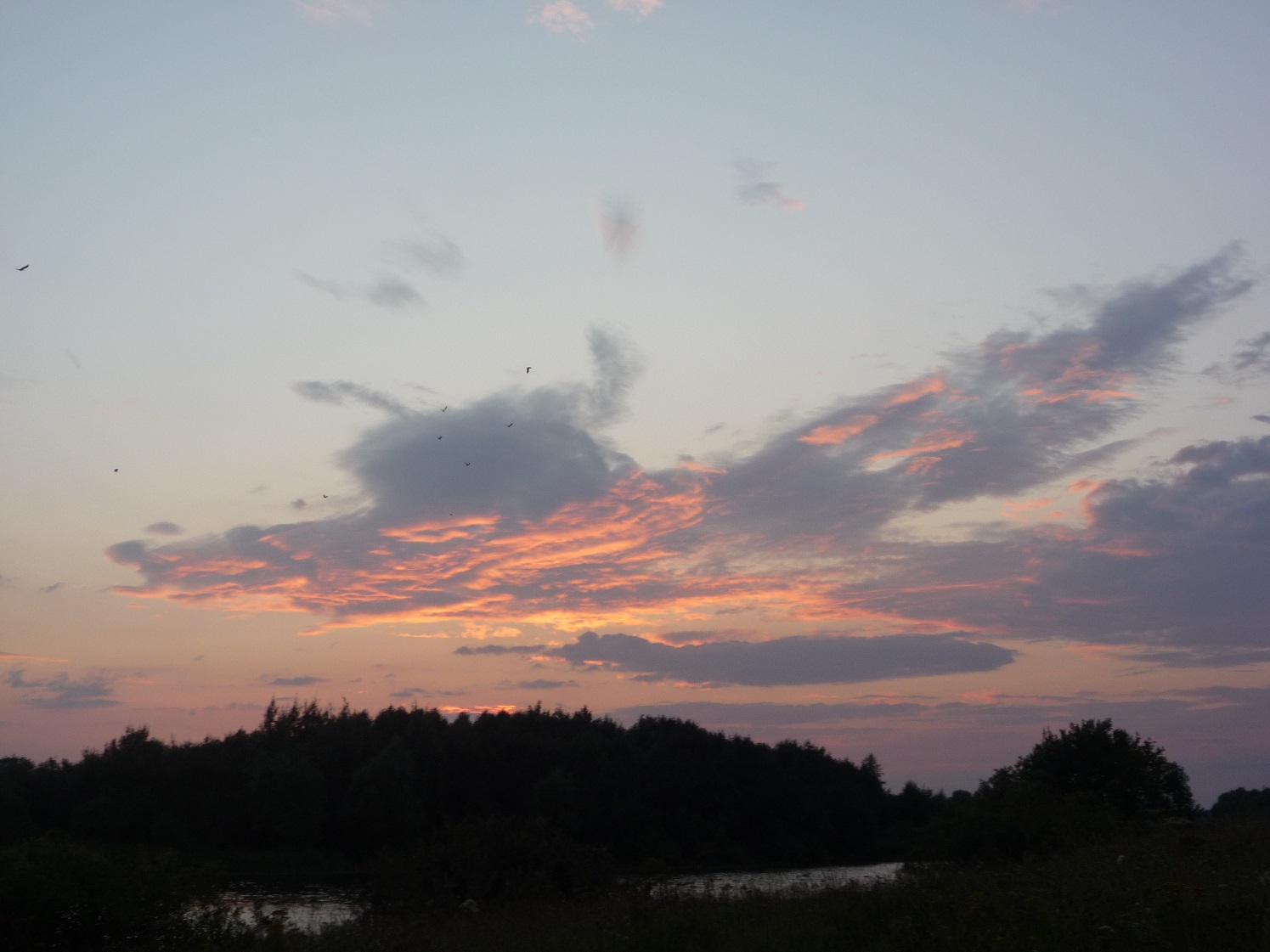 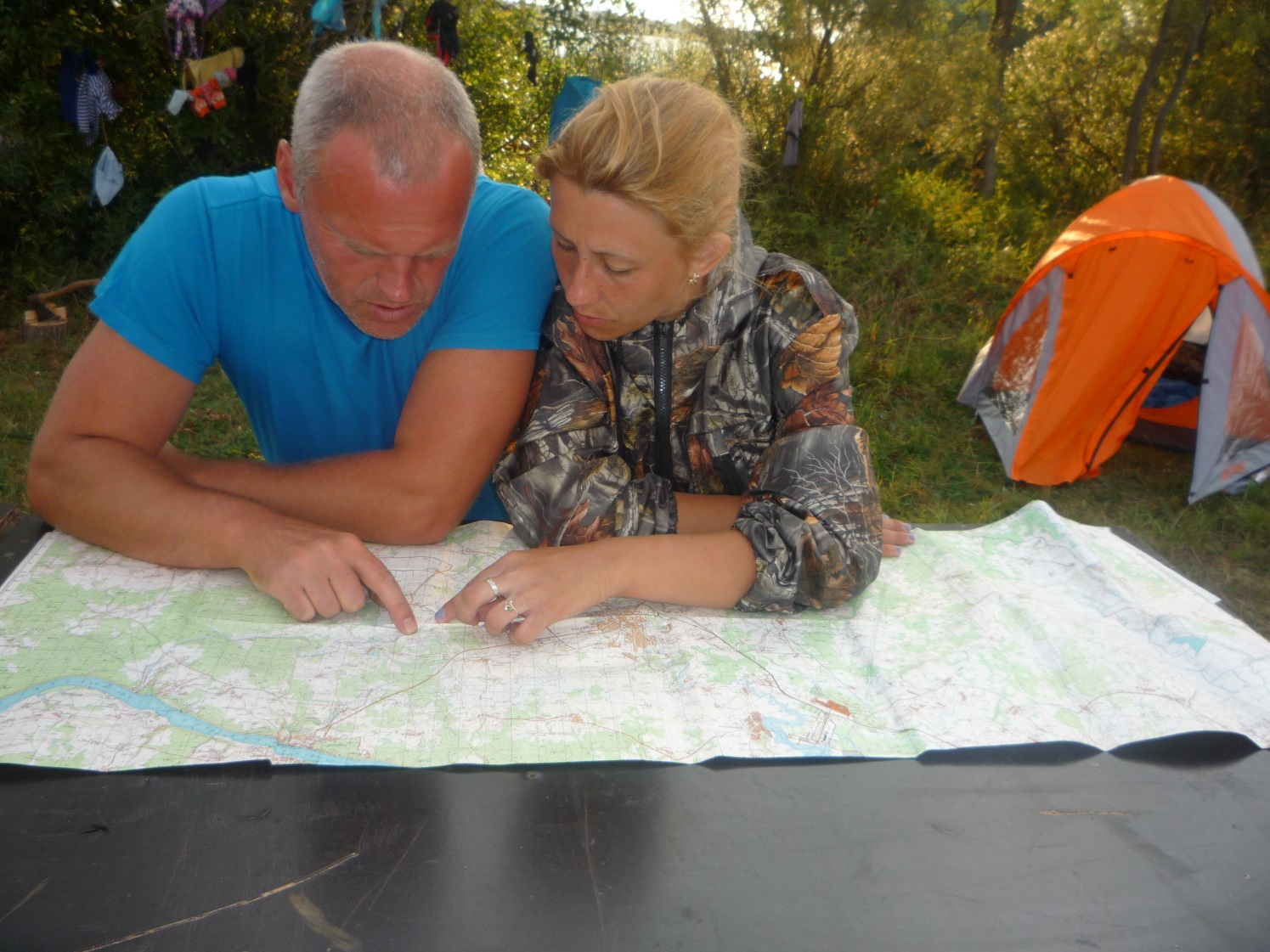 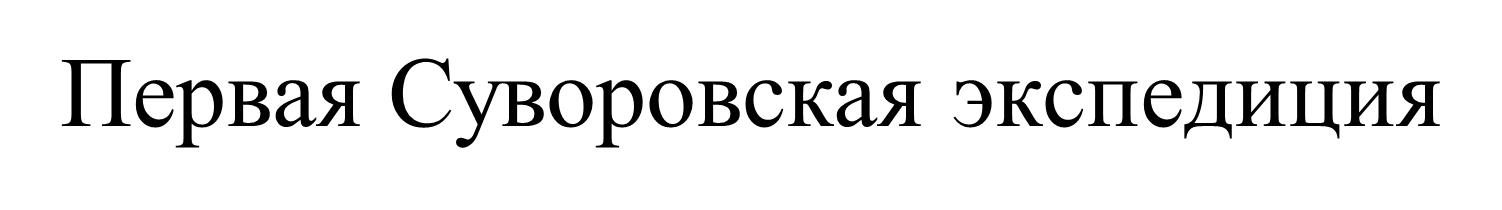 День 3. Третья ночевка. Остатки булыжного мощения на берегу Неданки (слева).
Лагерь на берегу р.Таха, напротив д.Карбушево (справа).
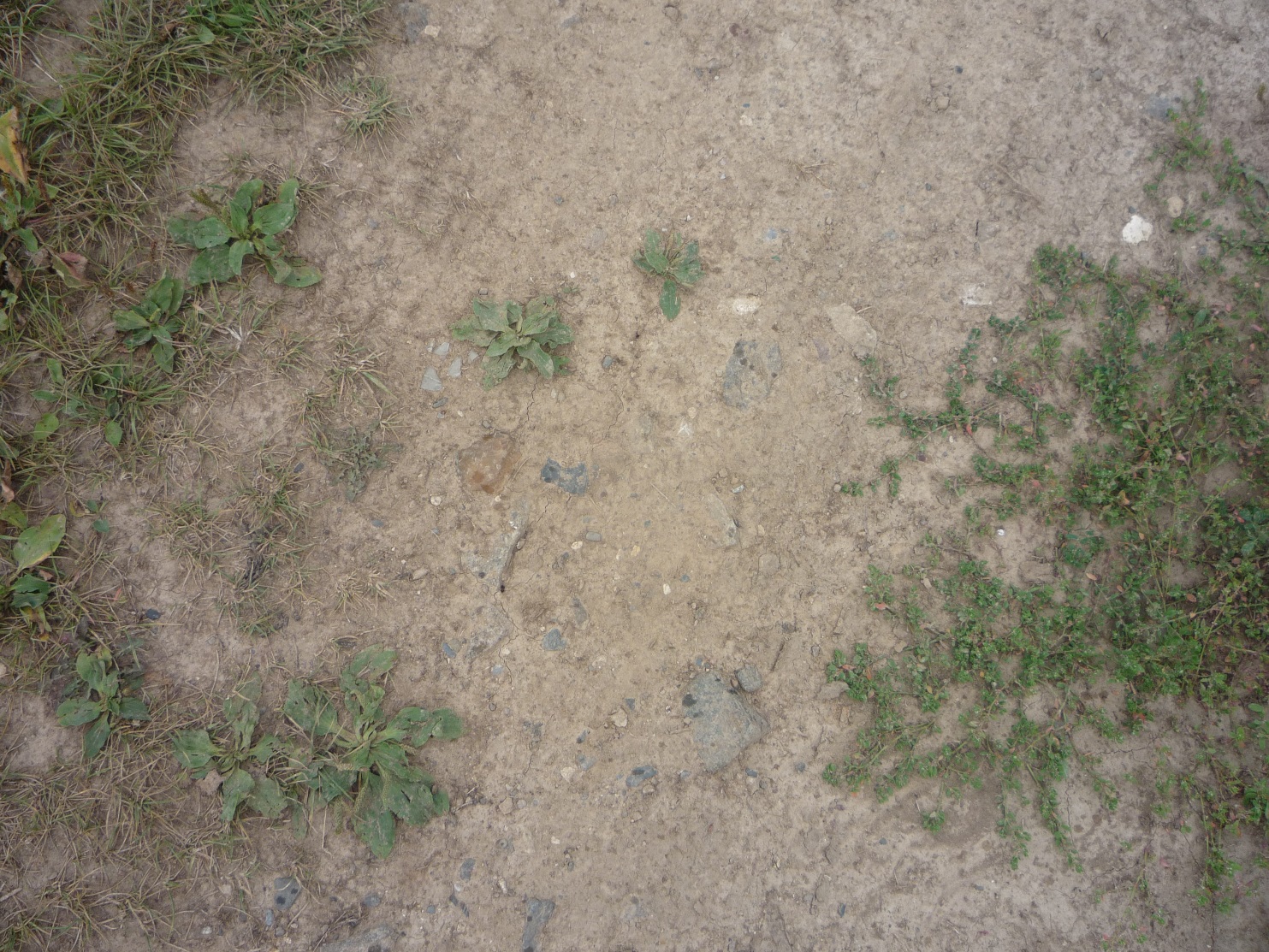 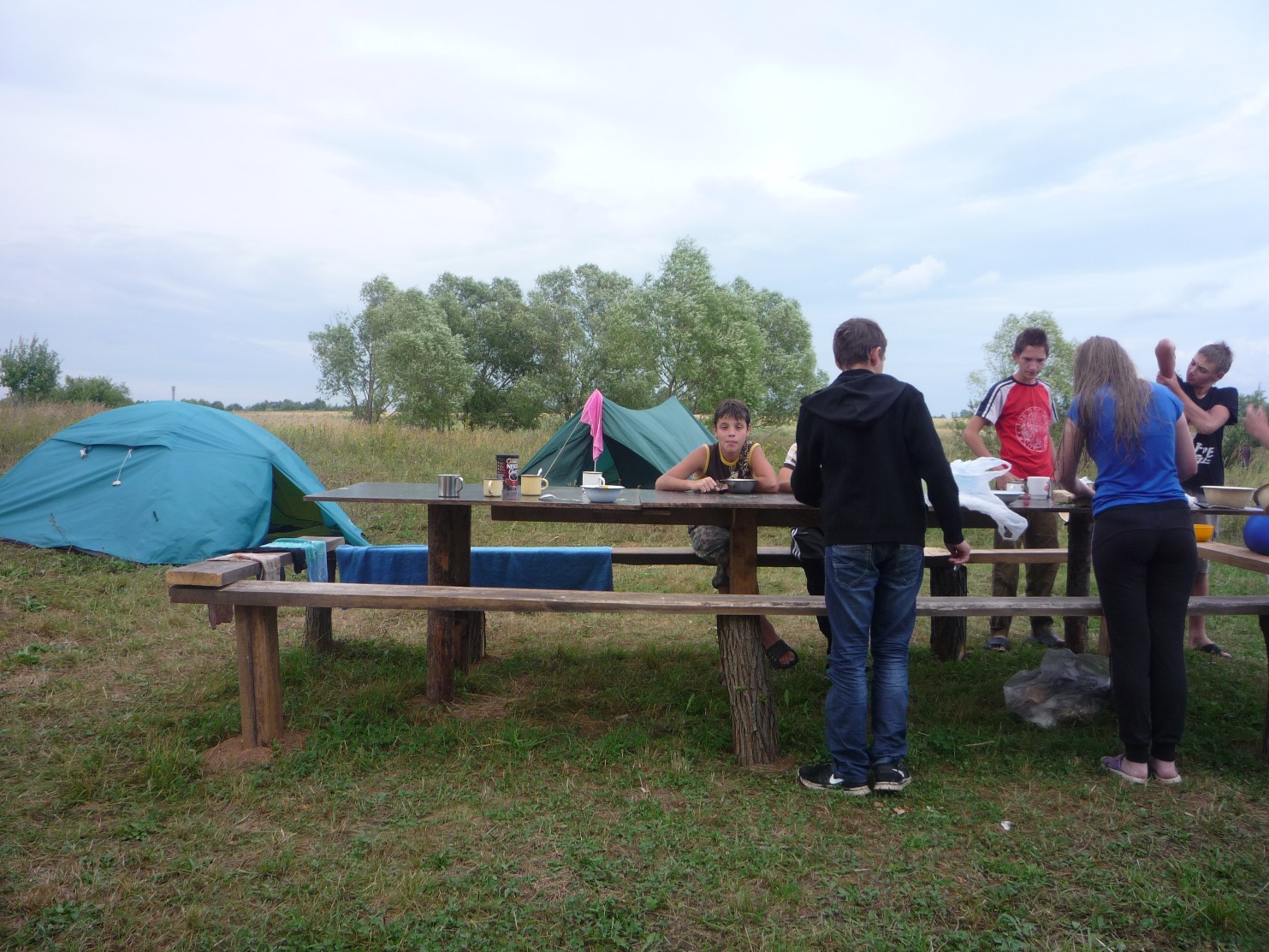 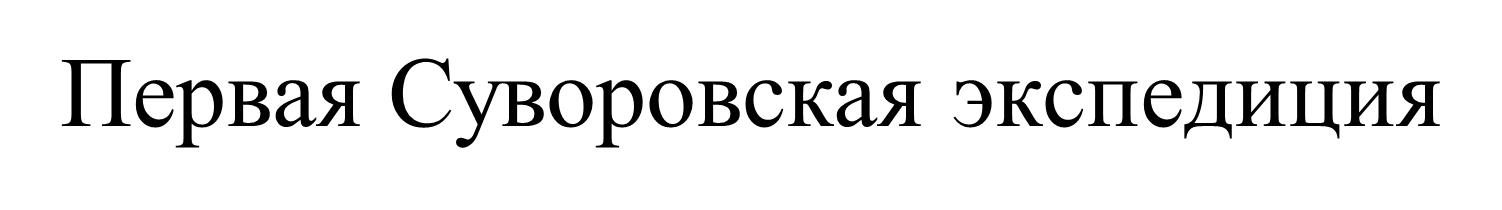 День 4. Следы булыжного мощения под бетонкой около д.Благинино (слева). Путь из Федорищ в Анненское (справа).
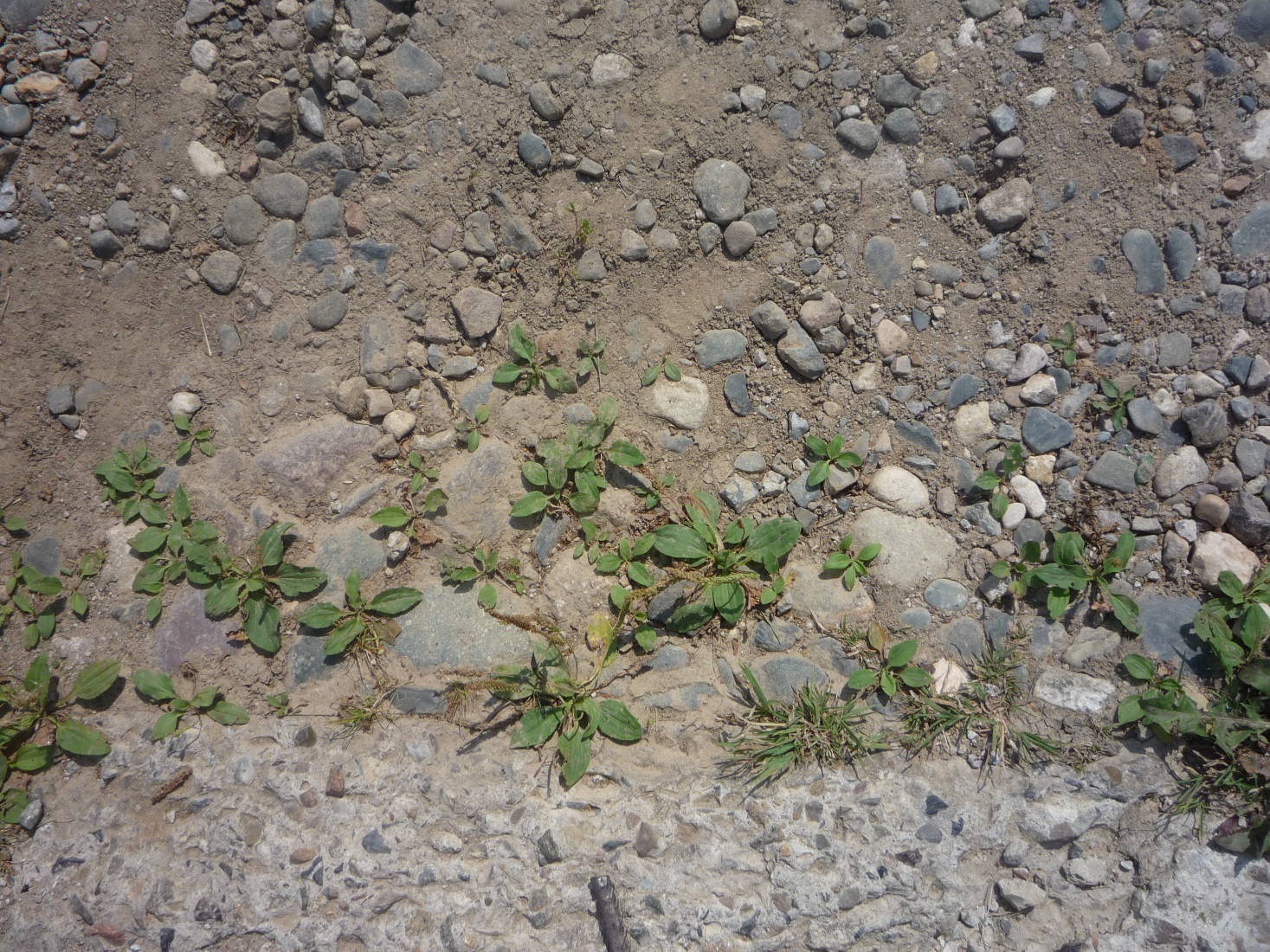 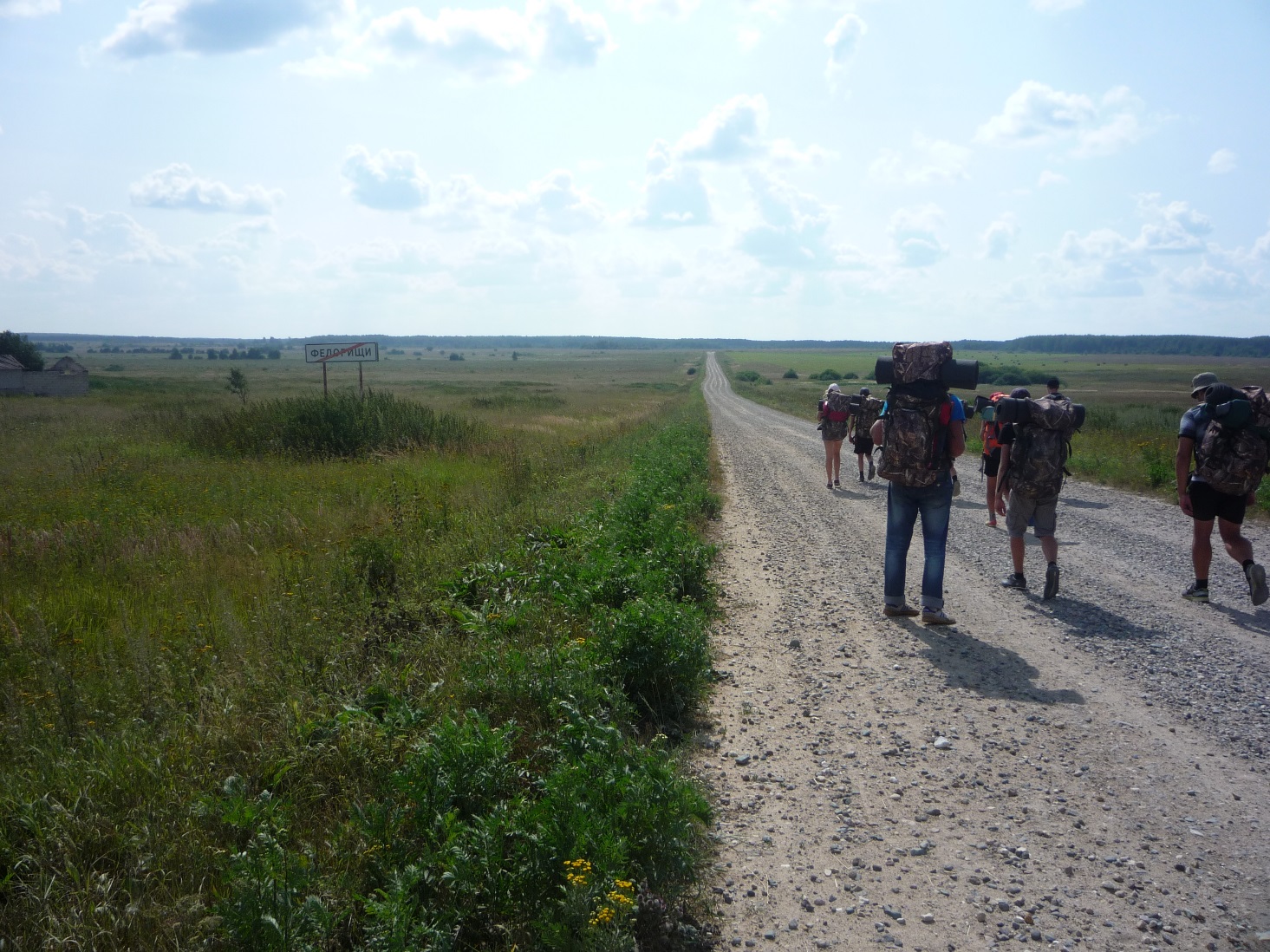 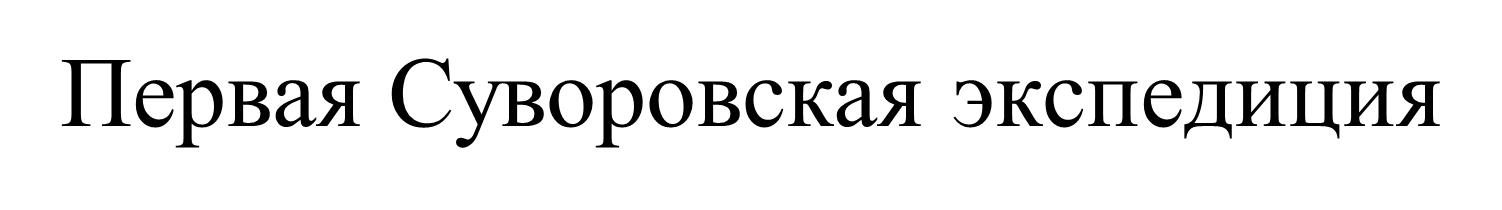 День 4. Привал на пути в Анненское. Насыпная дорога.
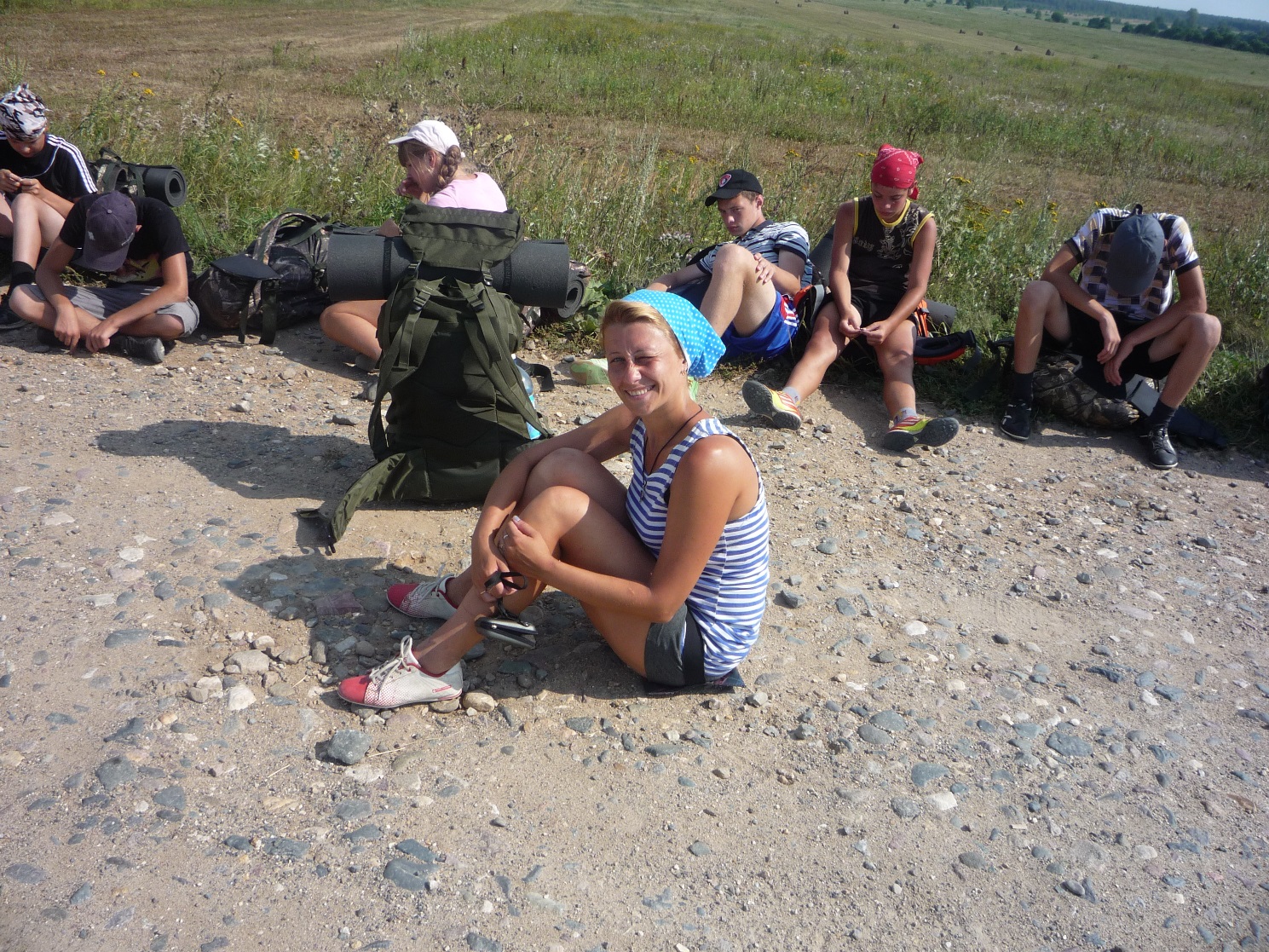 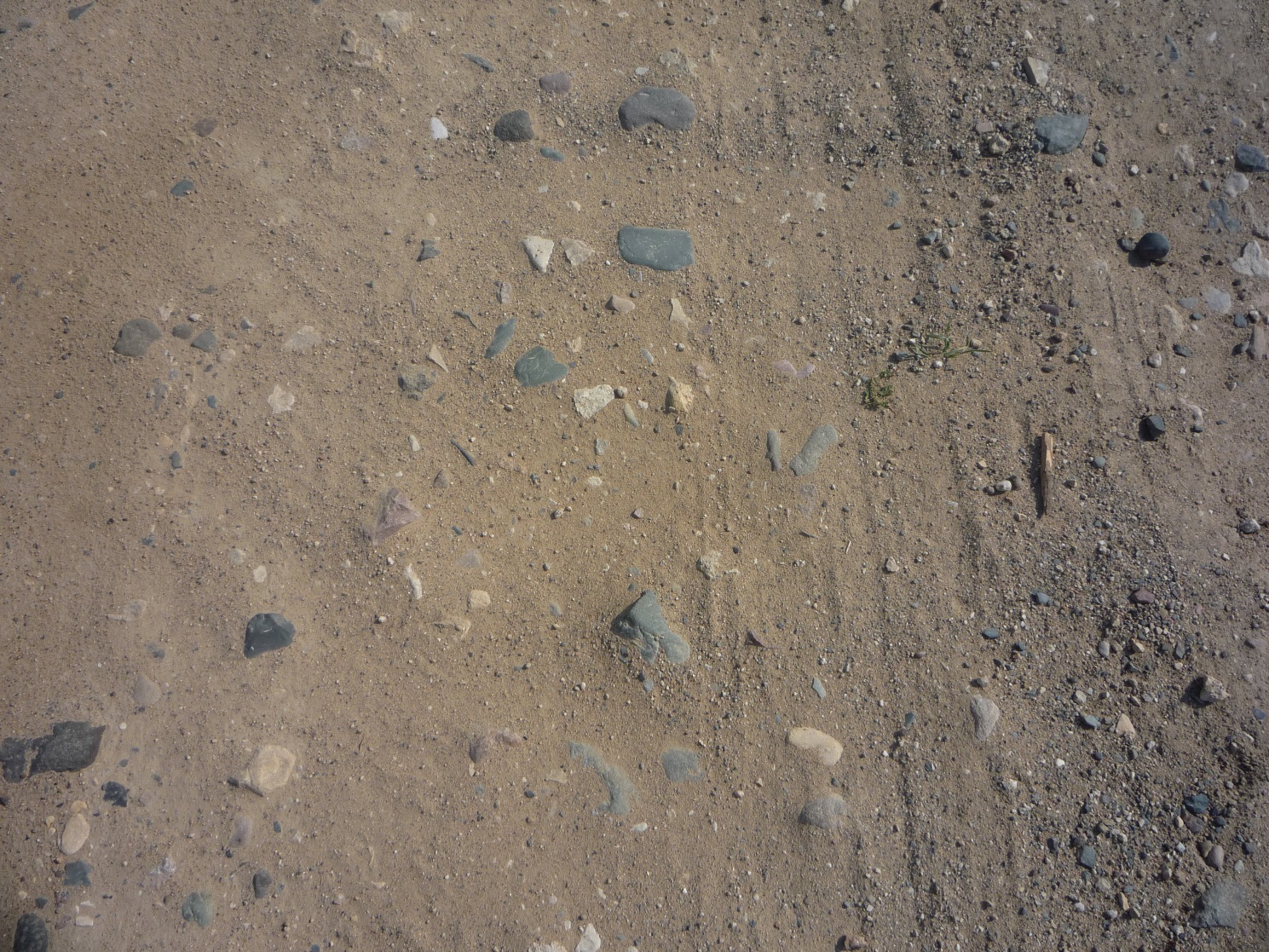 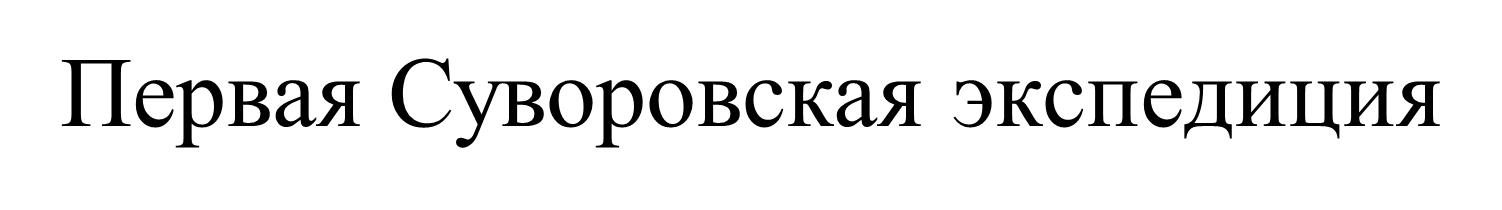 День 4. Четвертая ночевка. Лагерь близ д.Анненское на берегу пересохшей речки Криуля.
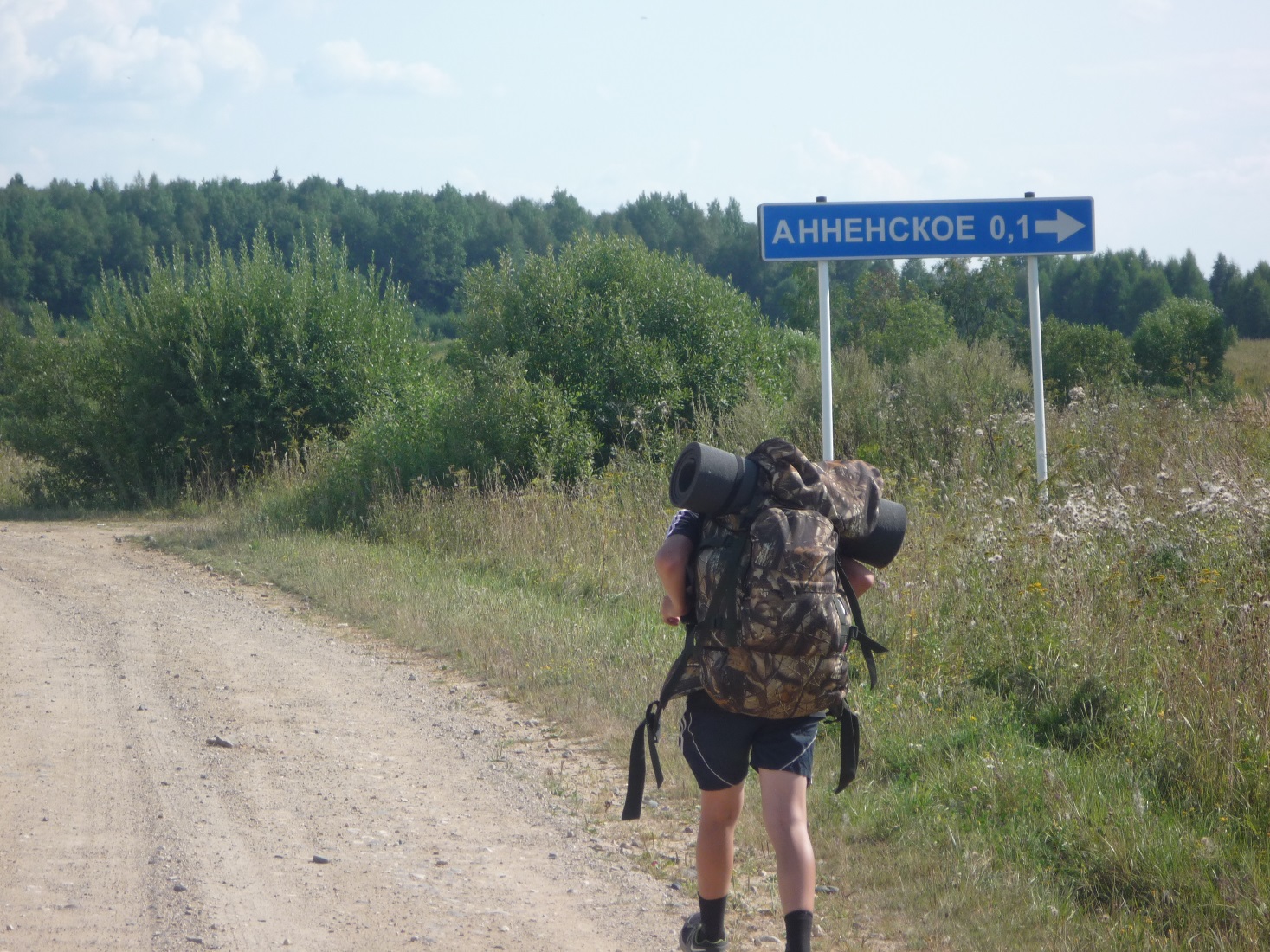 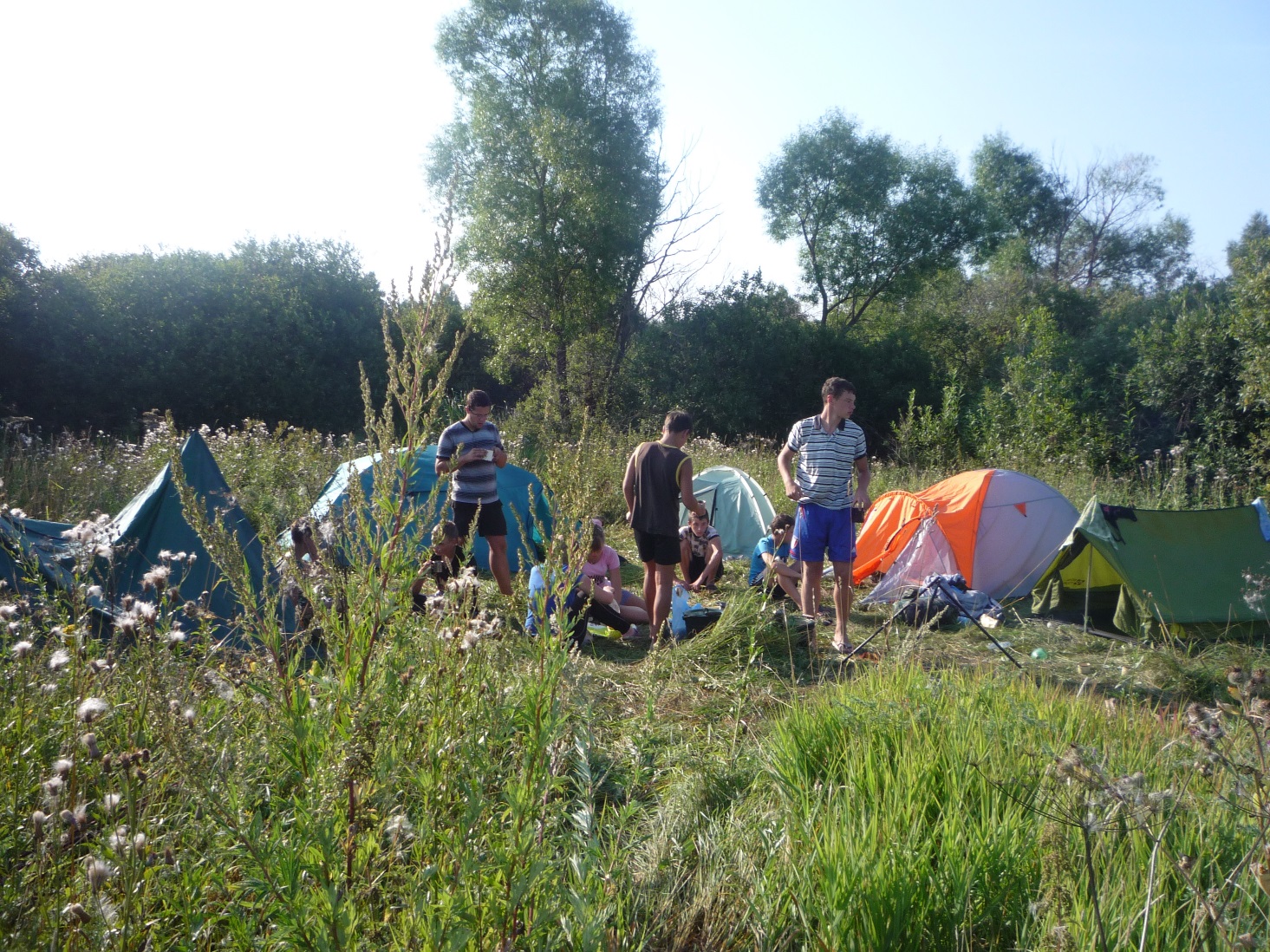 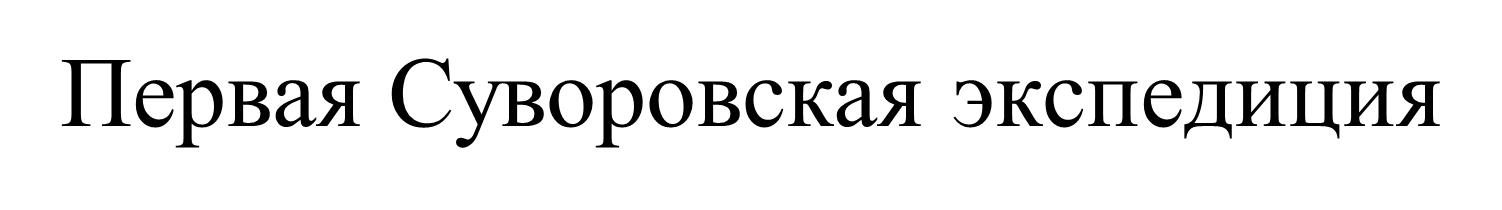 День 5. Отрезок пути Анненское – Рождествено.
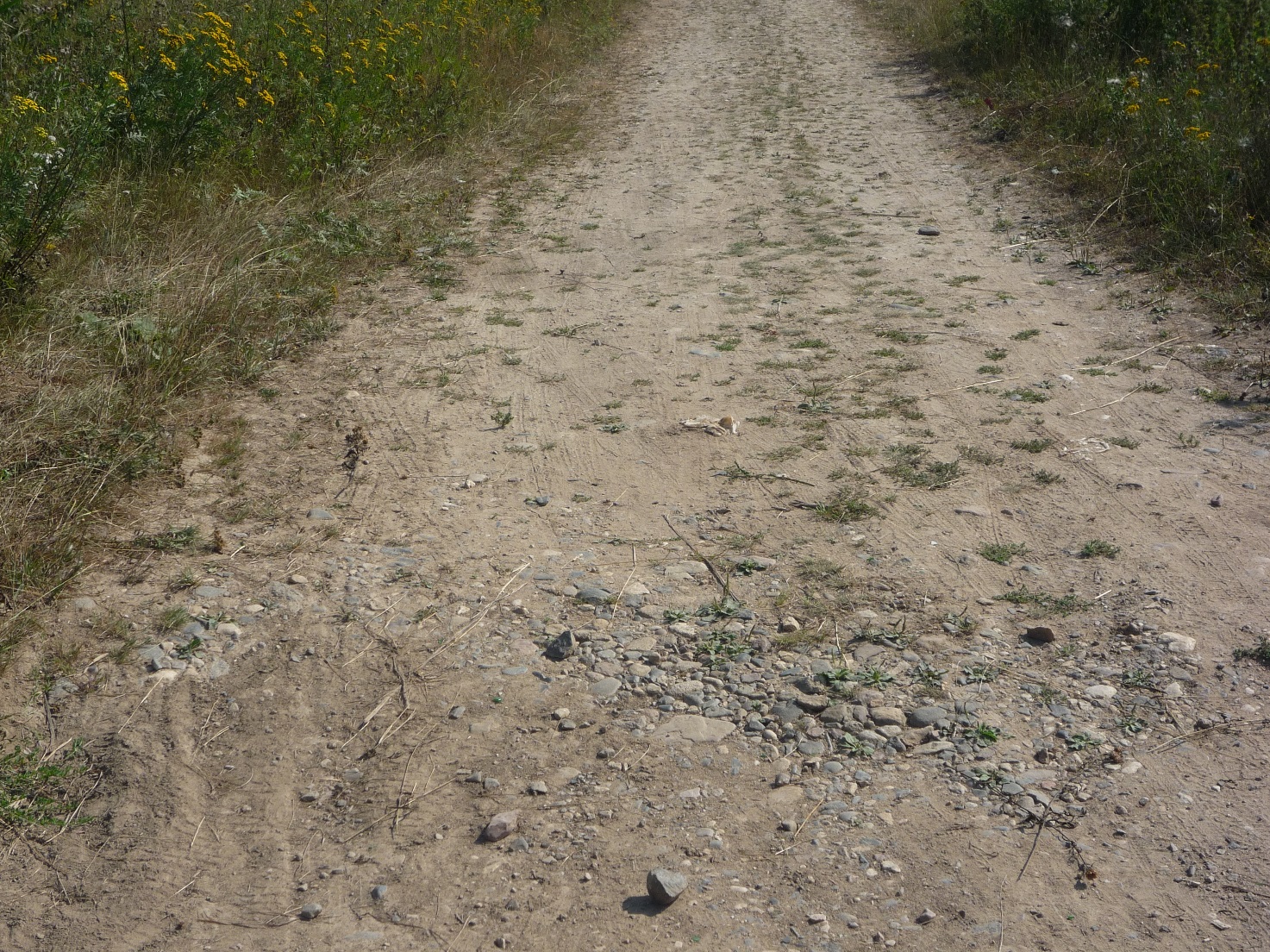 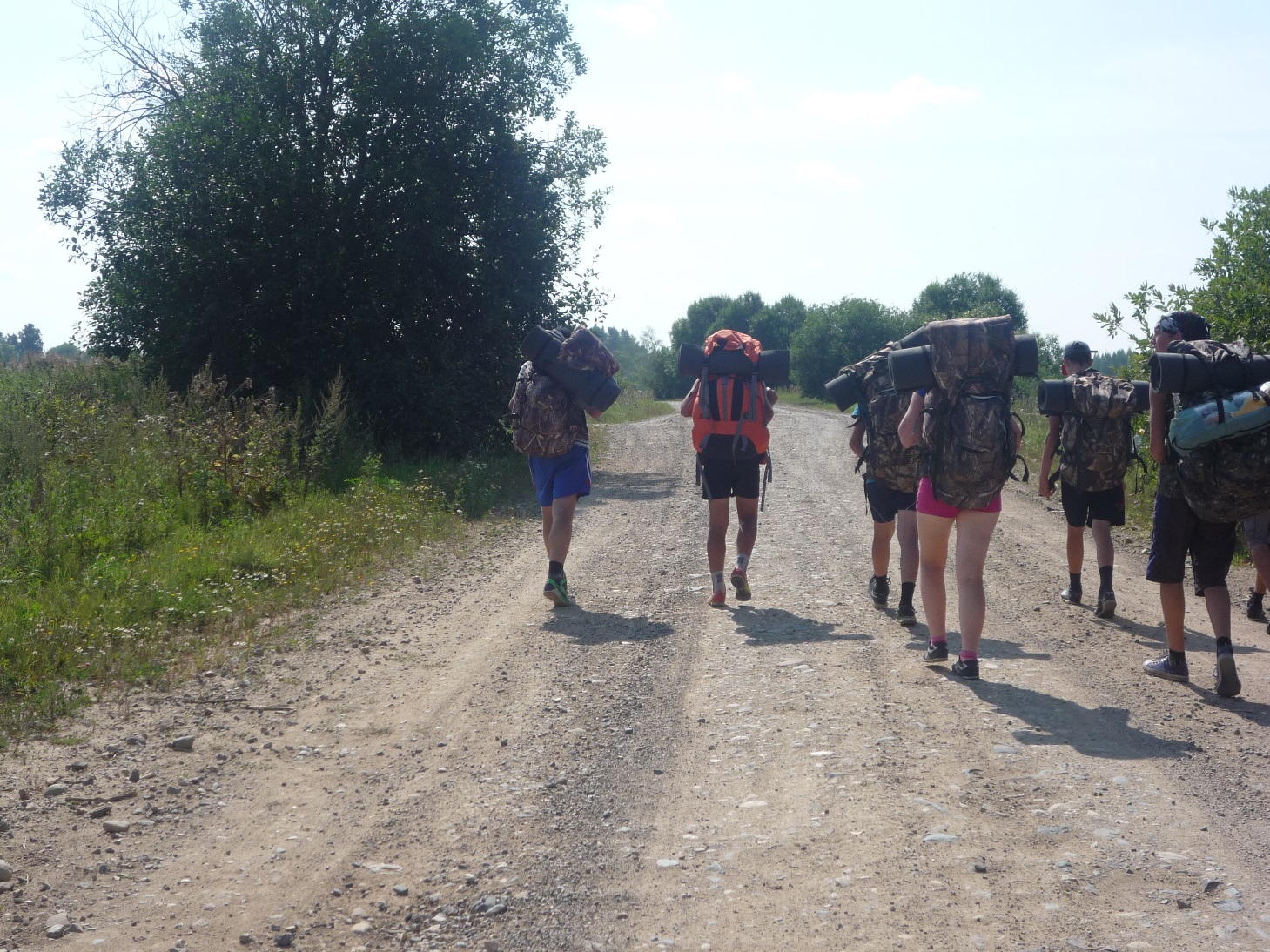 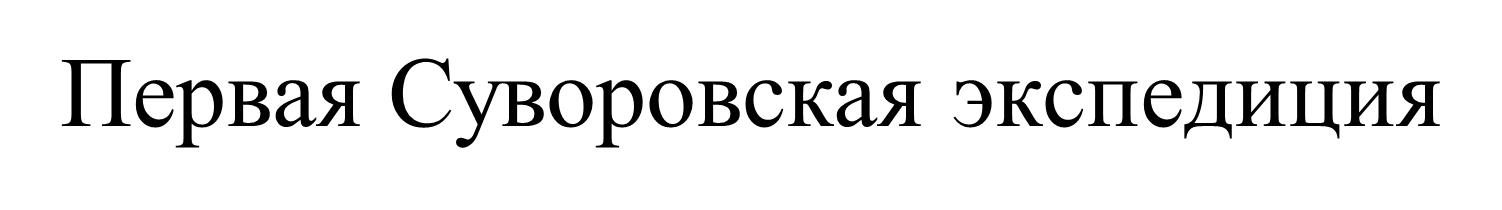 День 5. Привал на мосту через канал Волга-Уводь.
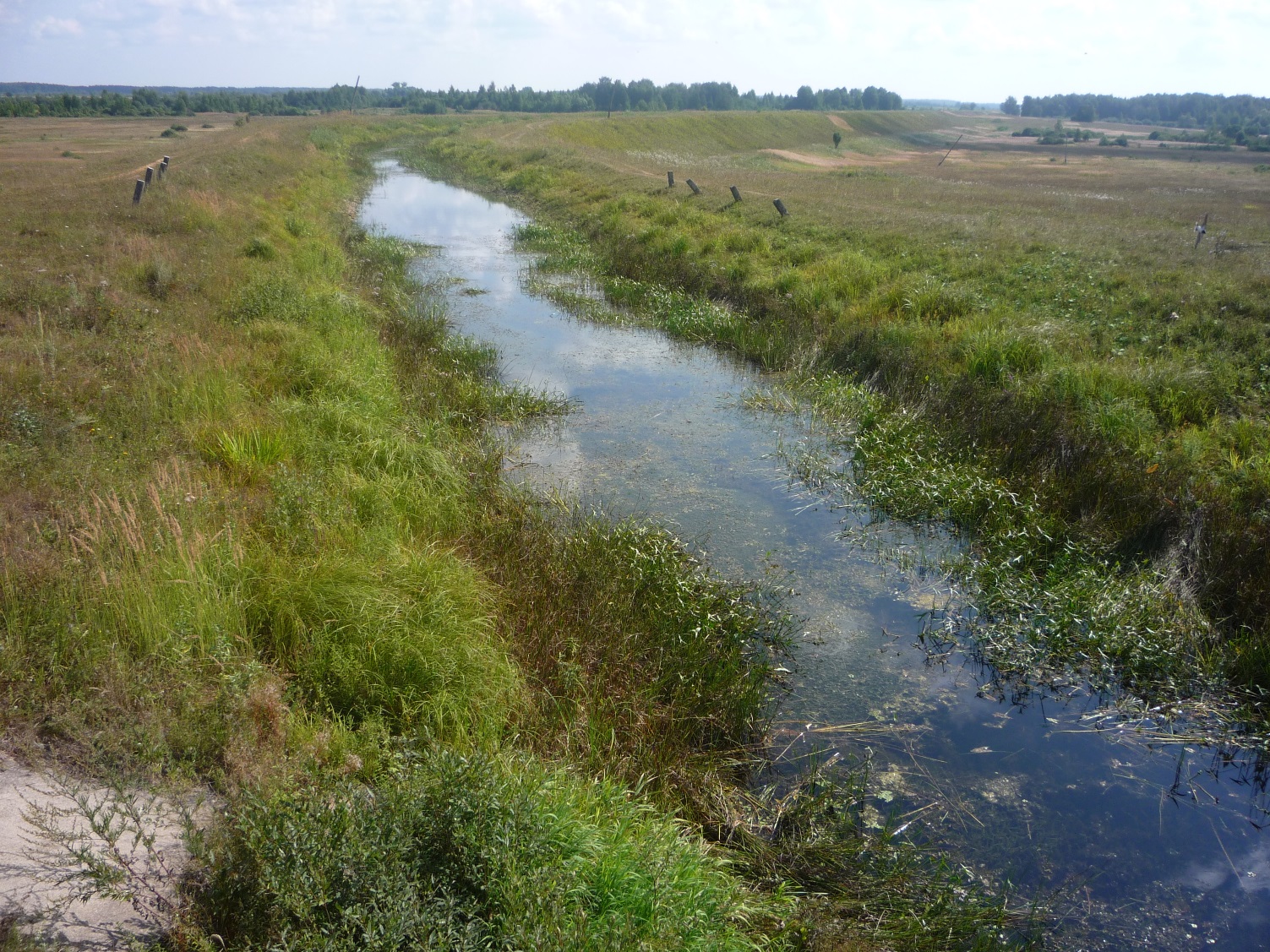 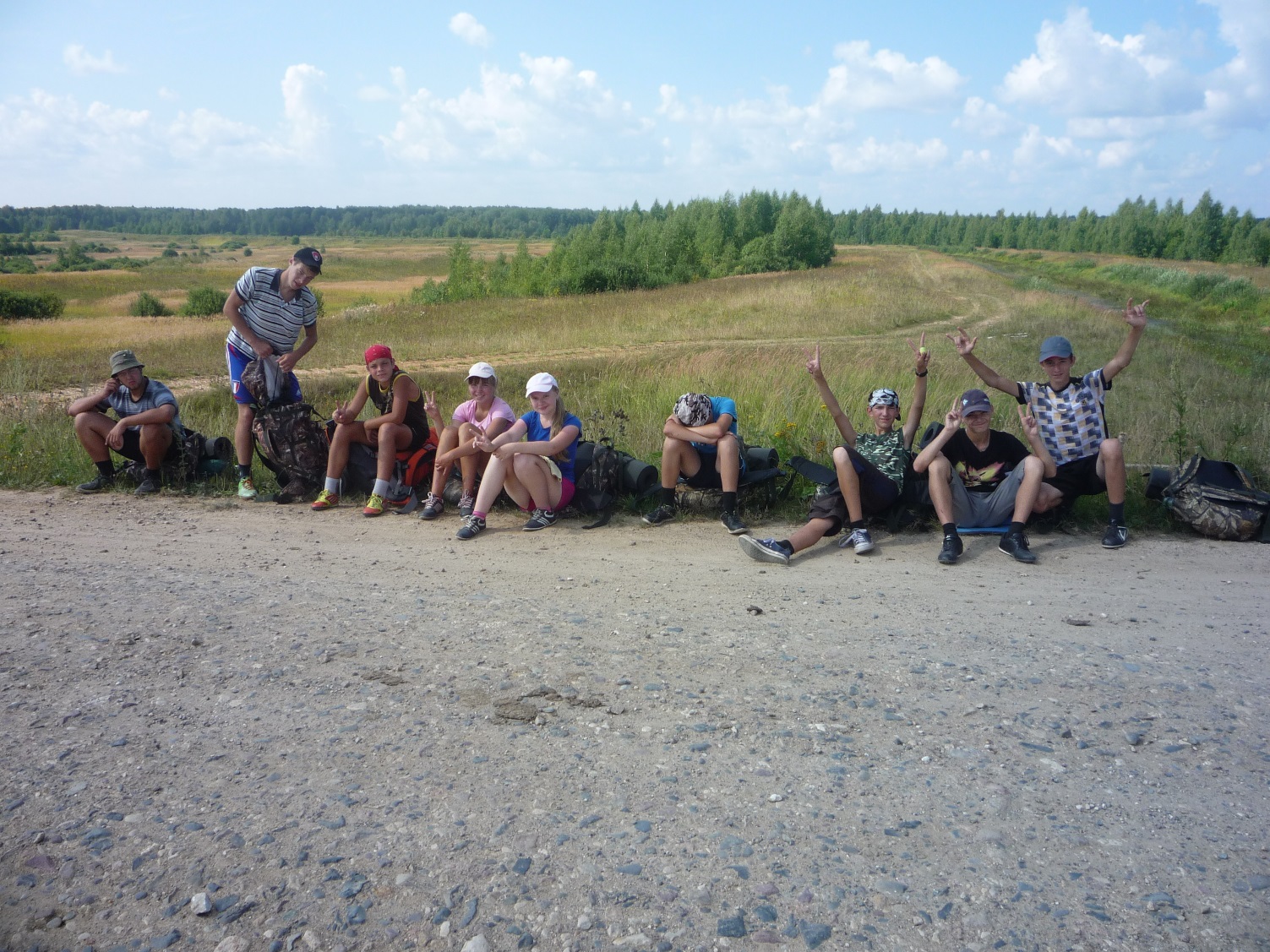 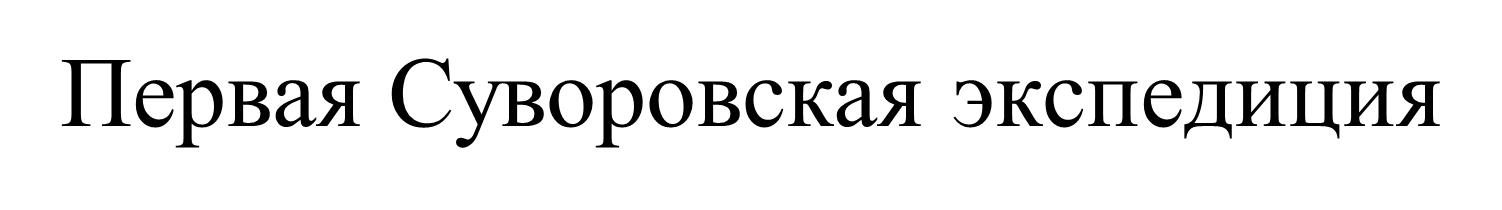 День 5. Село Рождествено.
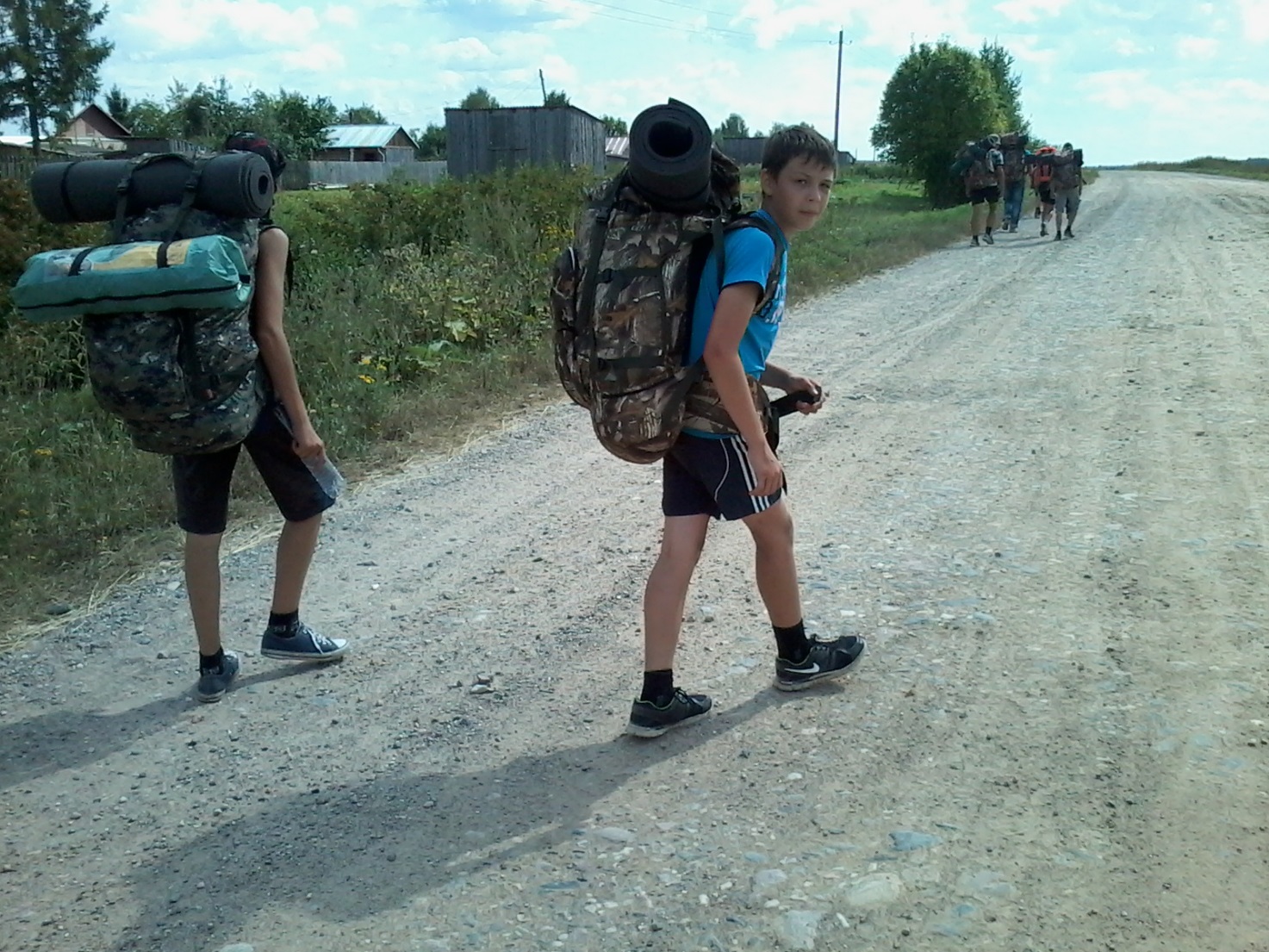 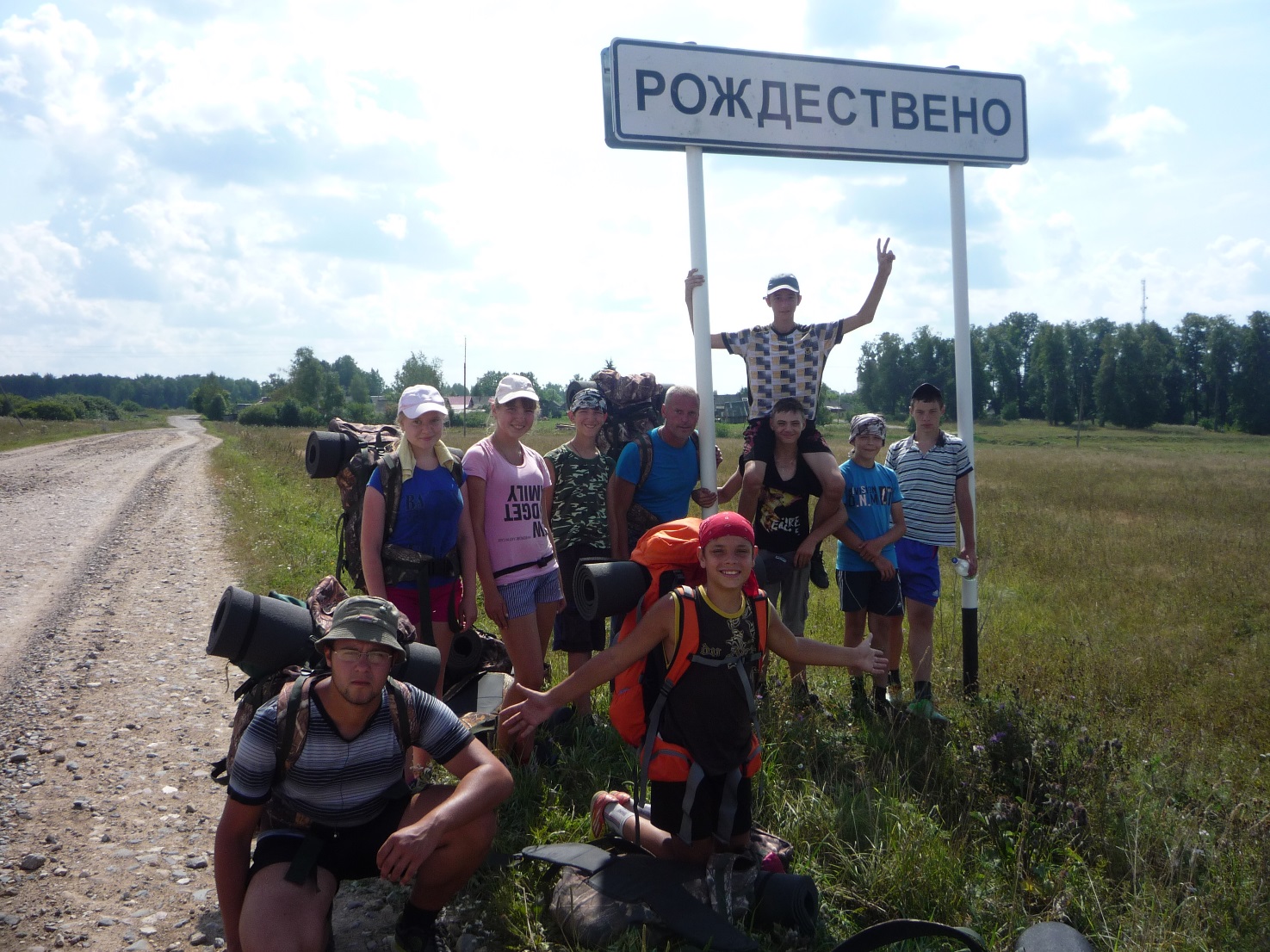 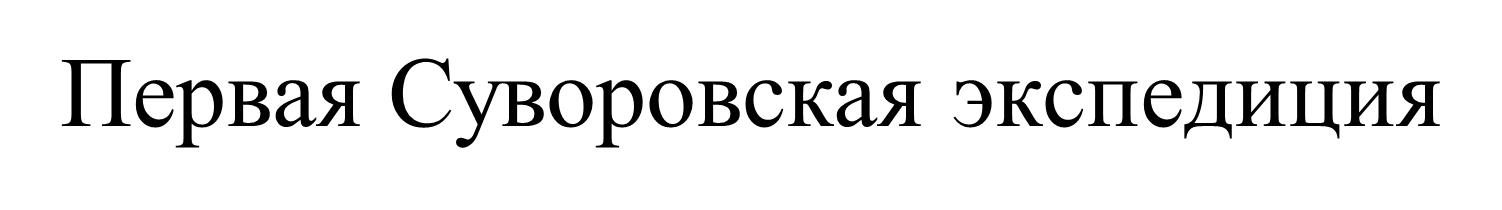 День 5. Пятая ночевка на месте бывшей деревни Васильки. Здесь вновь зазвучали детские голоса.
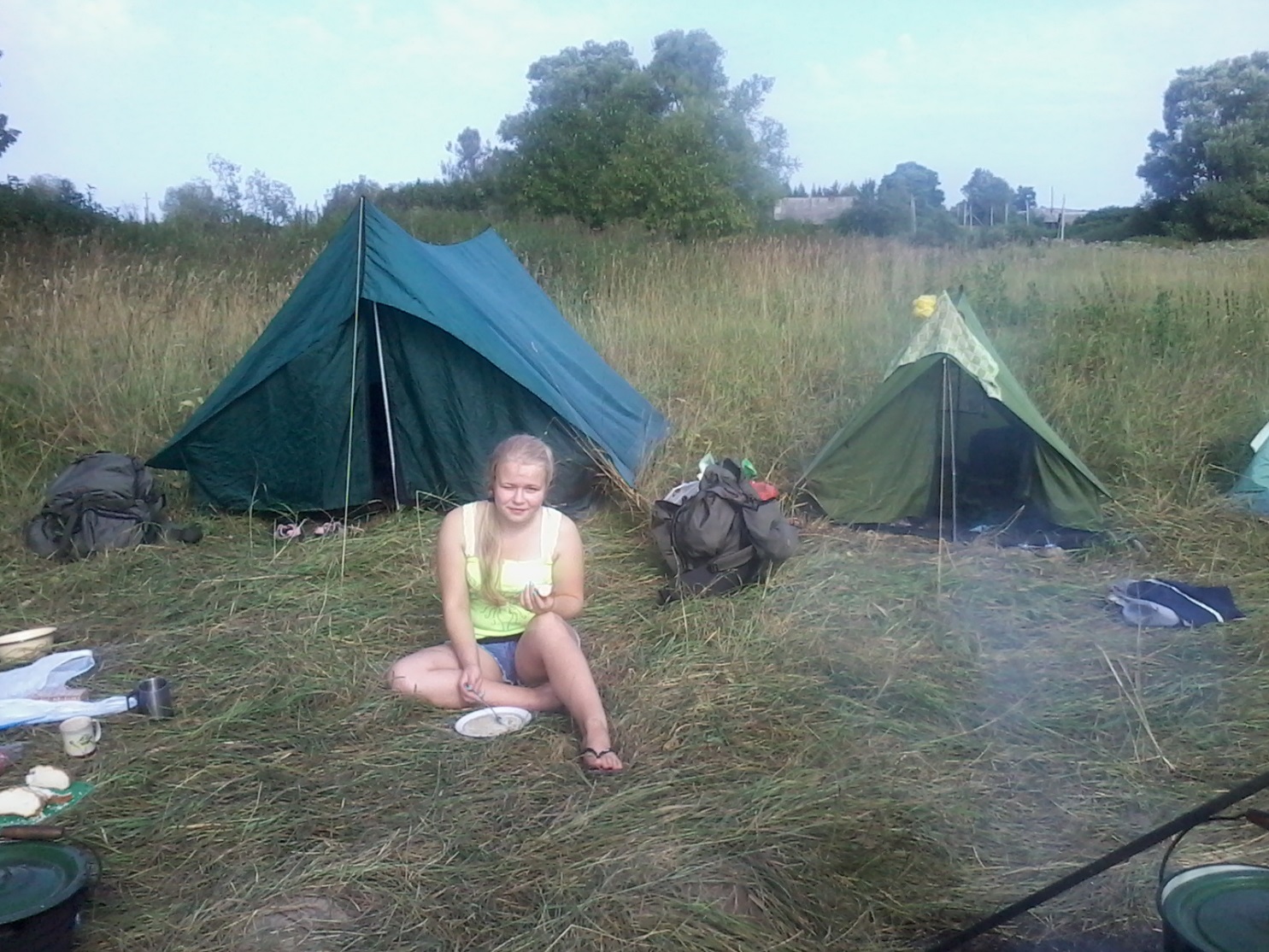 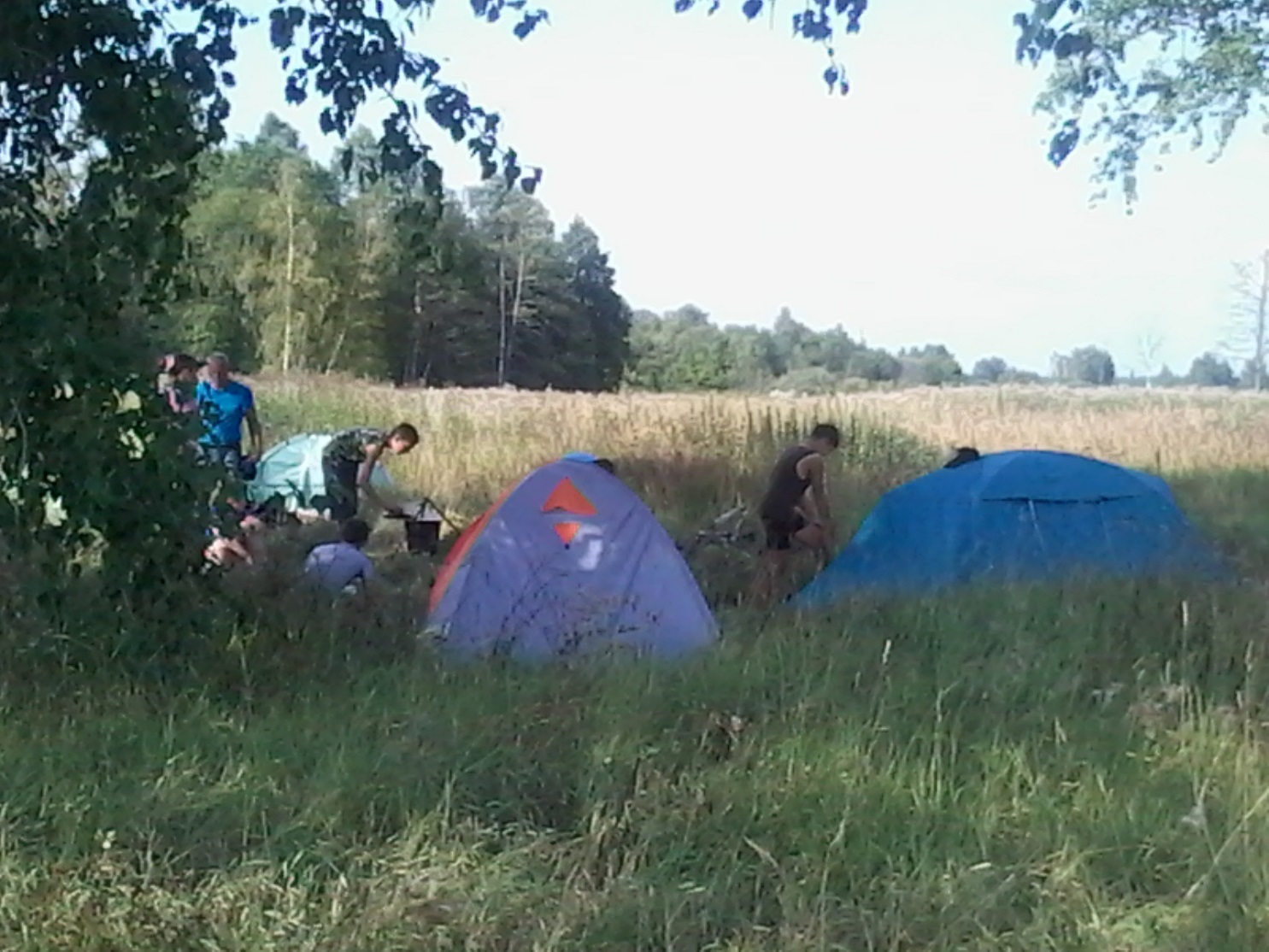 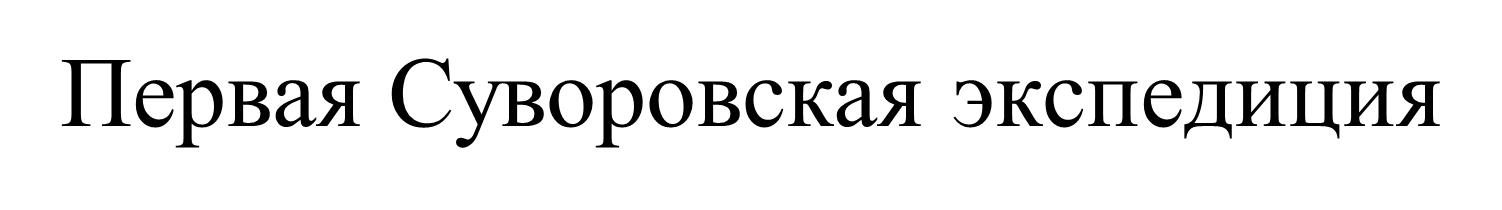 День 6. На пути к с. Сараево. Археолог везде найдет артефакт (справа - кованый подковный гвоздь, найден на дороге).
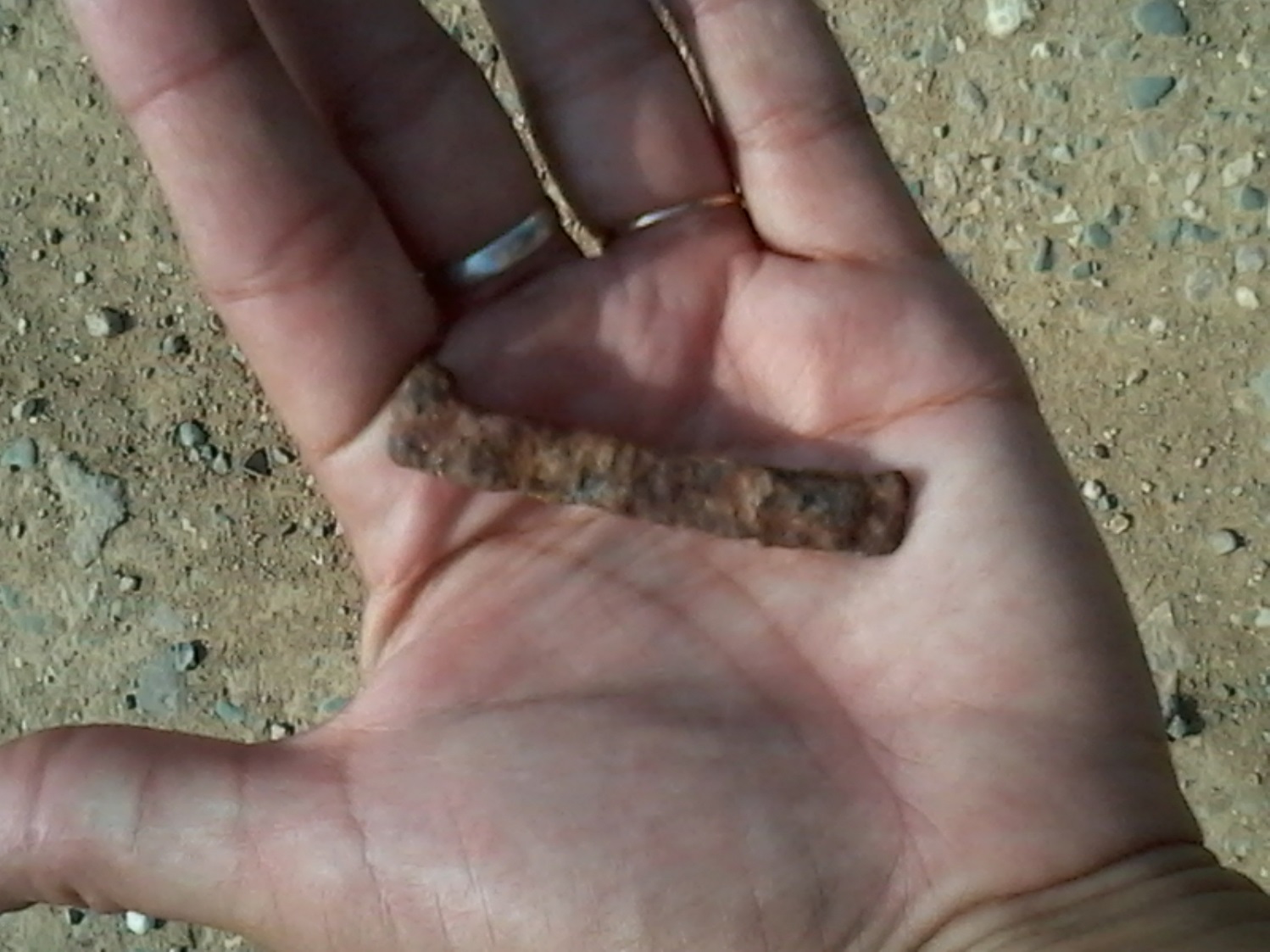 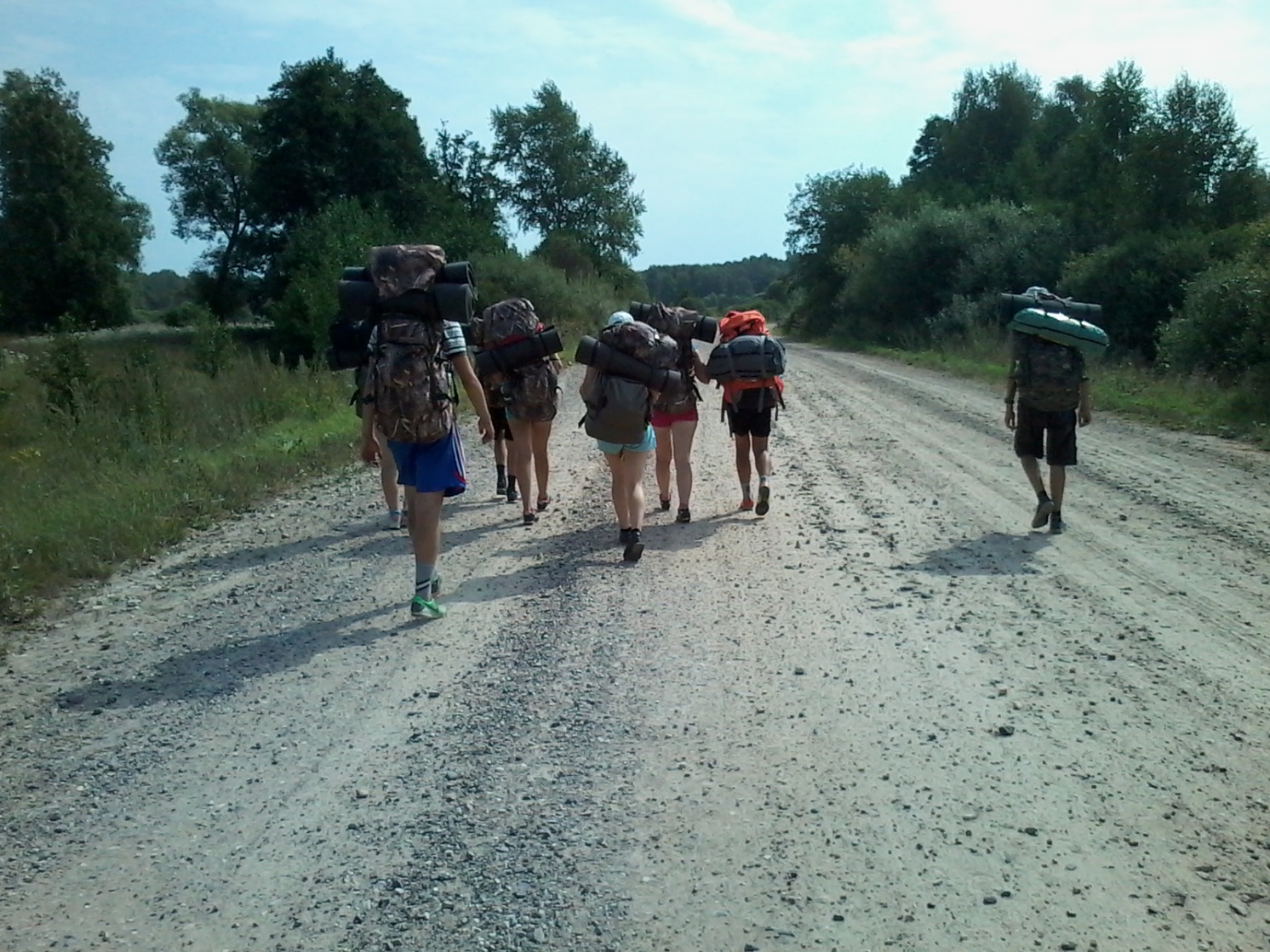 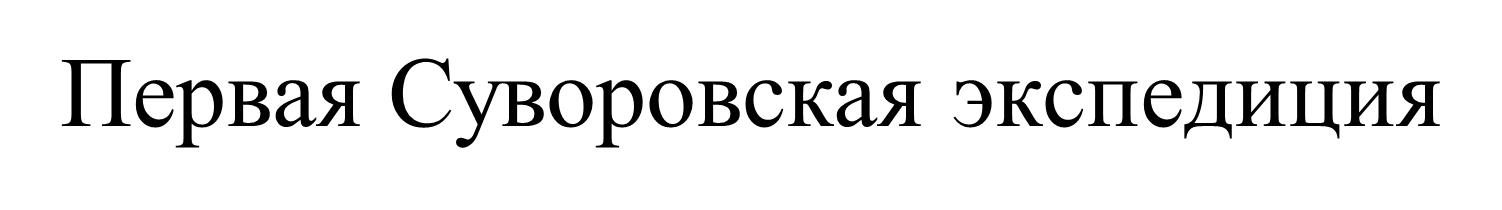 День 6. Втоптанная в дорогу цепь (слева). За этим поворотом – Сараево! Цель близка (справа)!!!
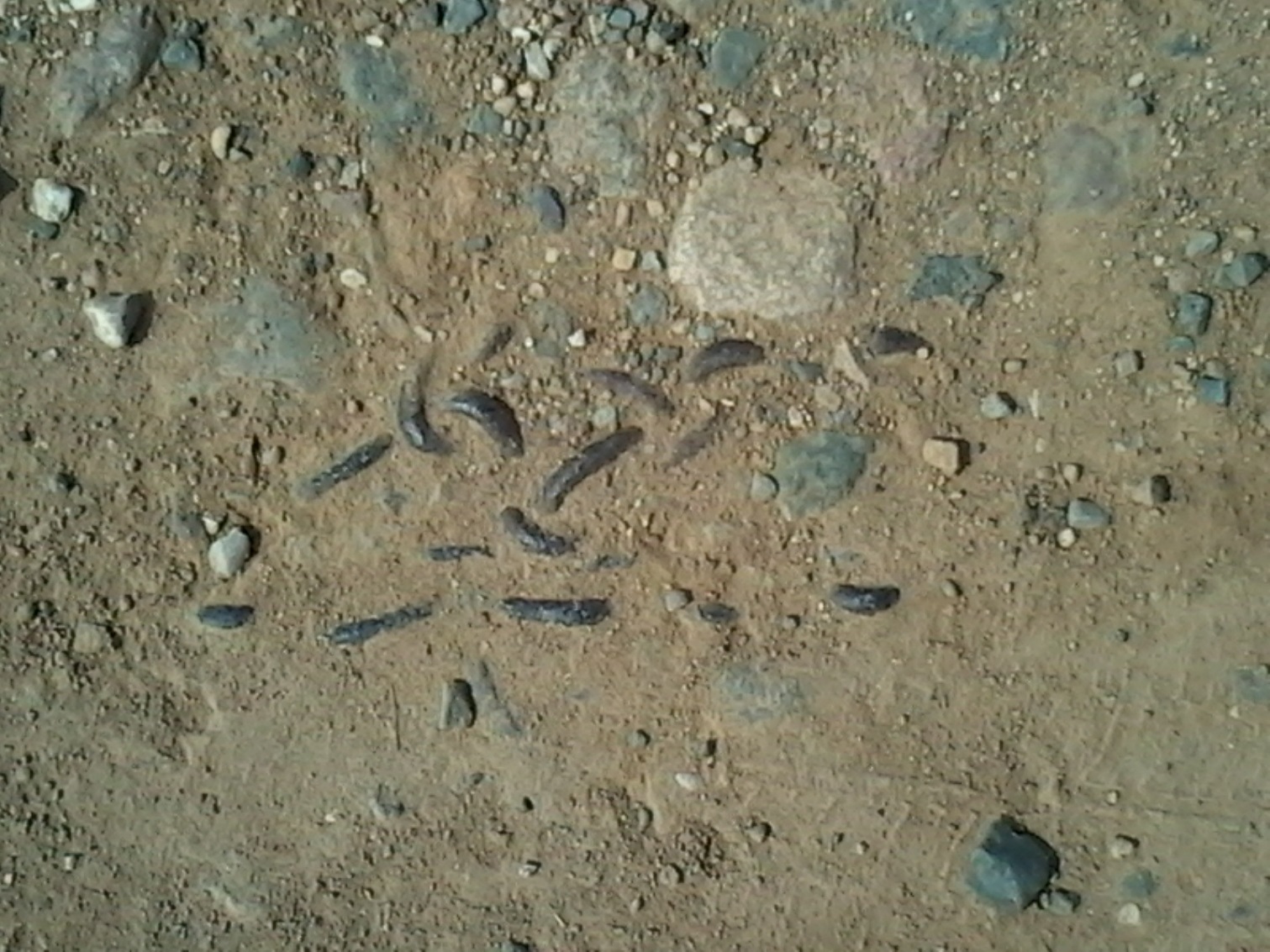 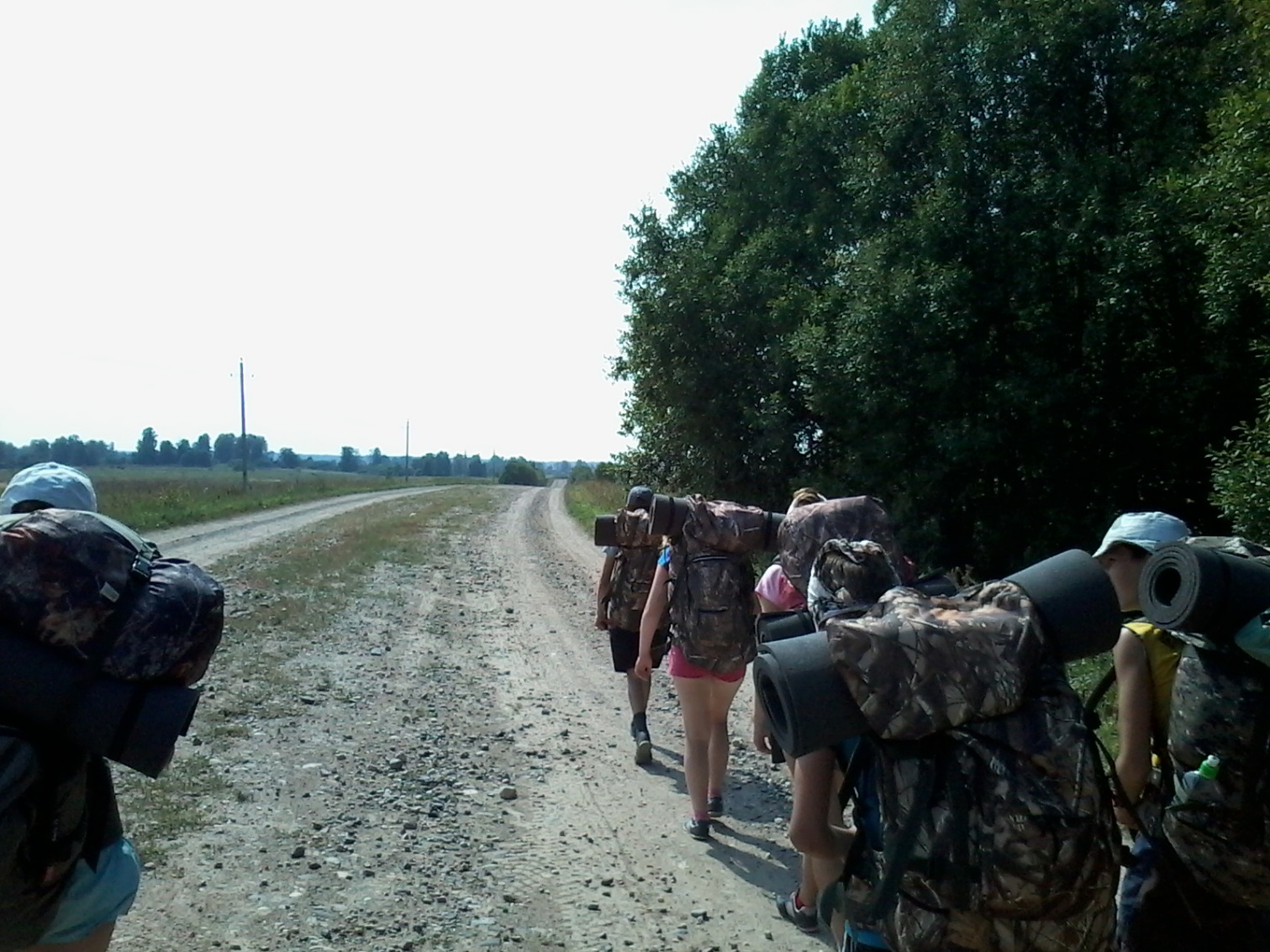 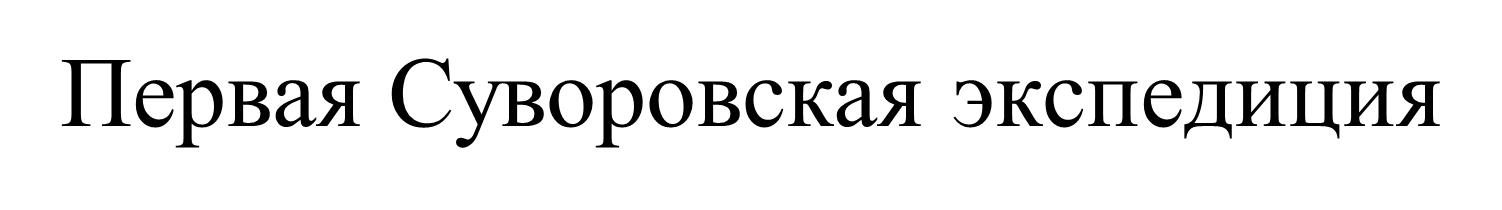 День 6. На мосту через реку Нозыга (слева). Лагерь на берегу Нозыги (справа).
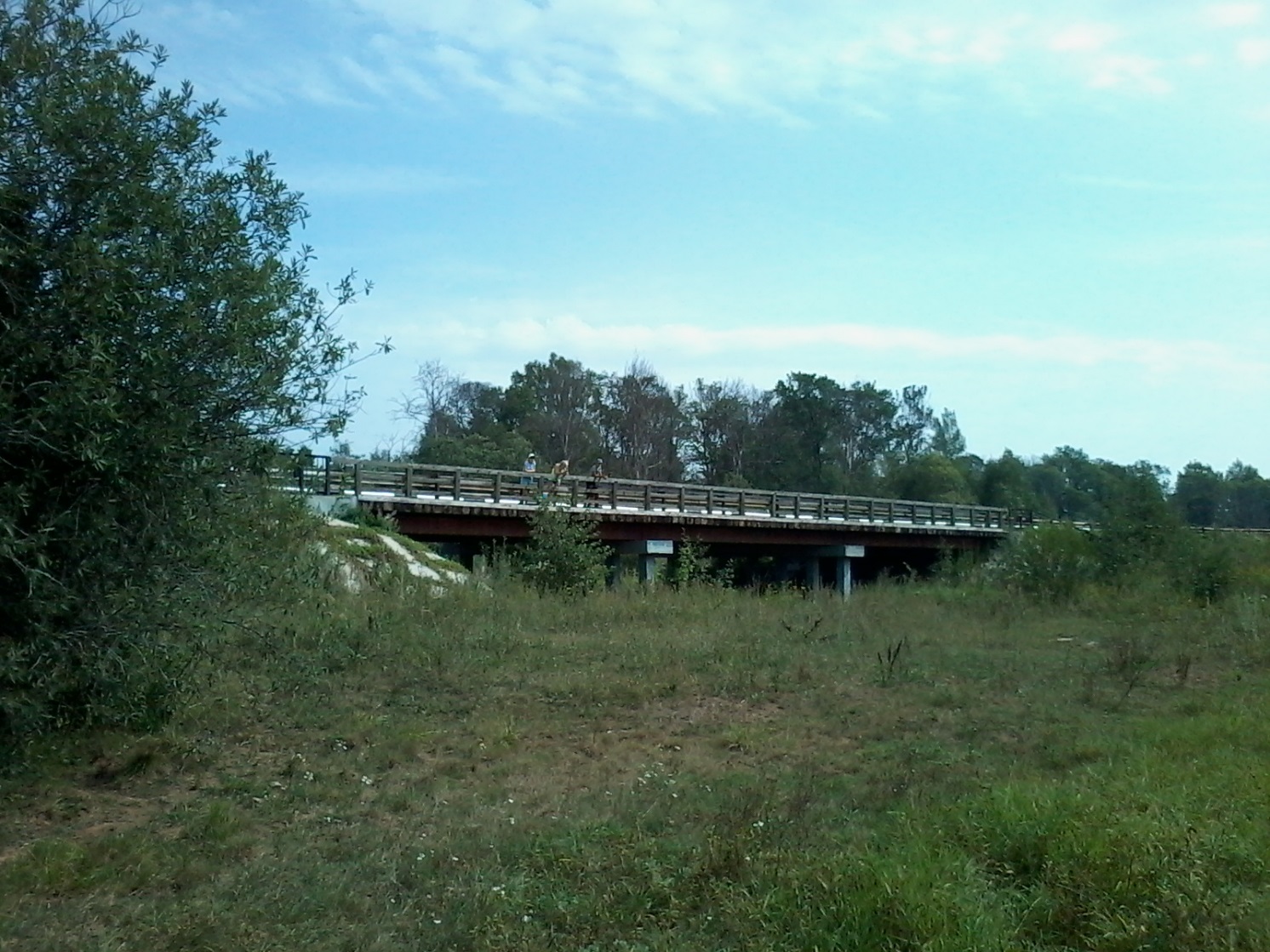 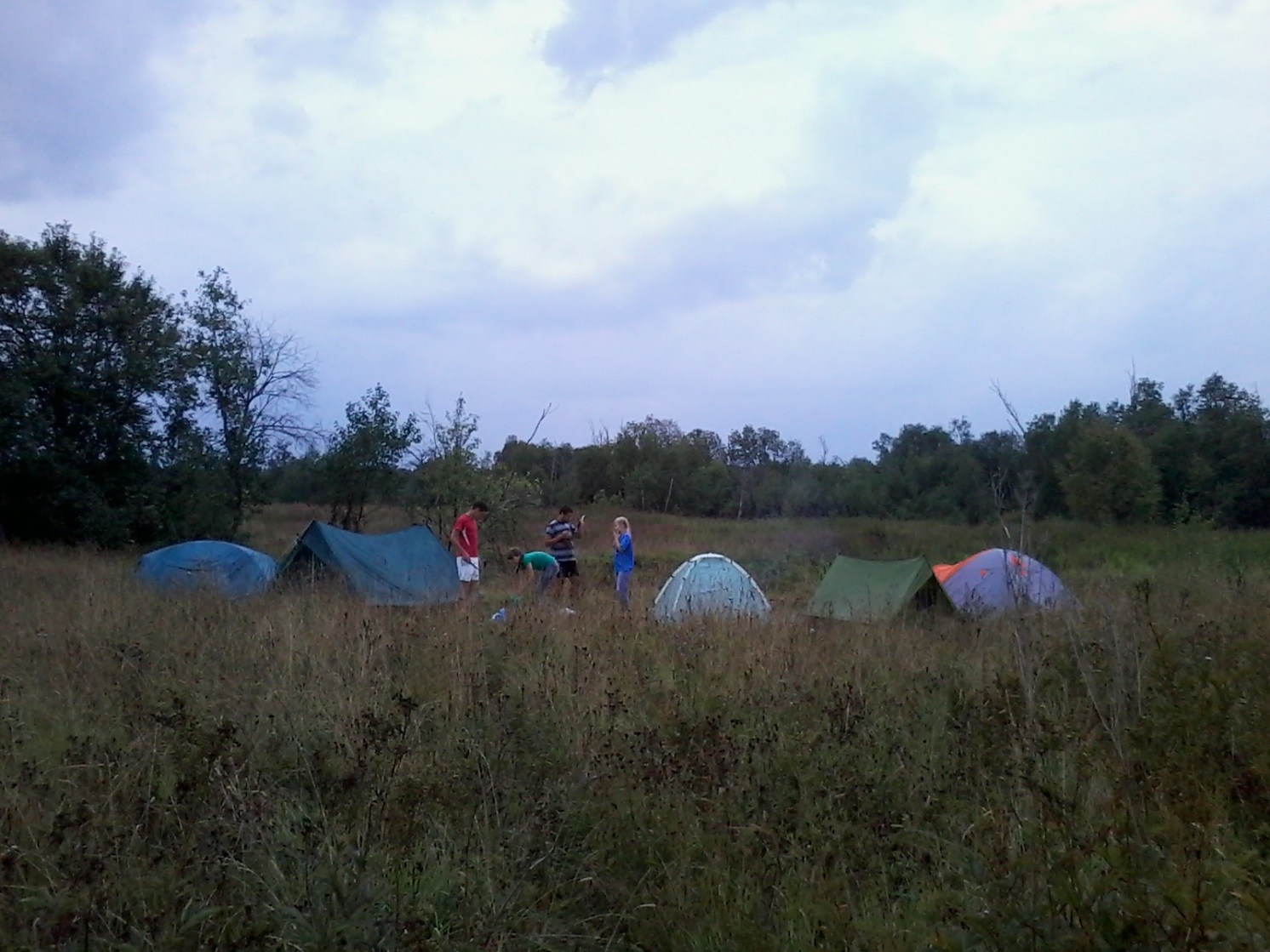 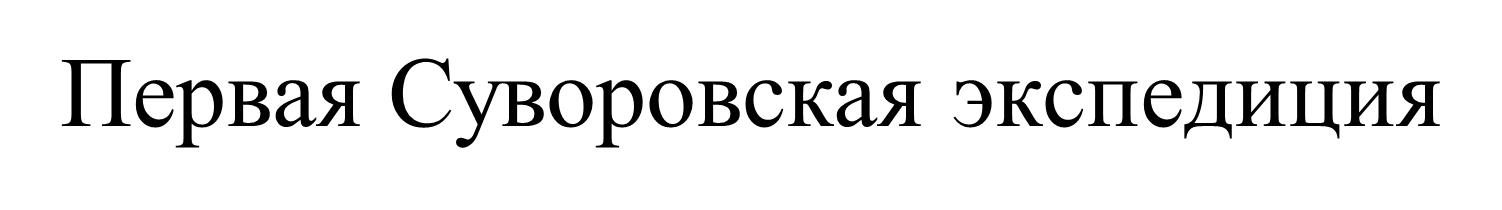 День 6. На берегу Нозыги. Готовимся ко встрече со стихией…
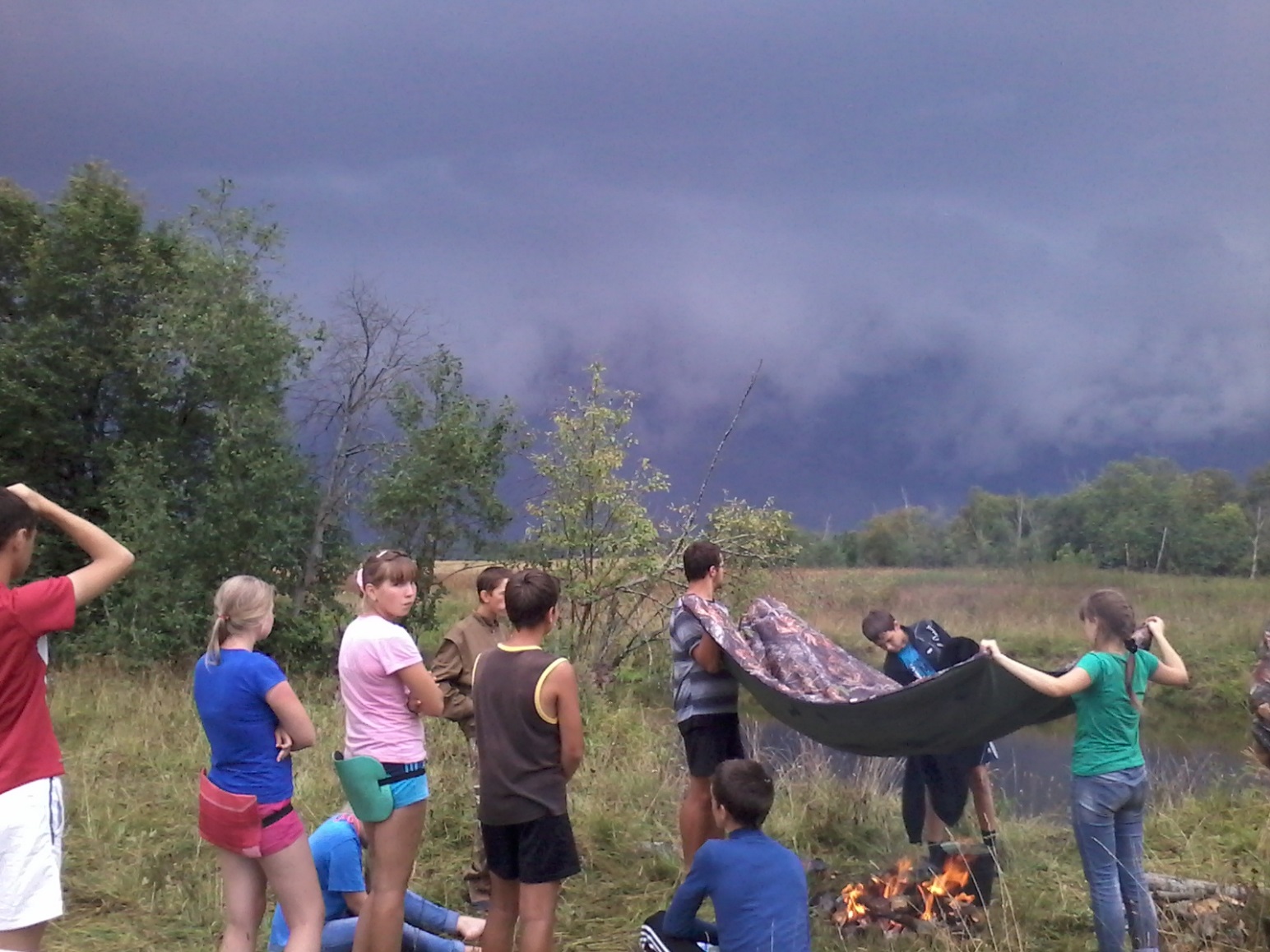 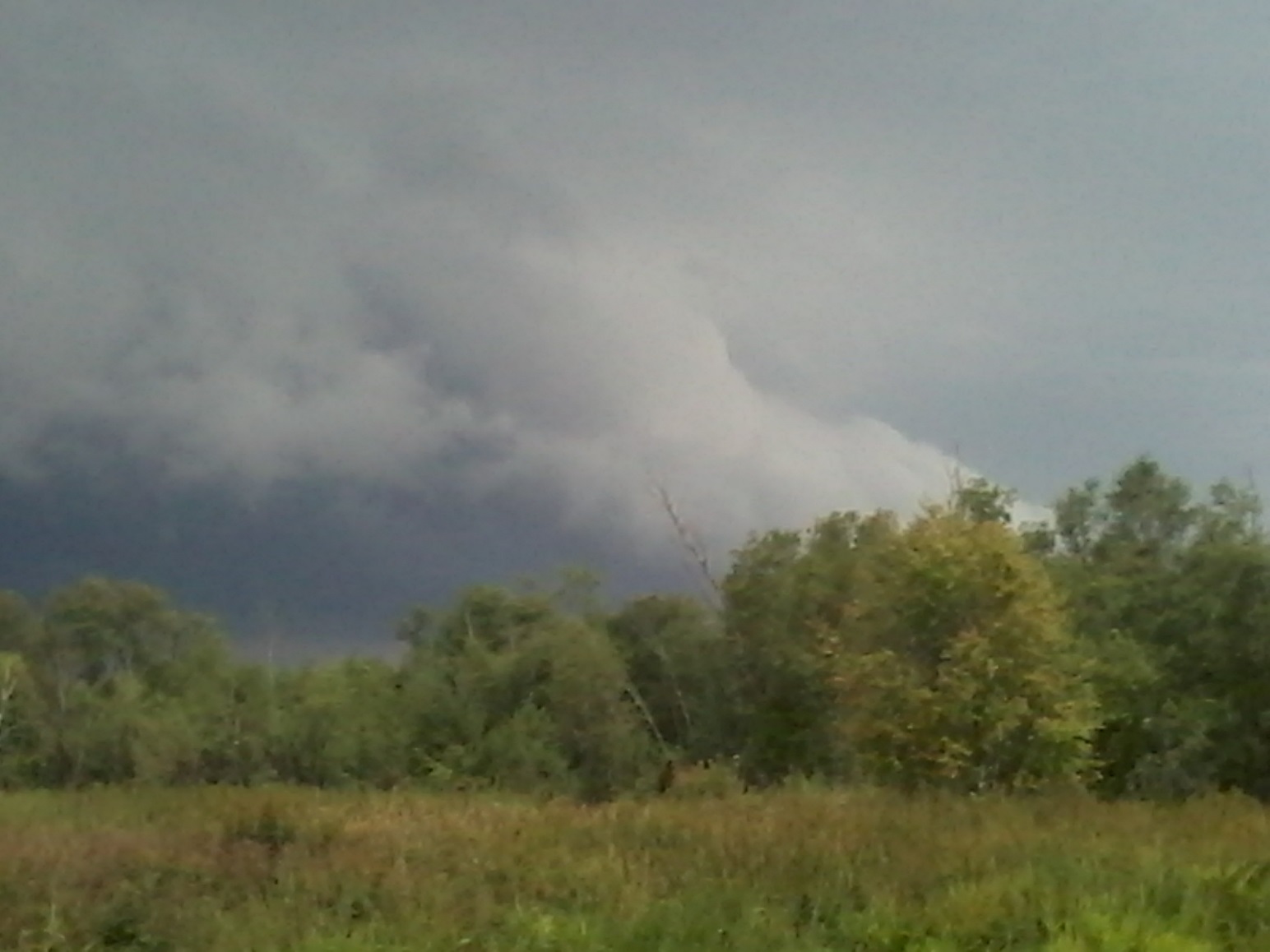 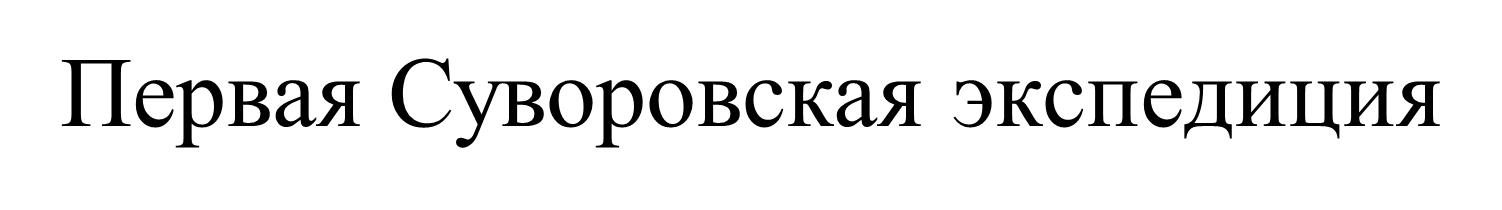 День 6. Шестая ночевка. Сложный путь позади. Можно и повеселиться!
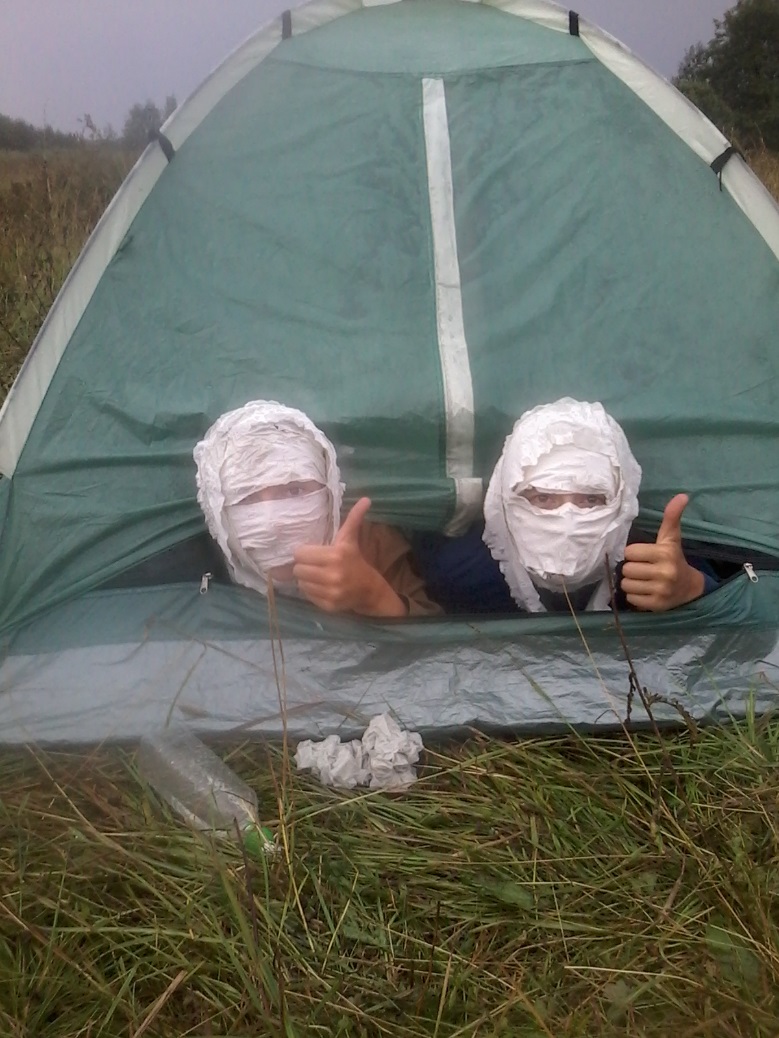 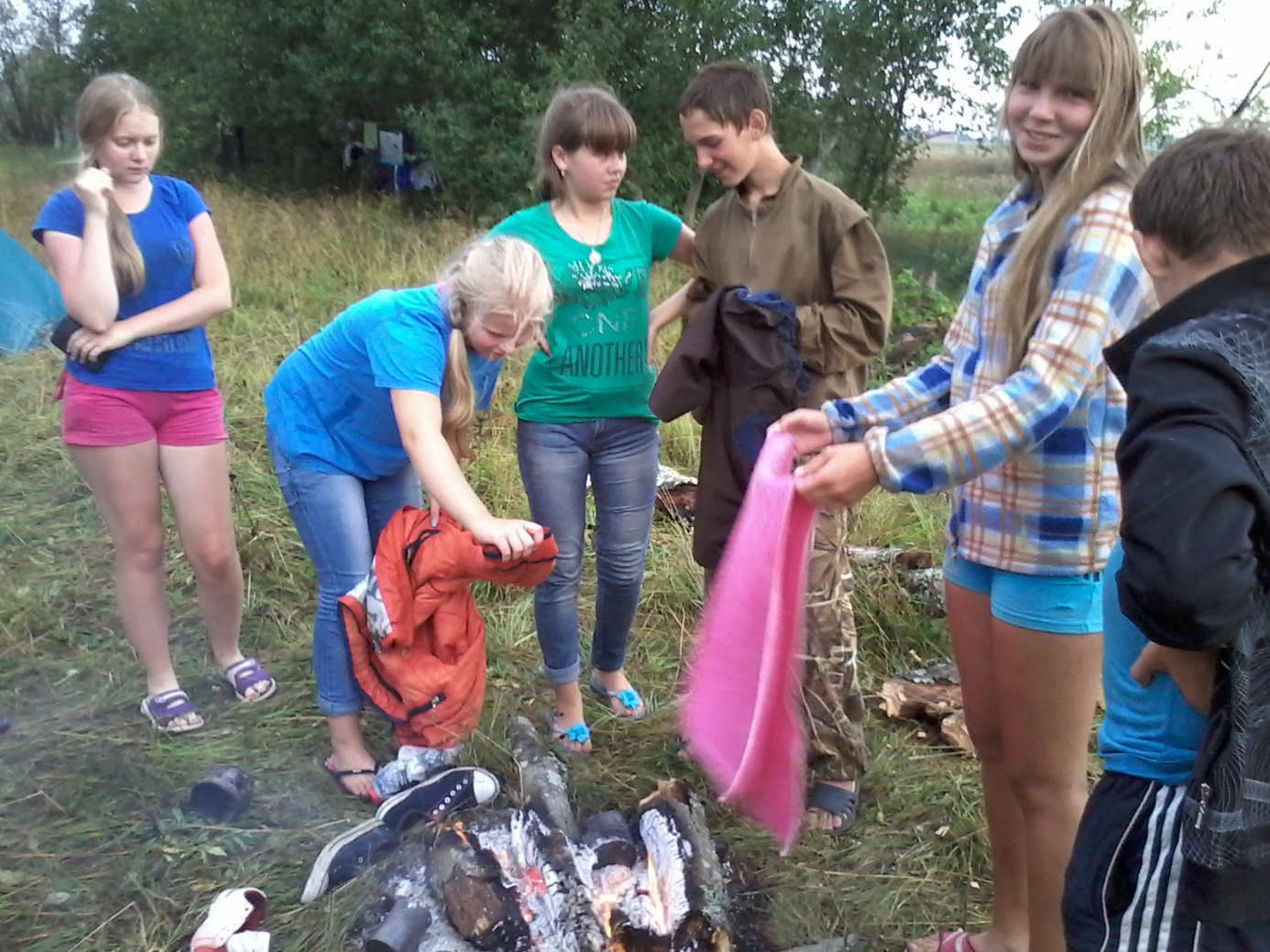 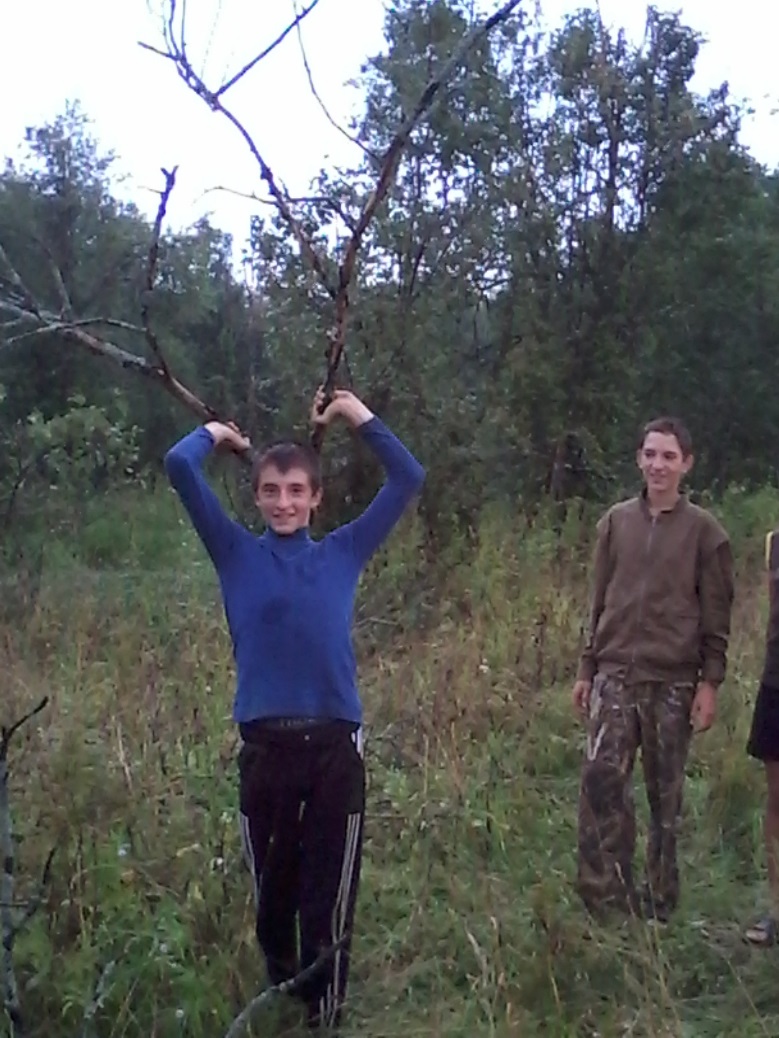 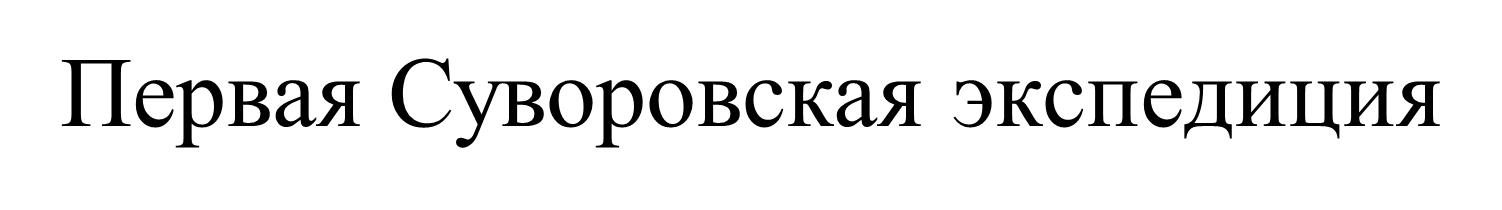 День 7. Вылазка в Сараево. Знакомство с местными жителями. Посещение церкви. Гостинцы от местных жителей.
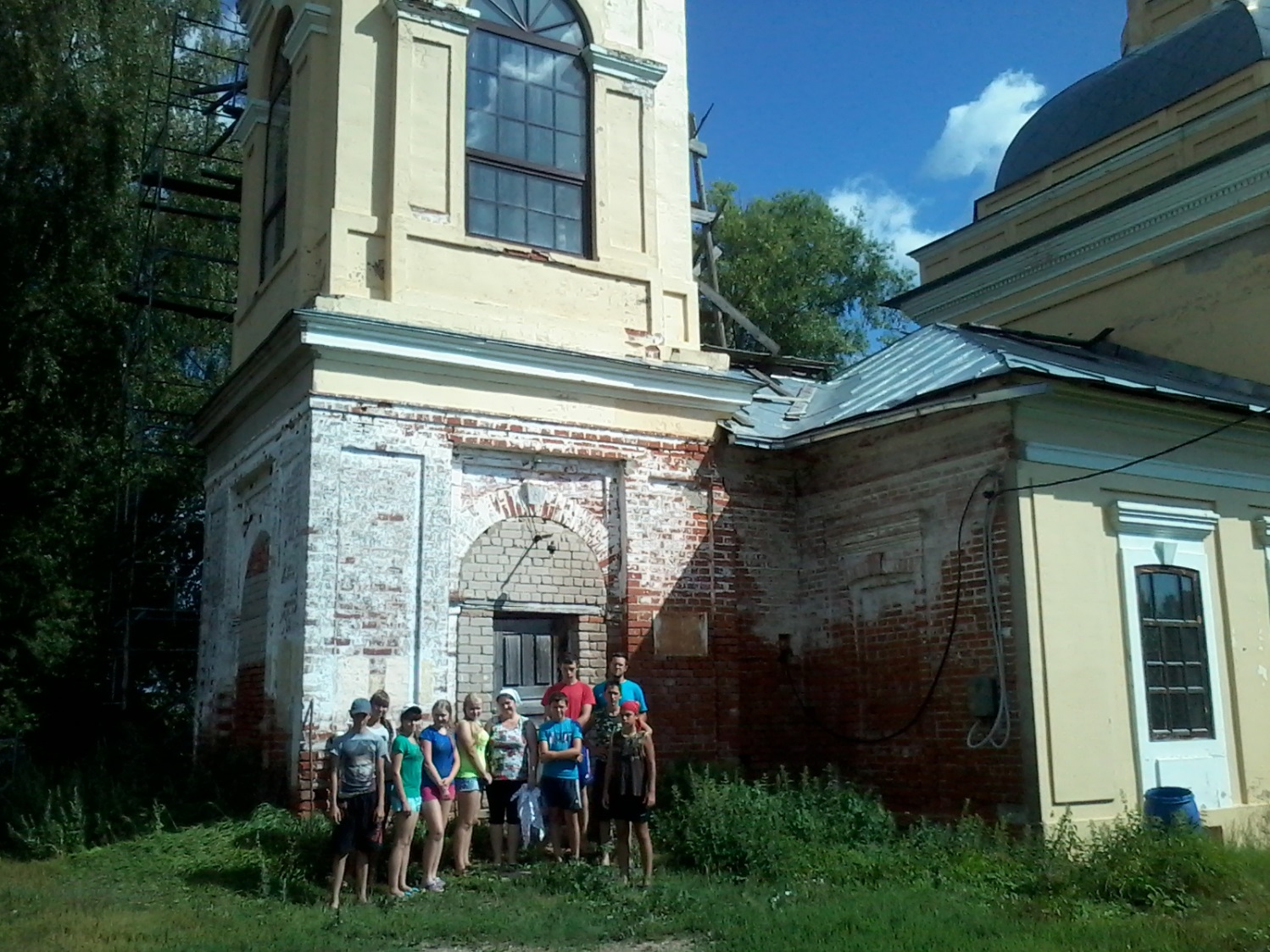 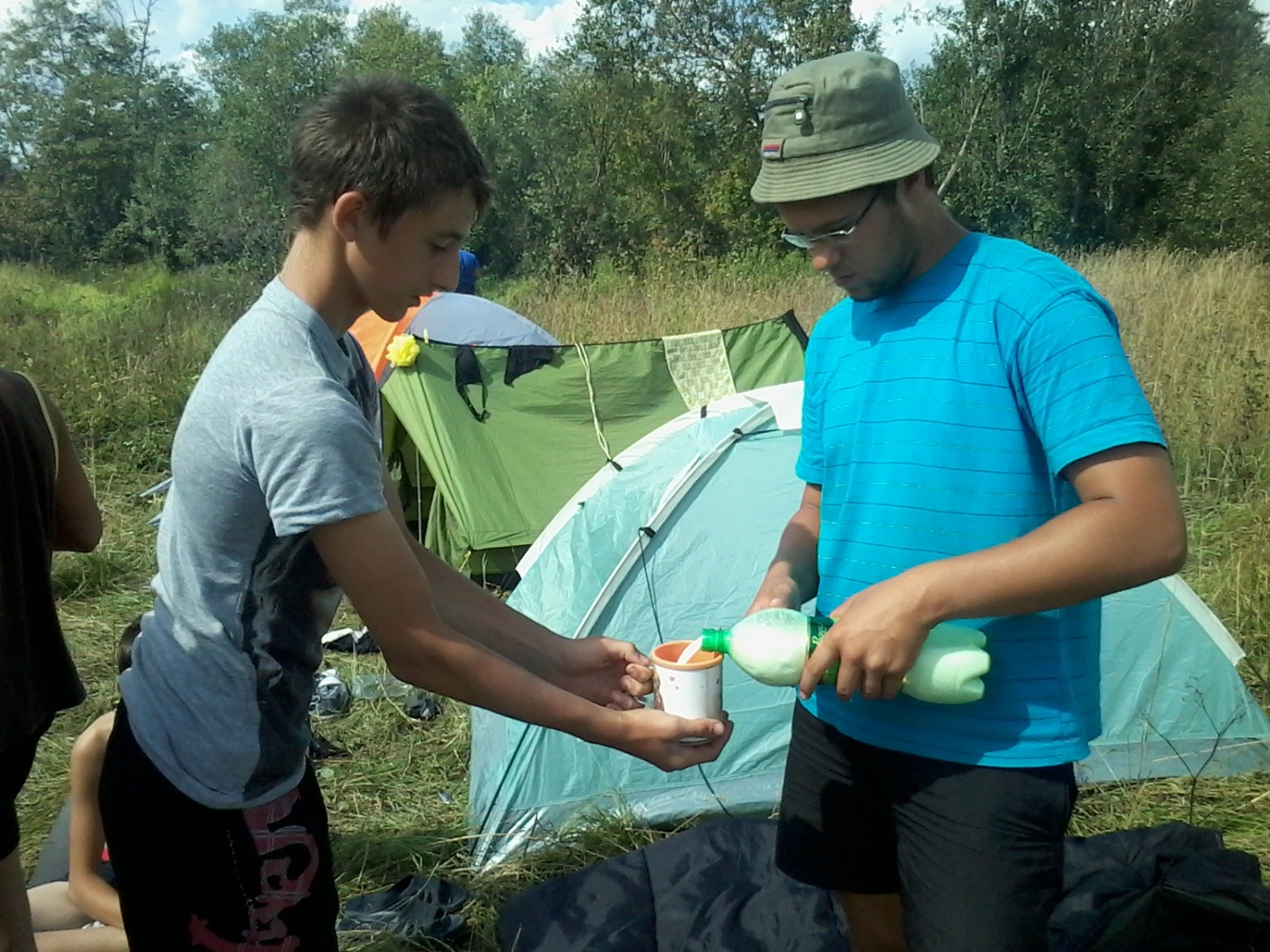 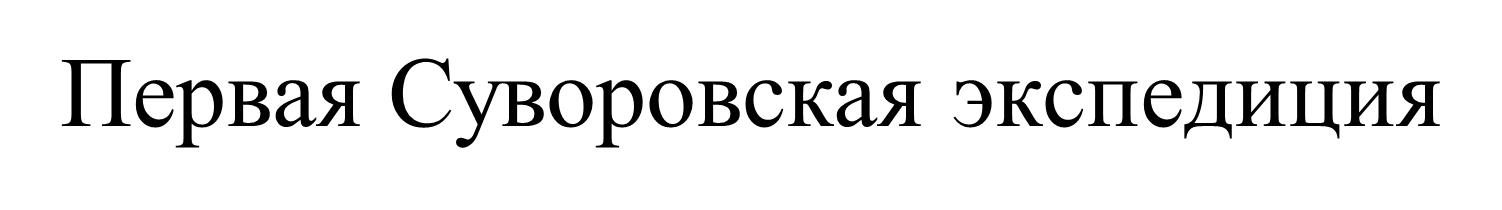 День 7. В минуты заслуженного отдыха…
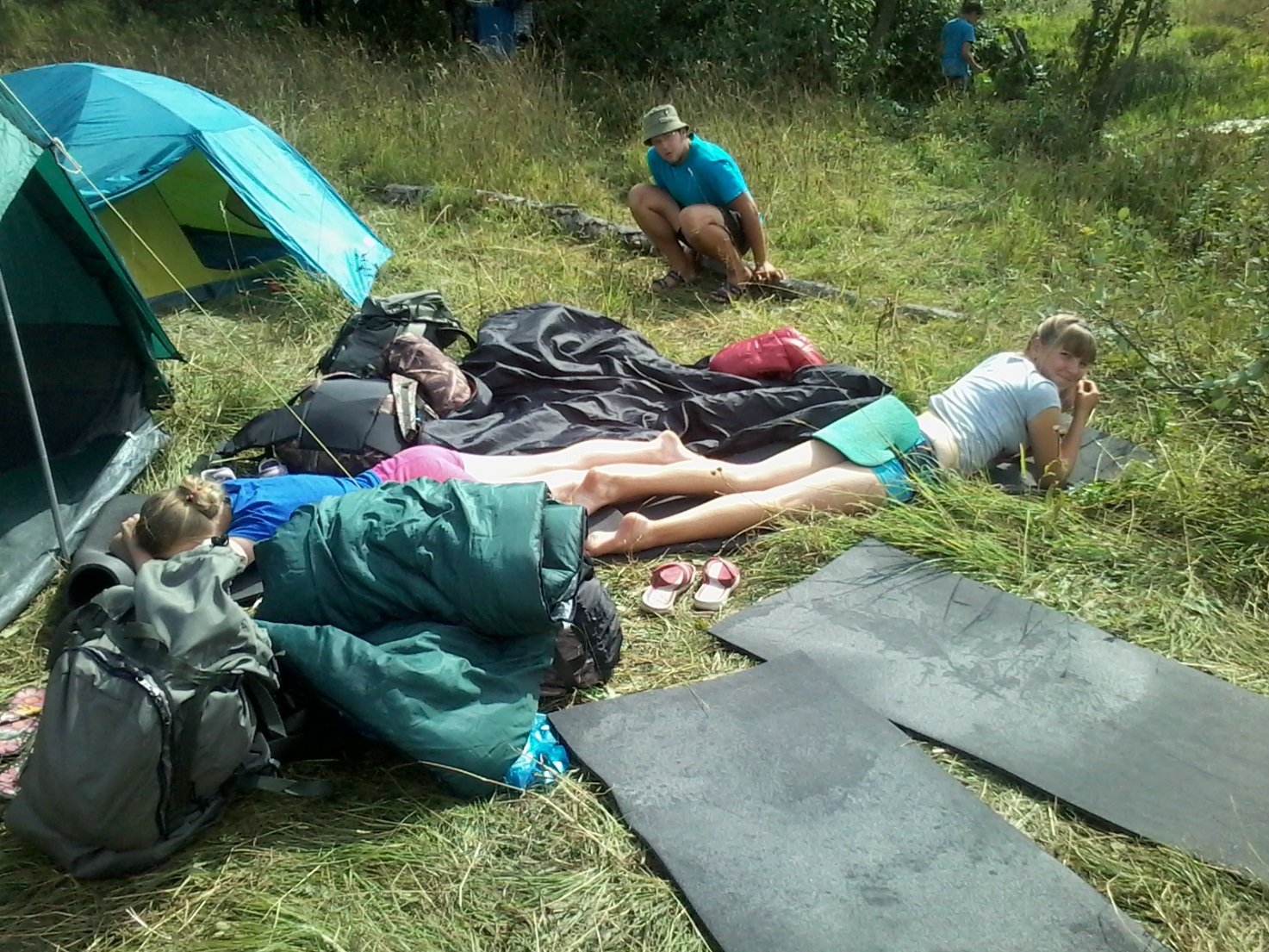 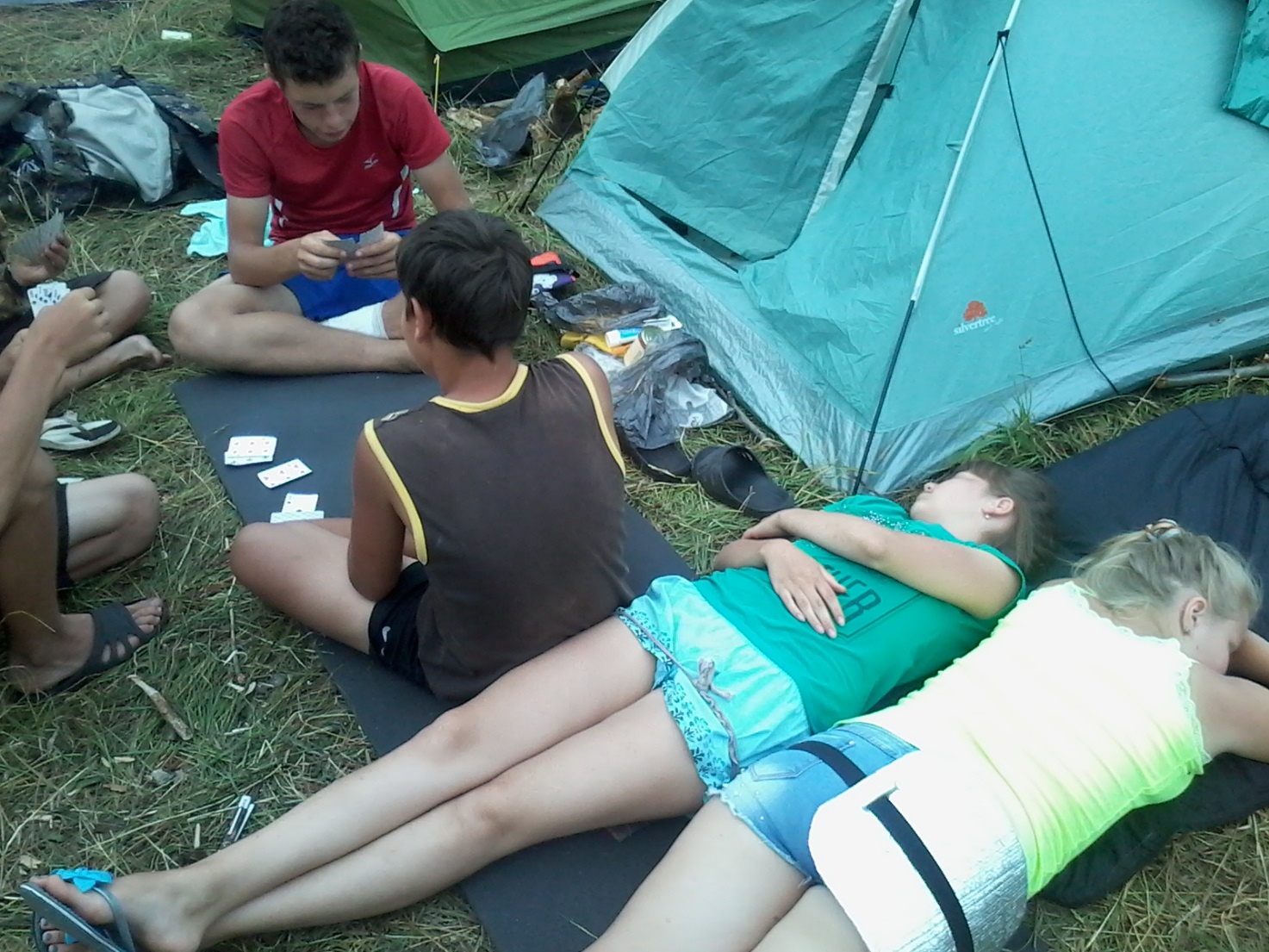 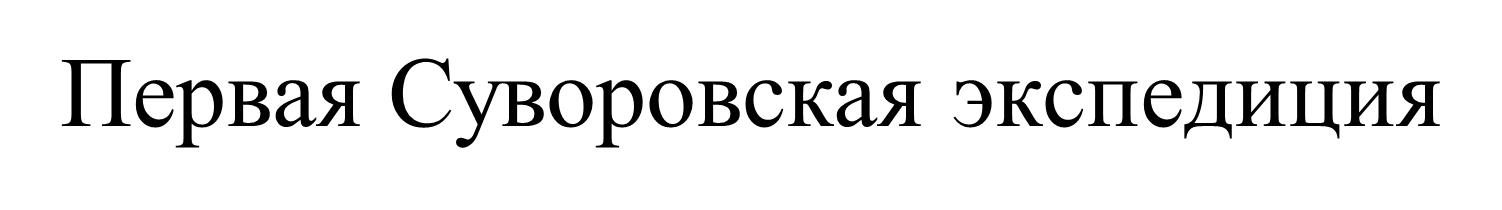 День 7. Но долго без дела сидеть не можем!
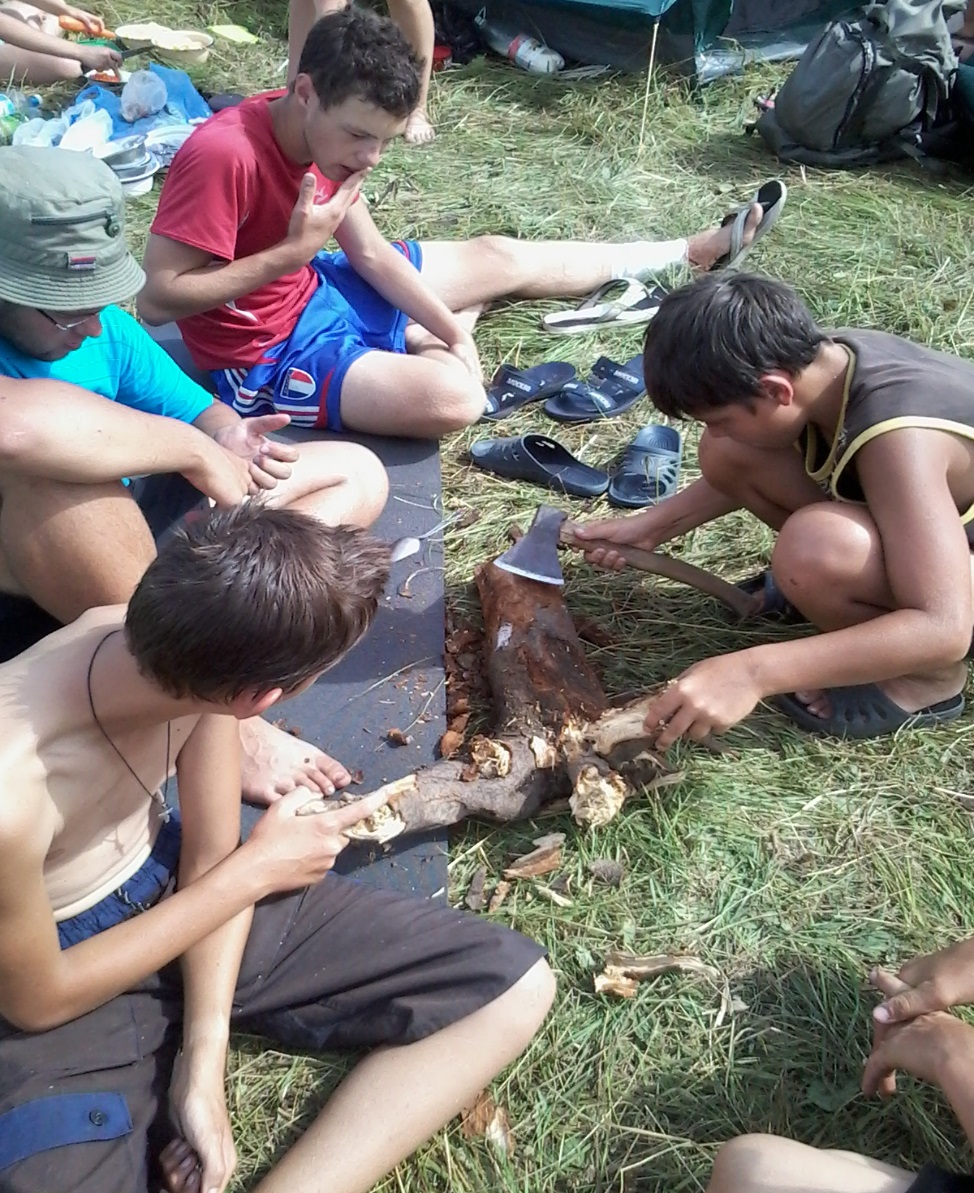 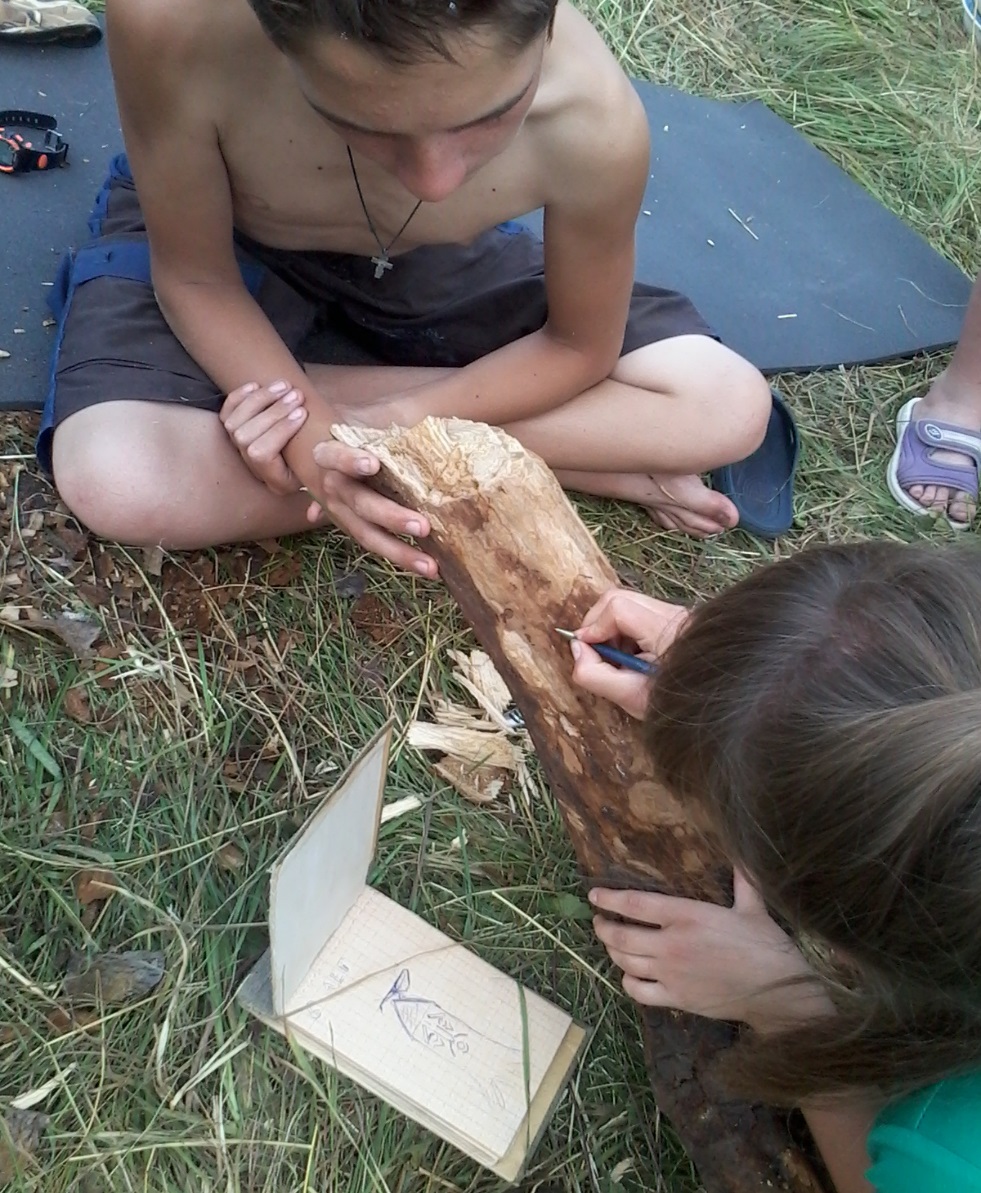 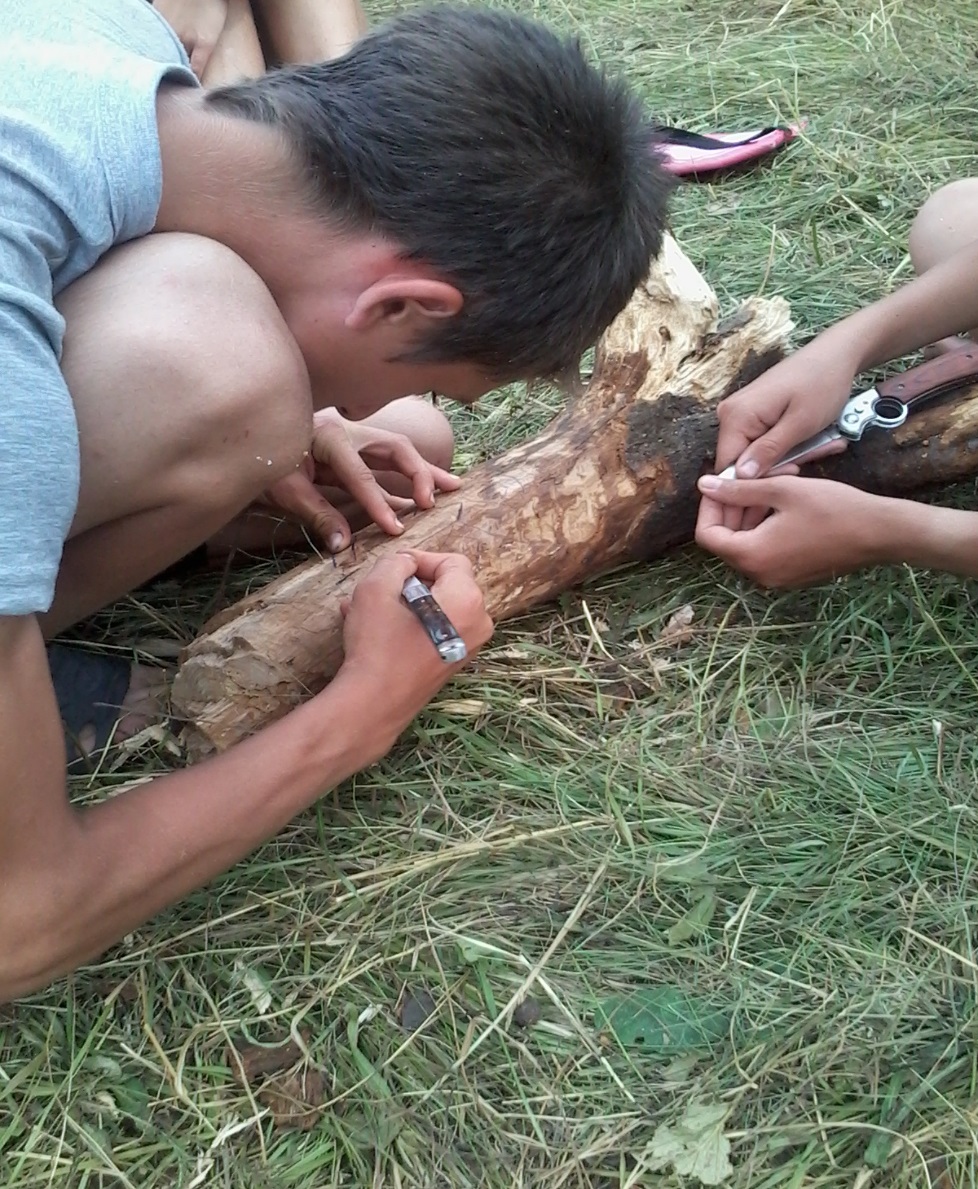 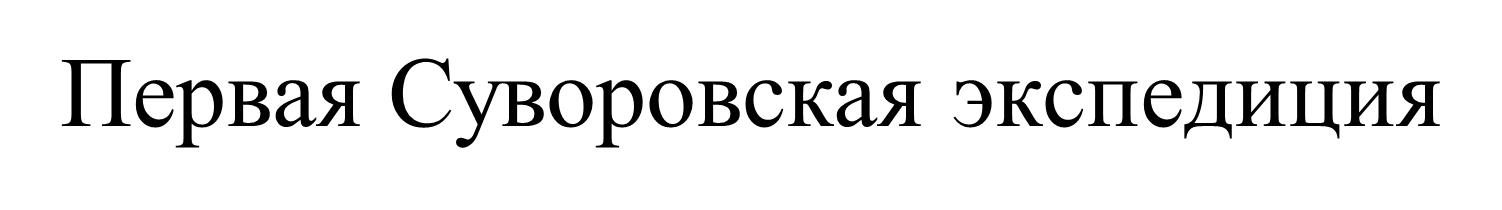 День 7. Почетный гость экспедиции – Волынкин О.В. Совпадения формы одежды являются случайными)))
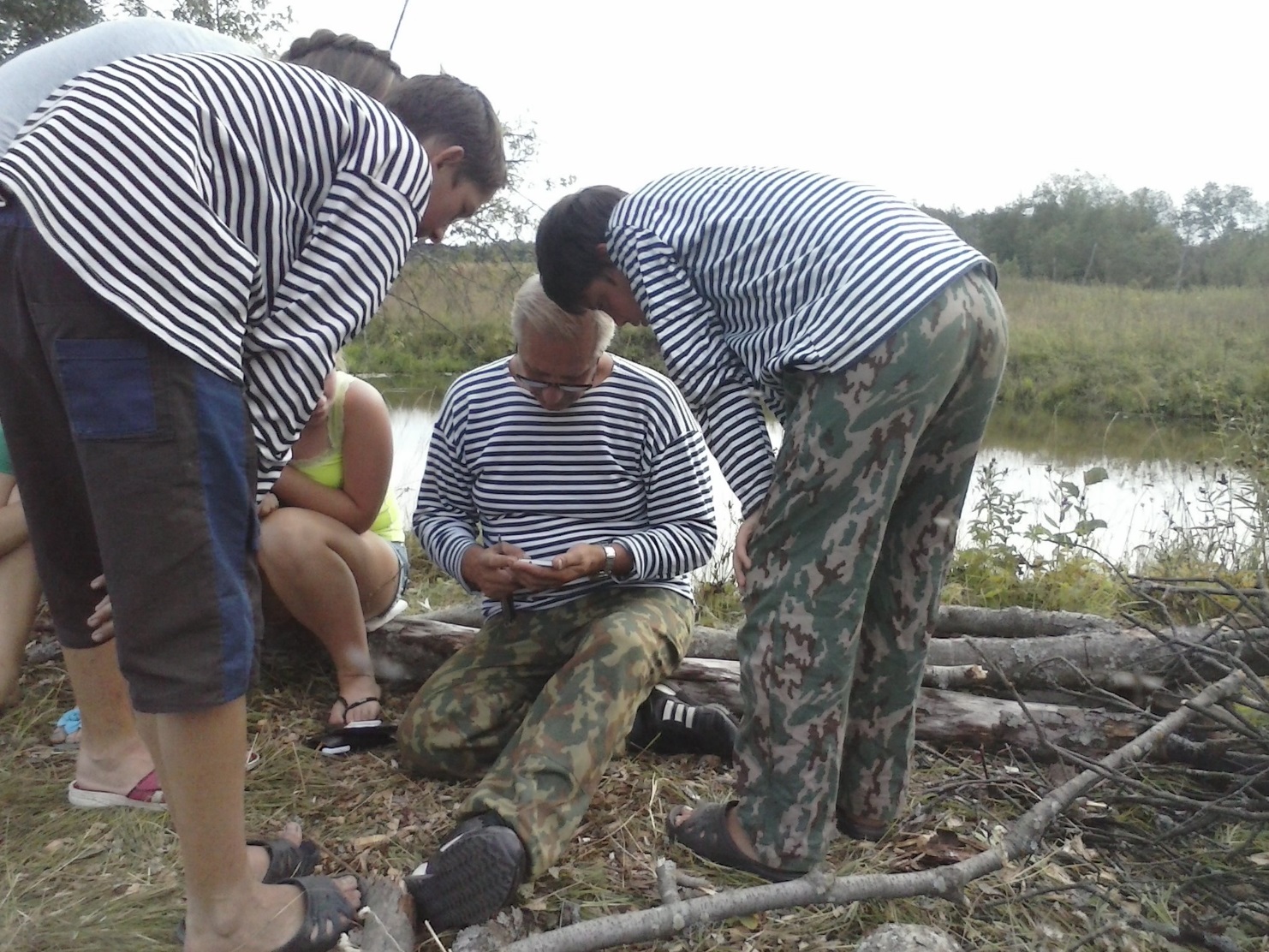 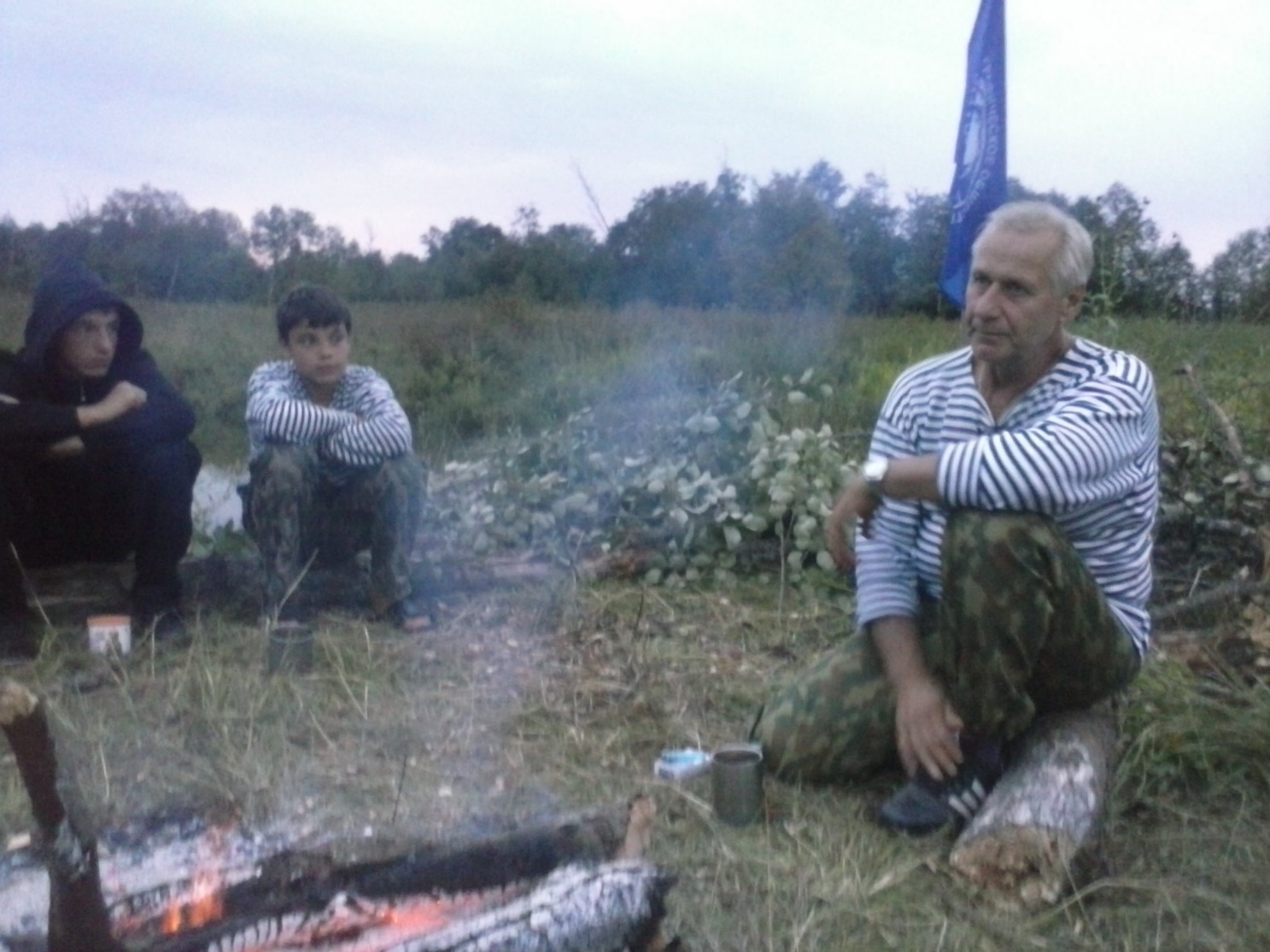 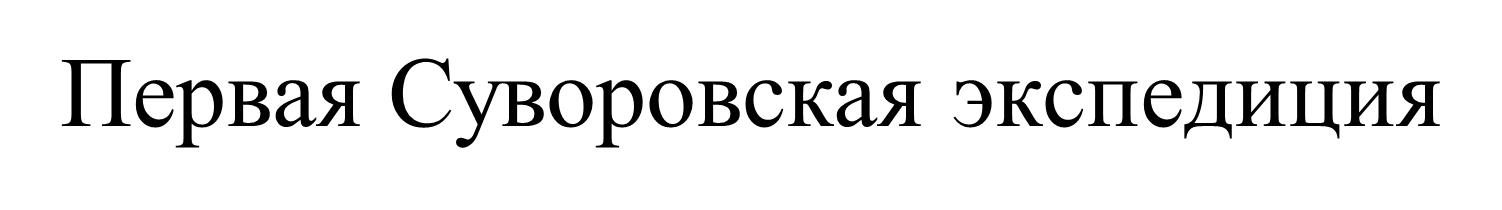 День 8. Торжественное вступление «Шестого легиона» в Сараево в День археолога!!!
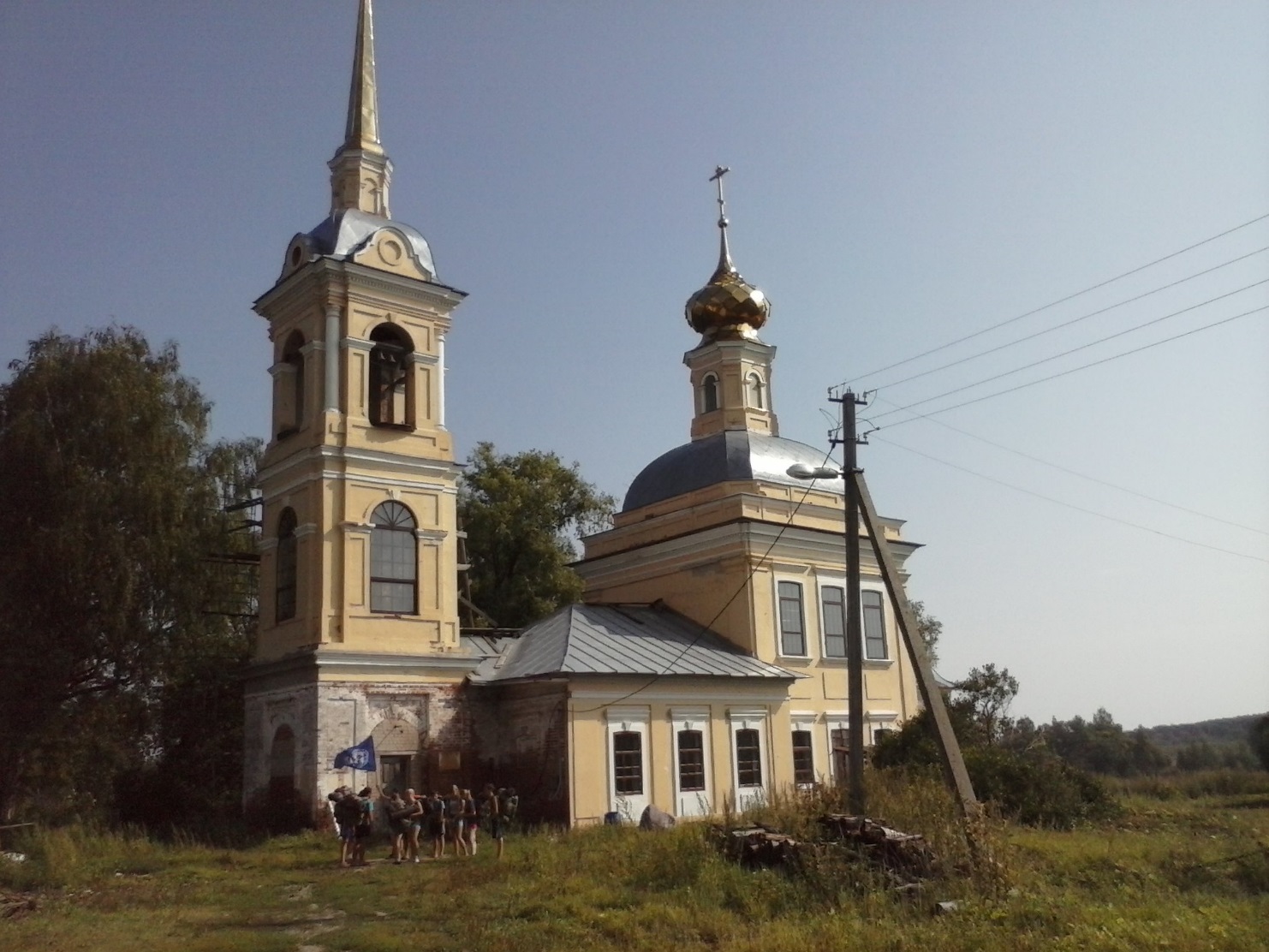 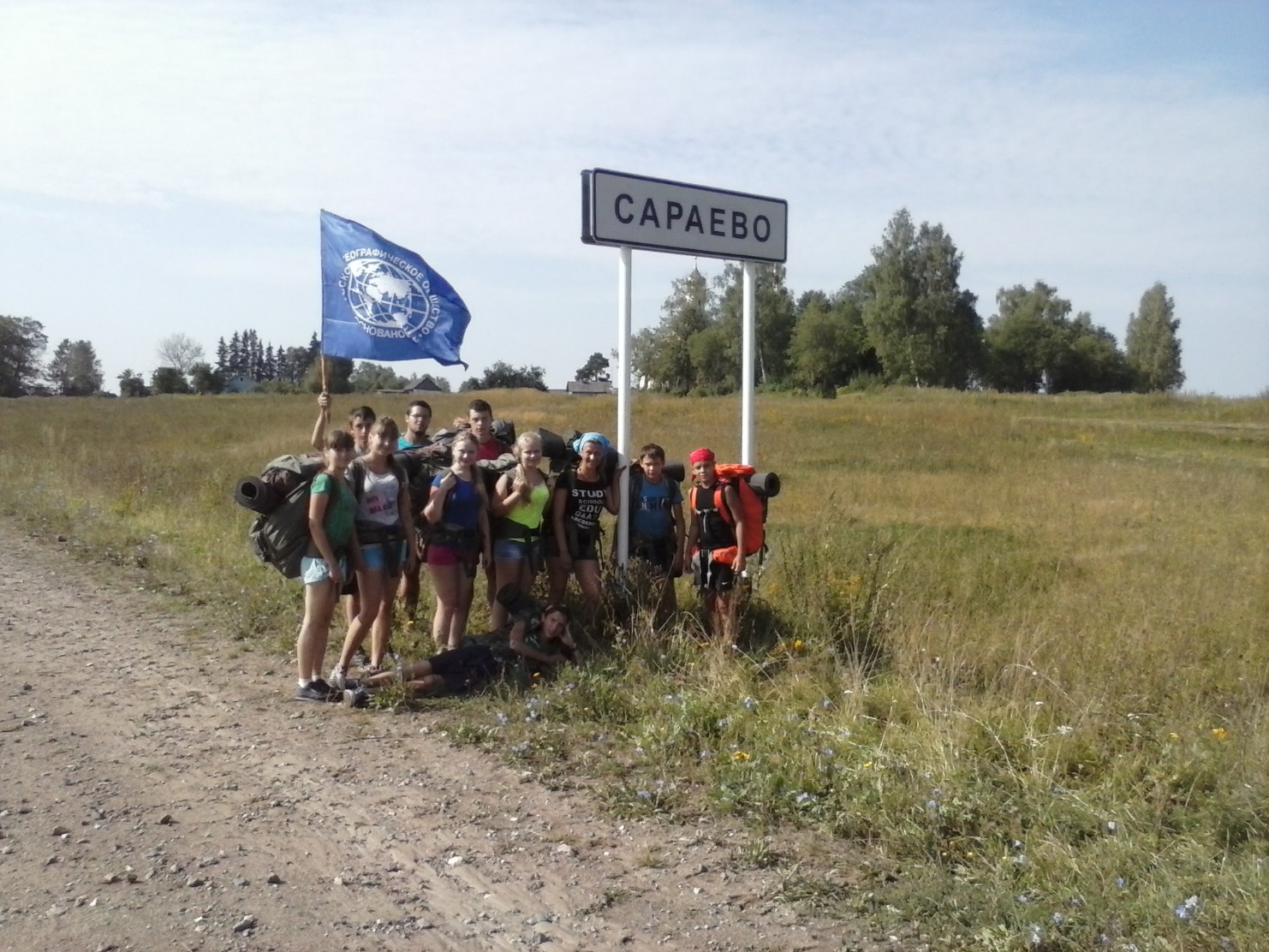 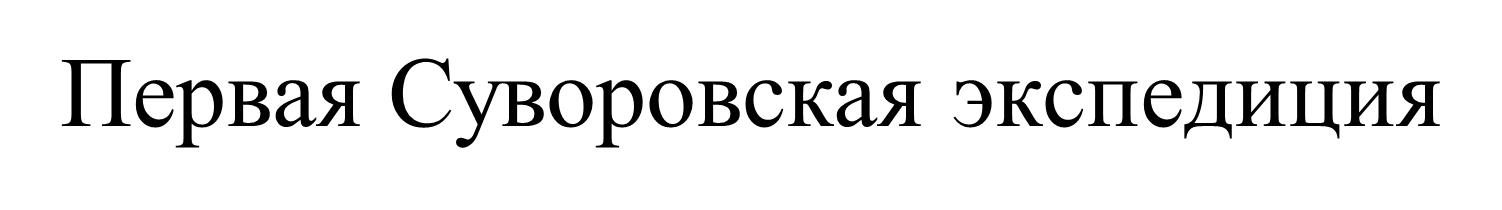 День 8. Главная улица Сараево носит имя А.В.Суворова. Экспедиция окончена!
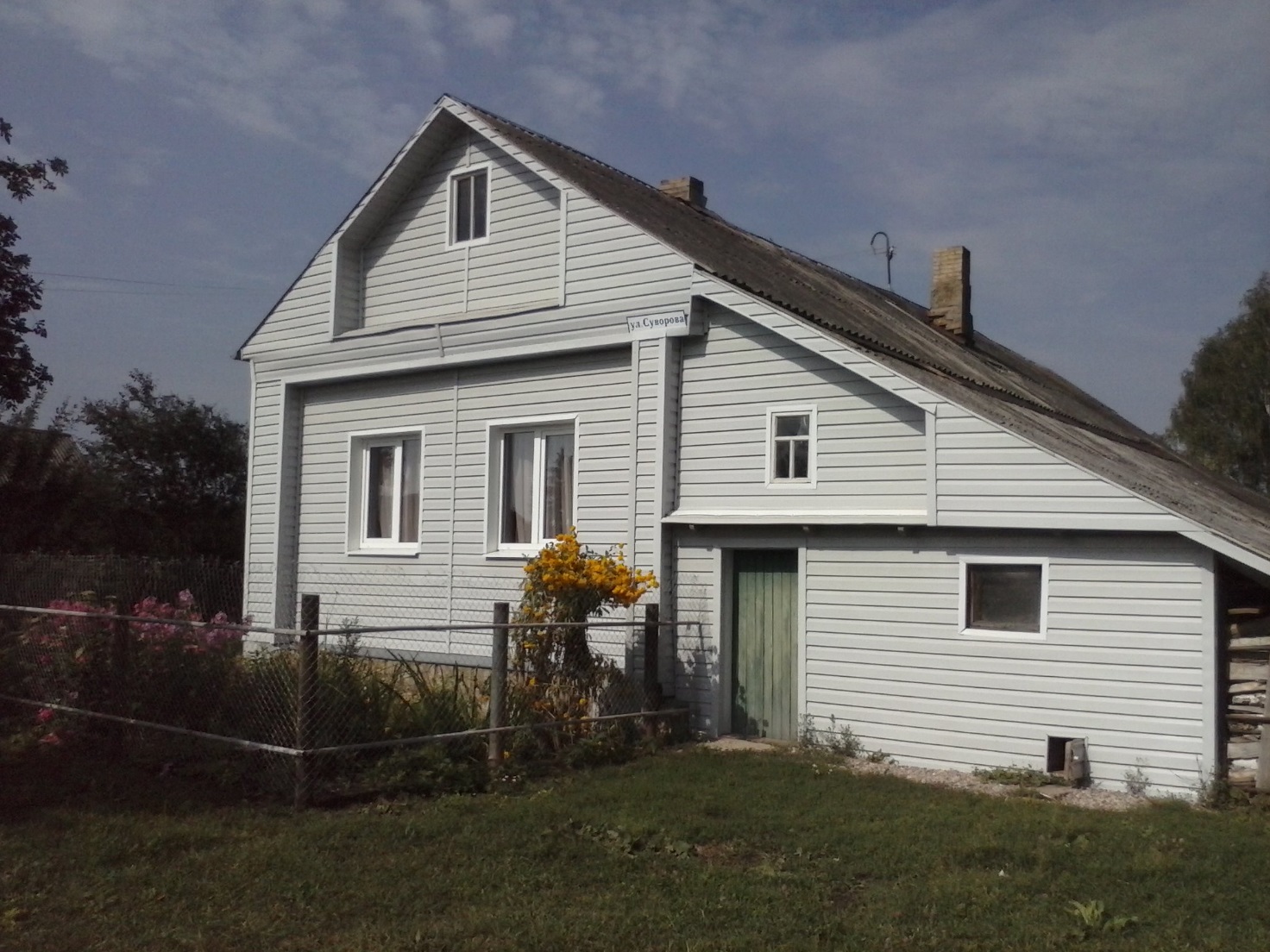 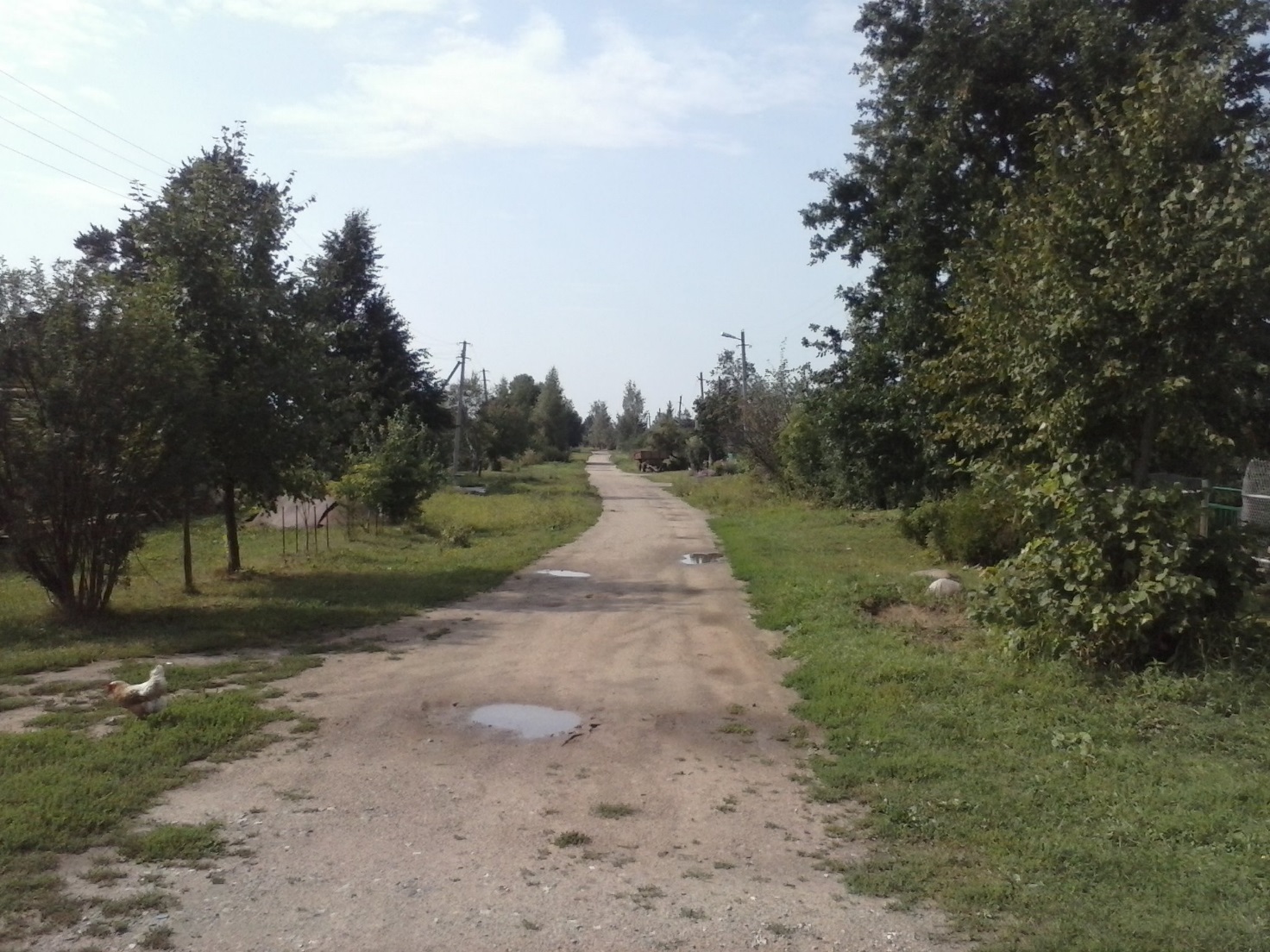 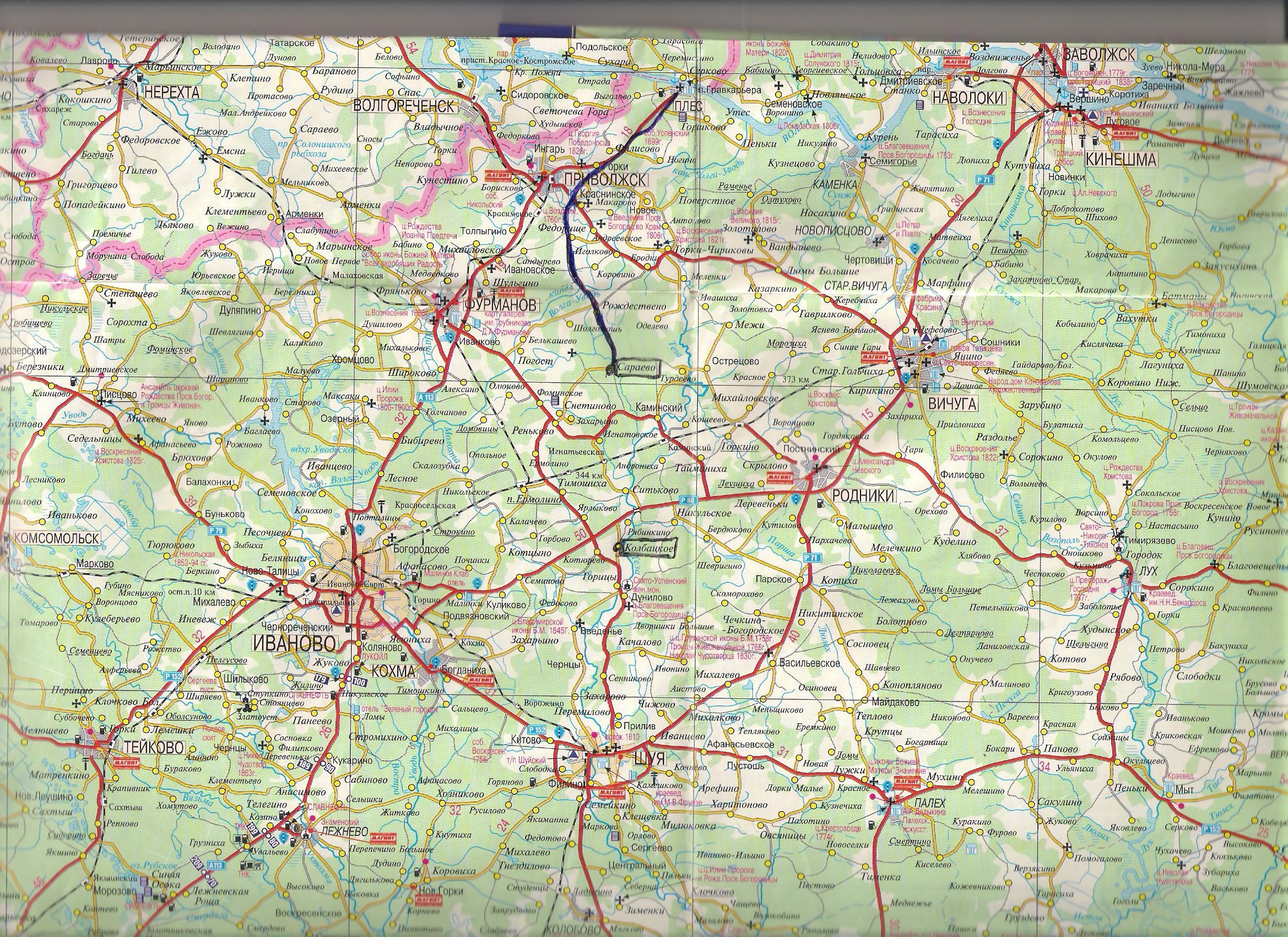 Вторая 
Суворовская 
экспедиция)))
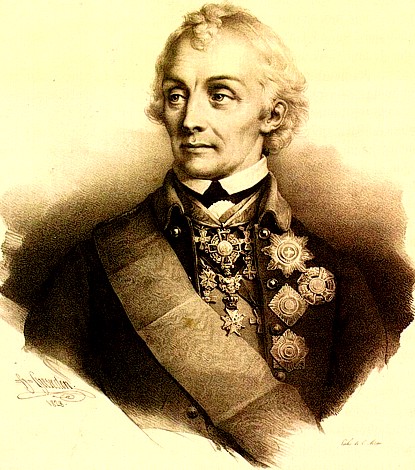